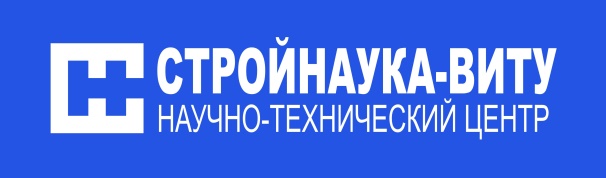 Президент Холдинговой компании «Научно-технический центр «Стройнаука – ВИТУ», 
доктор технических наук
ДРОНЬ АНАТОЛИЙ ВЛАДИМИРОВИЧ

Существующая практика уменьшения загрязнения водных ресурсов
Основные проблемы:
Очистка от нефтепродуктов льяльных, балластных и подсланевых вод

Ликвидация аварийных разливов нефтепродуктов (ЛАРН)                                       
Повышение экологической грамотности населения, развитие инновационных технологий в сфере экологии и защиты окружающей среды ( в т.ч. технологии водоподготовки)
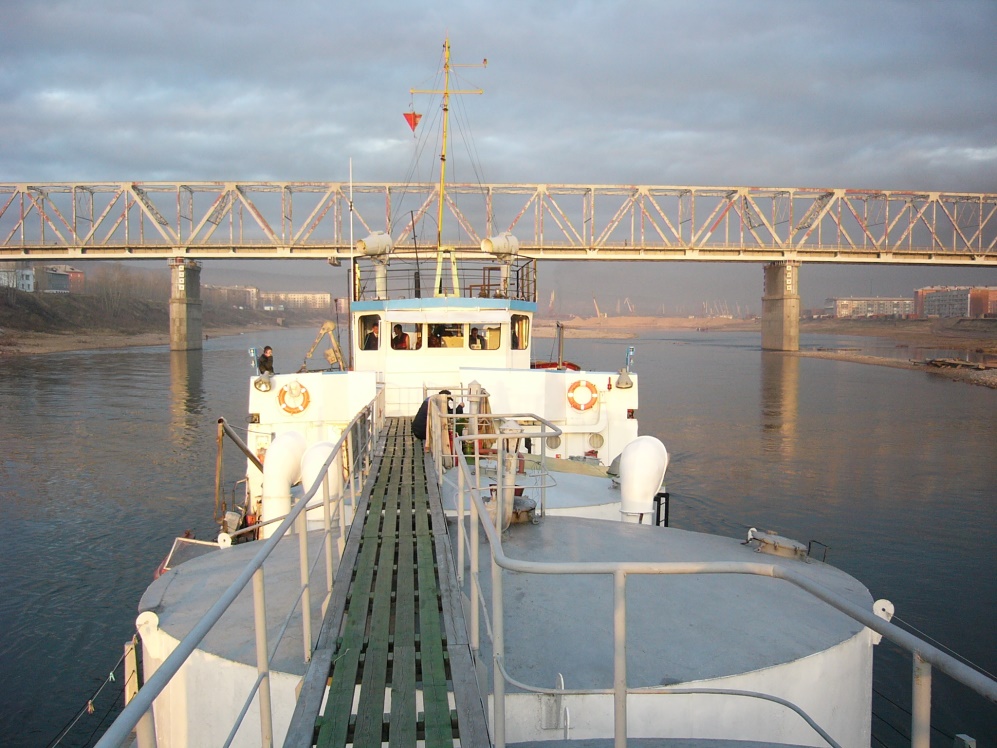 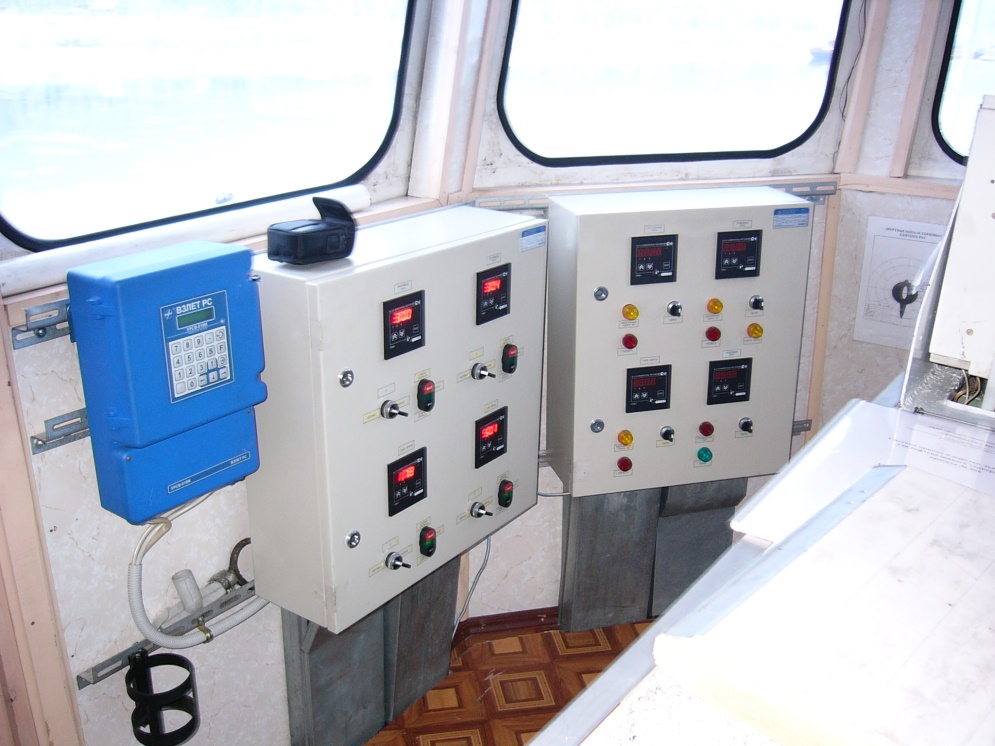 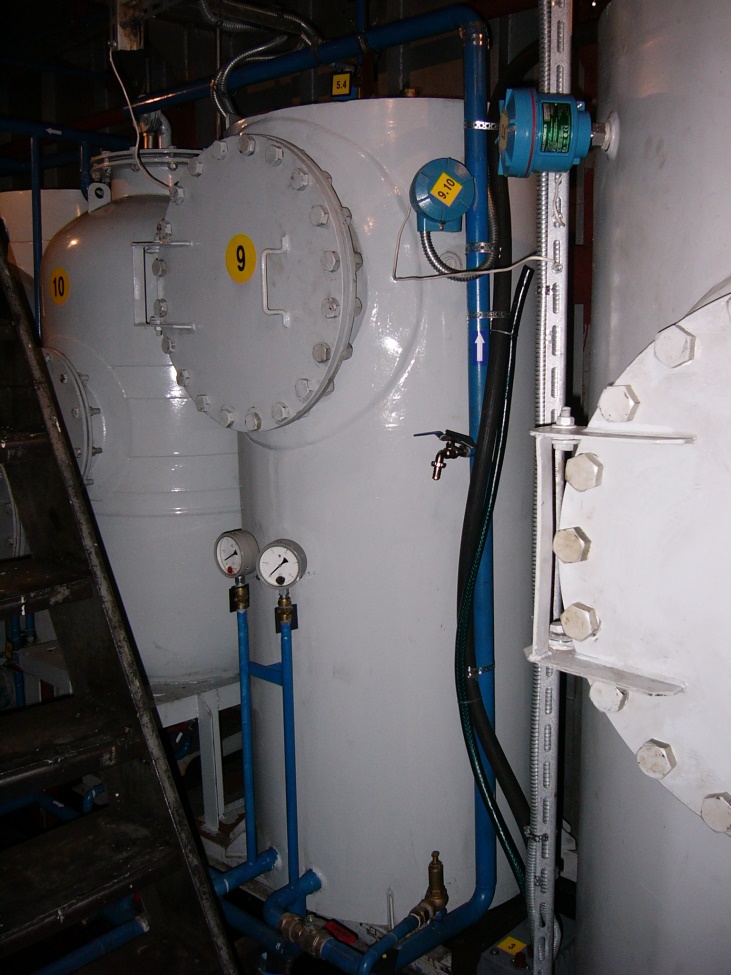 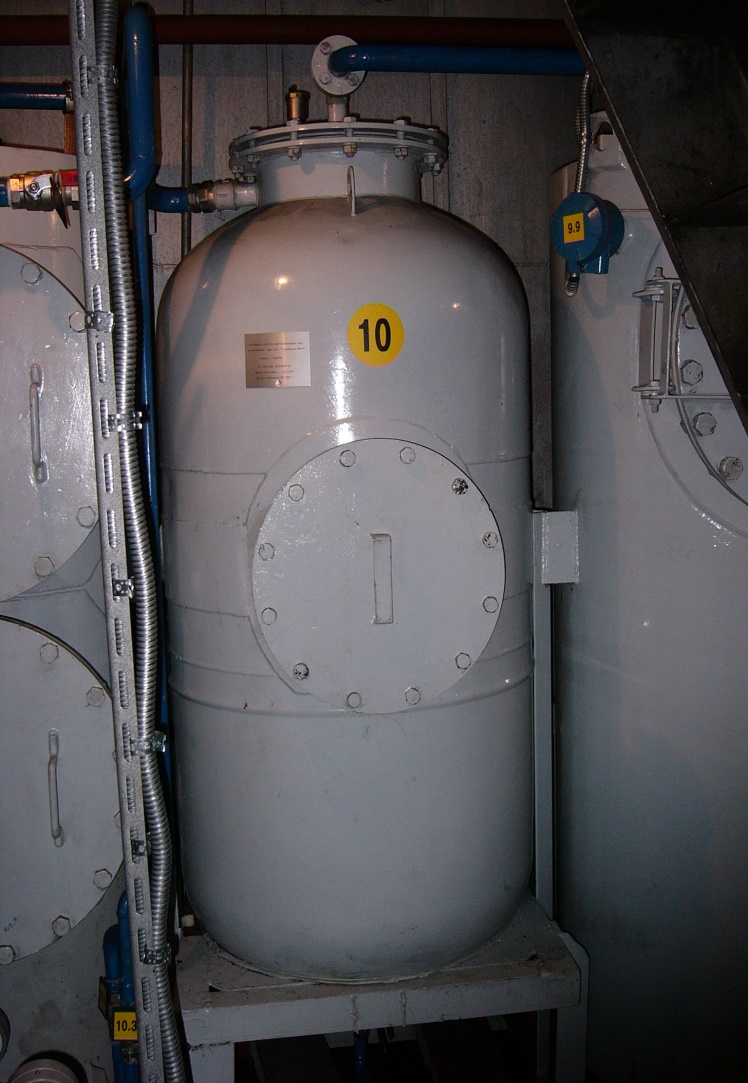 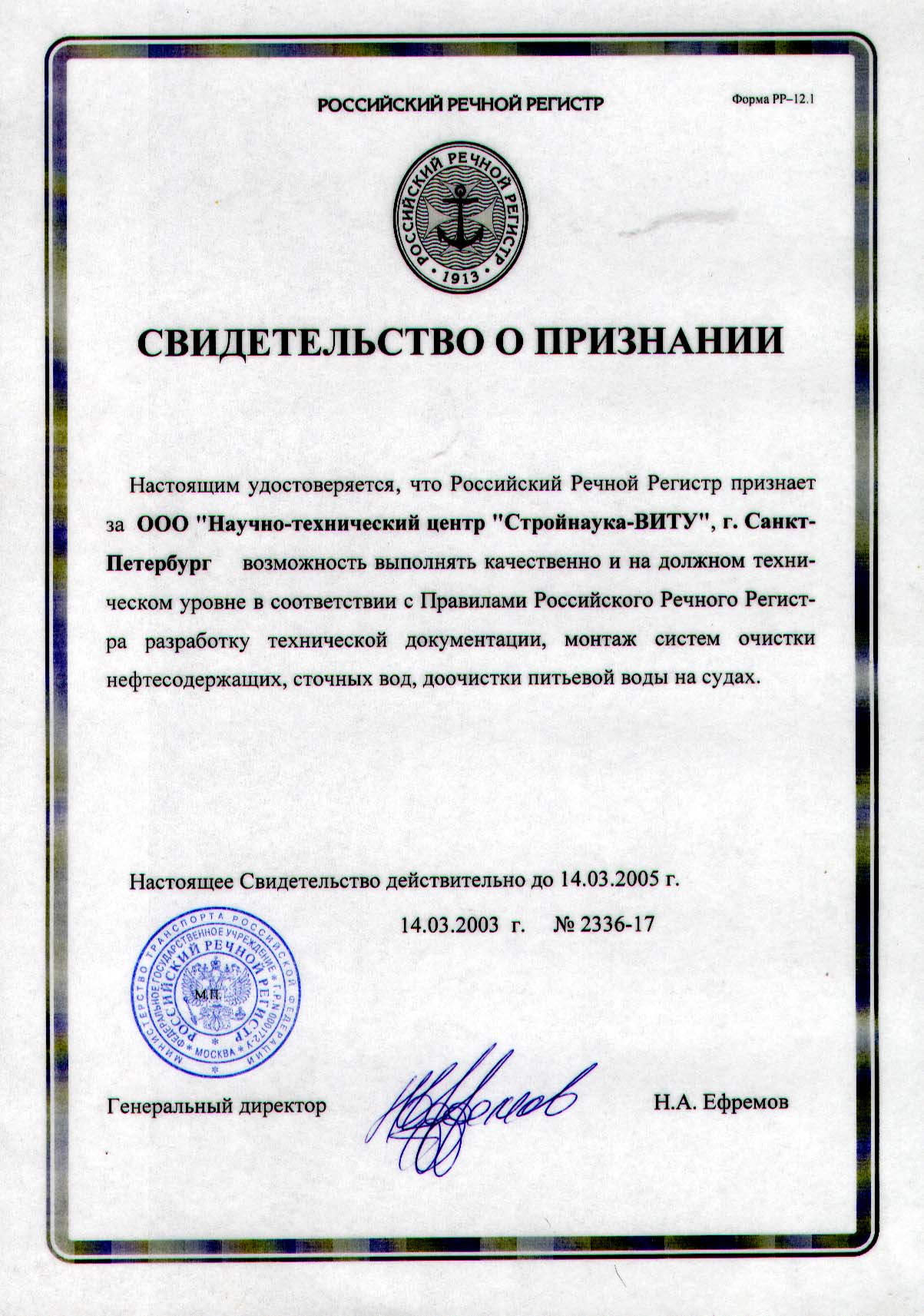 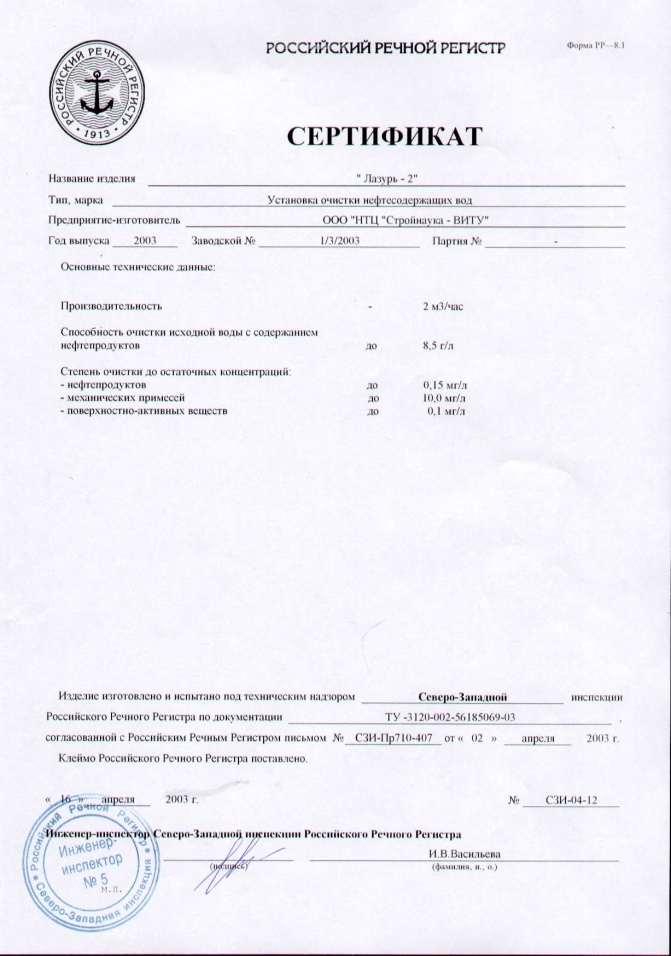 Протокол сдаточных испытаний системы приема и очистки льяльных вод на нефтеналивном танкере ТР-72 судоходной компании «АЛРОСА-Лена»
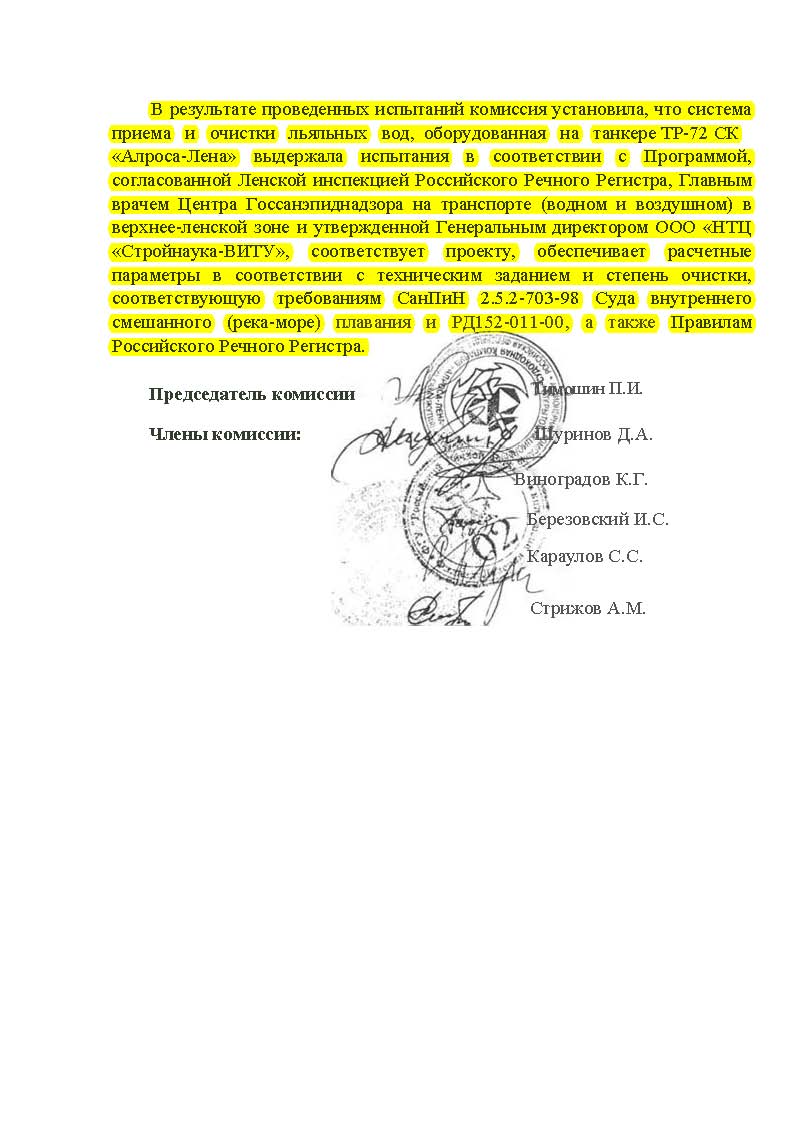 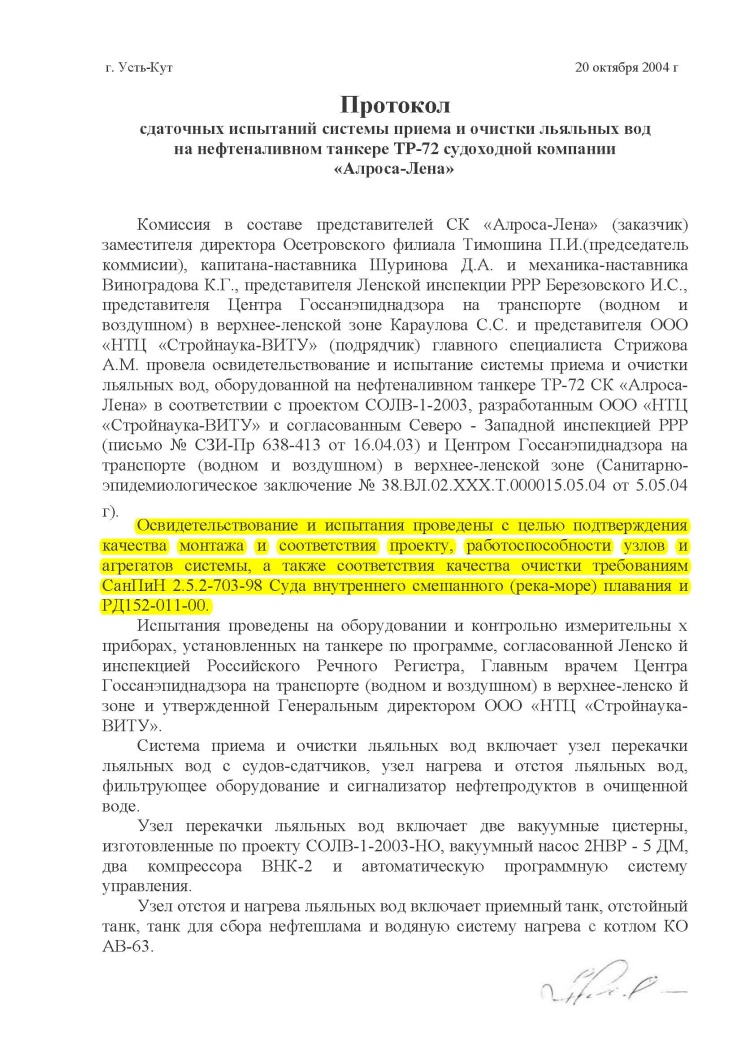 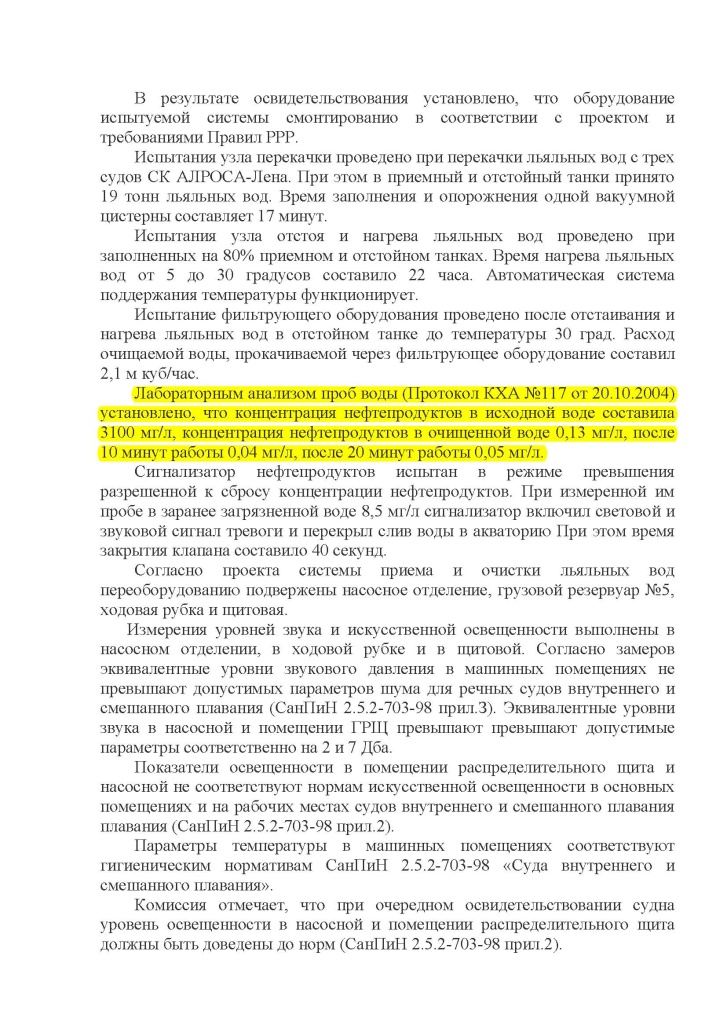 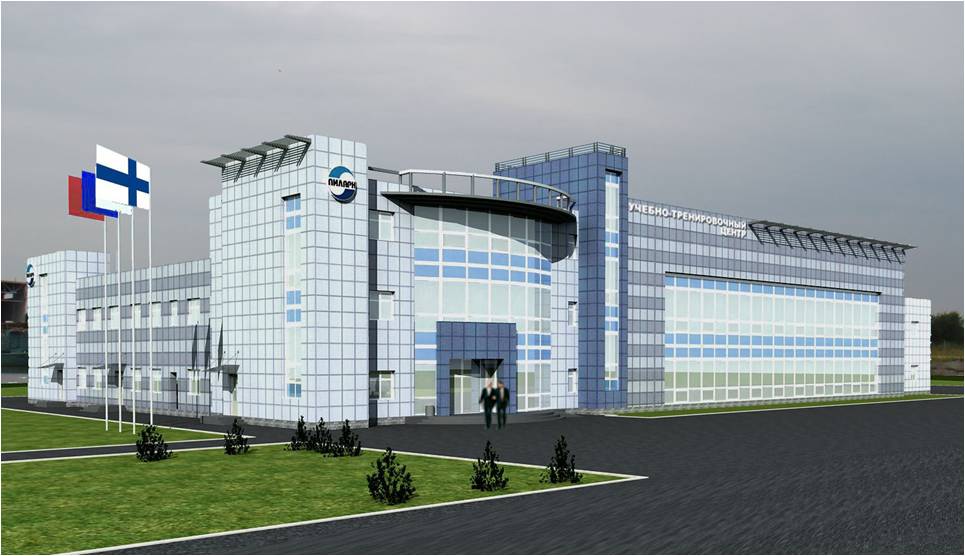 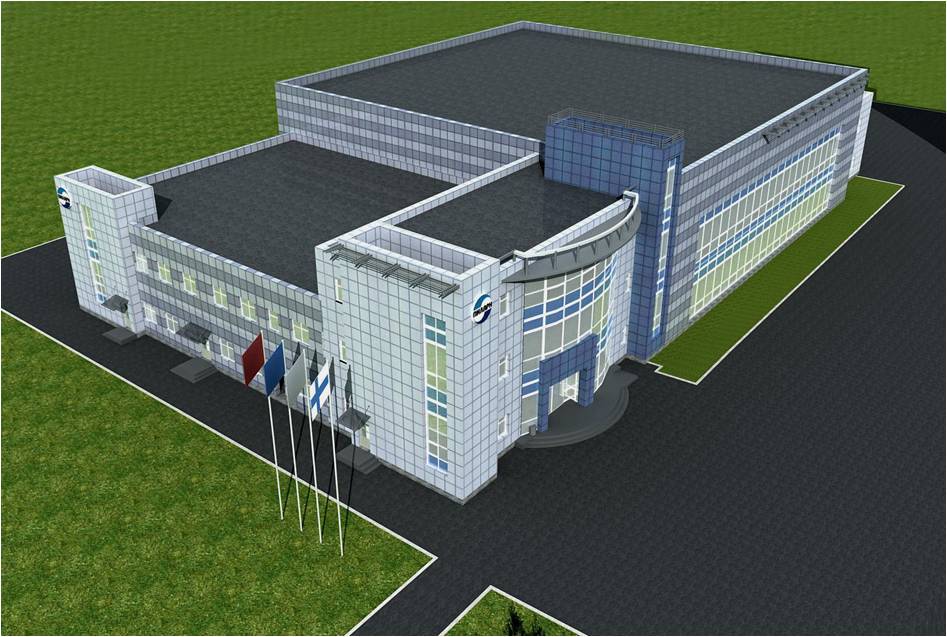 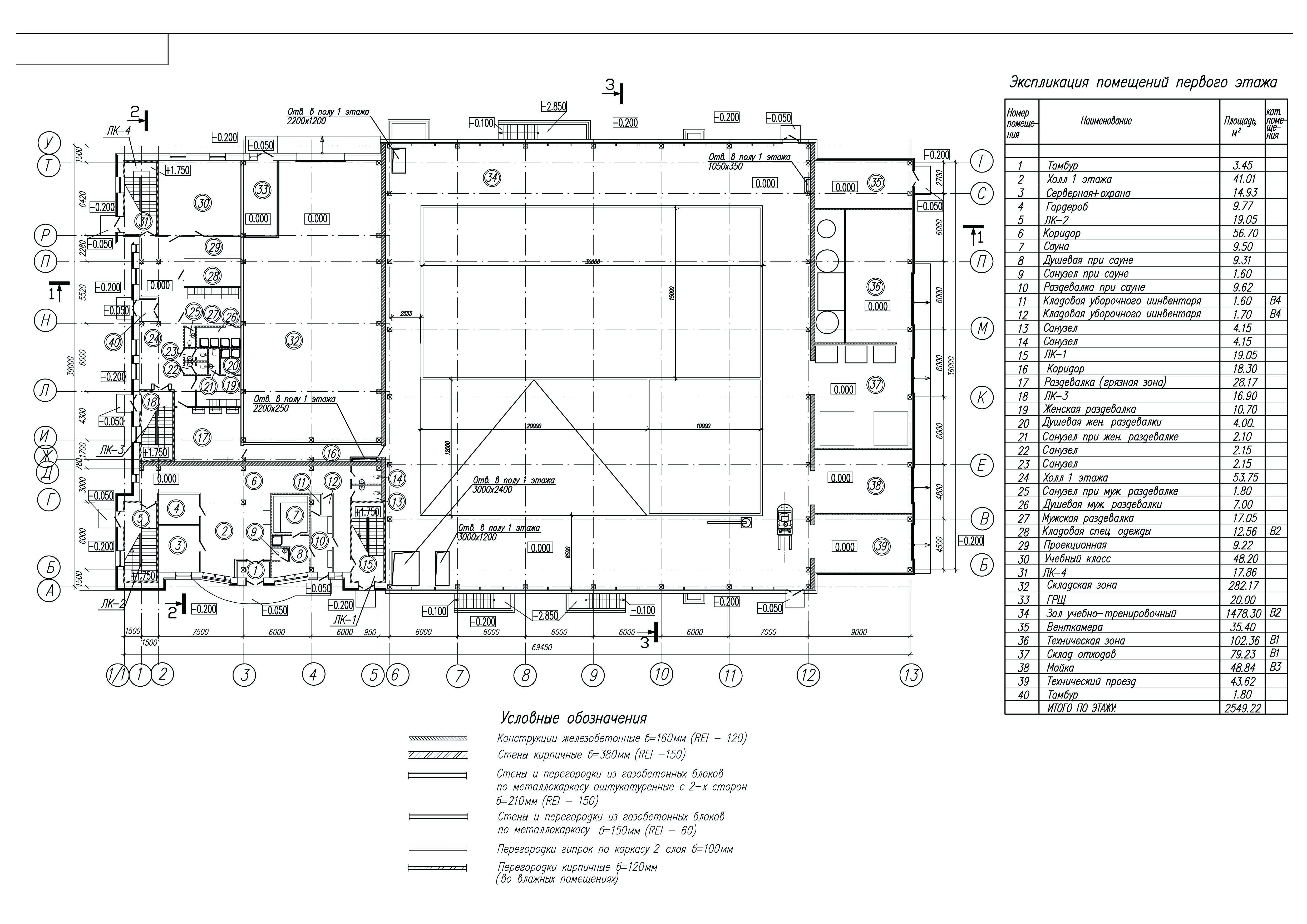 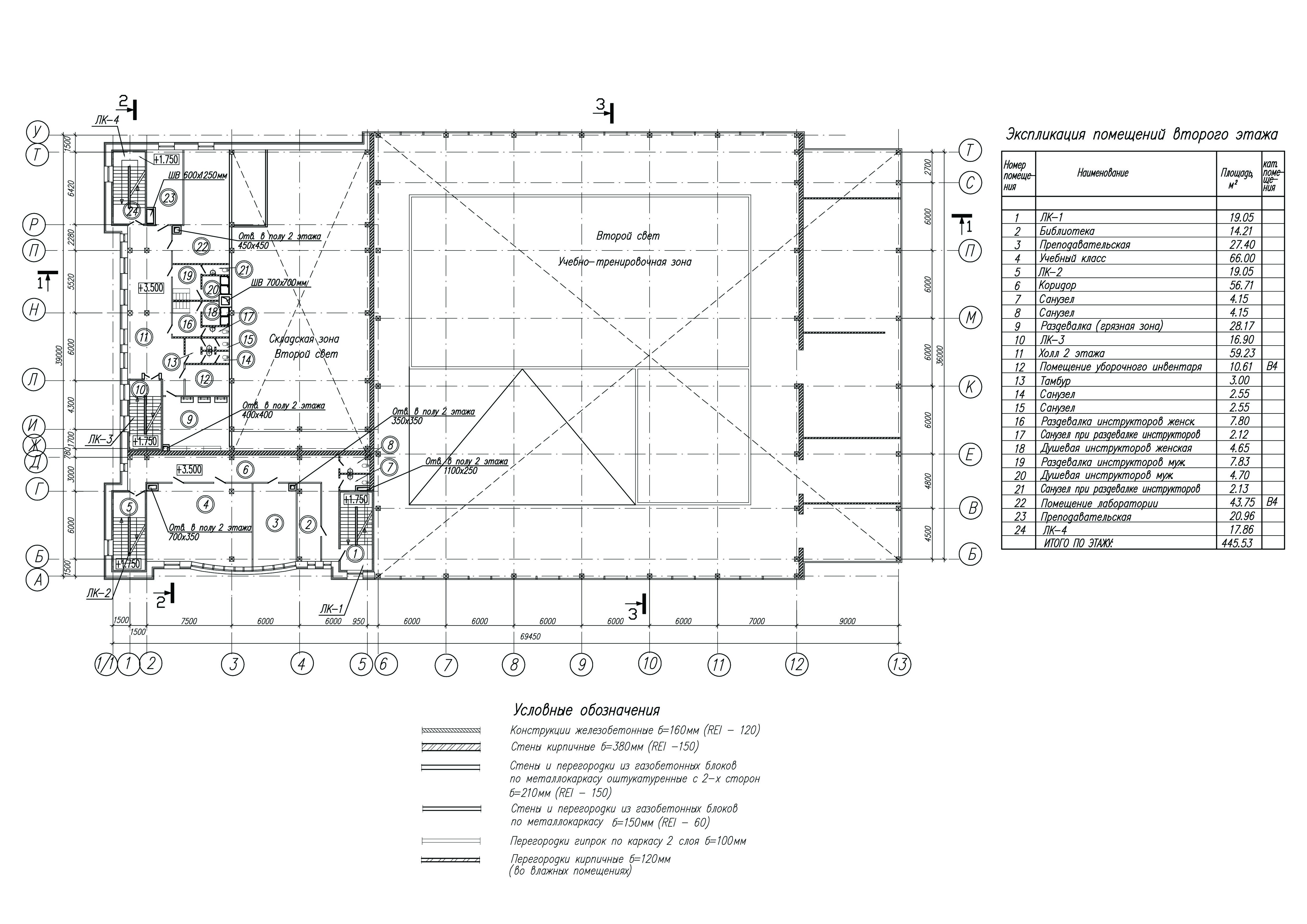 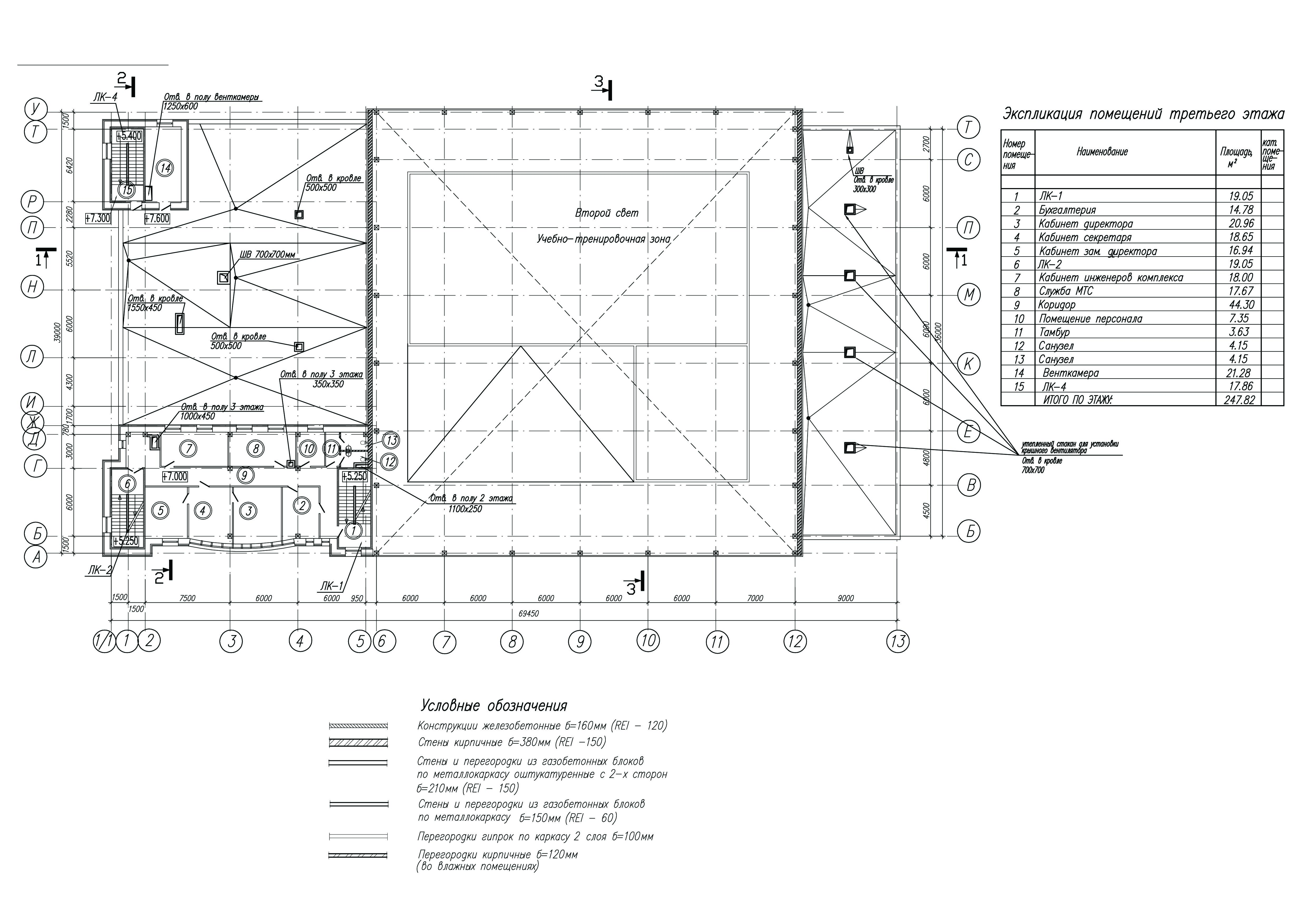 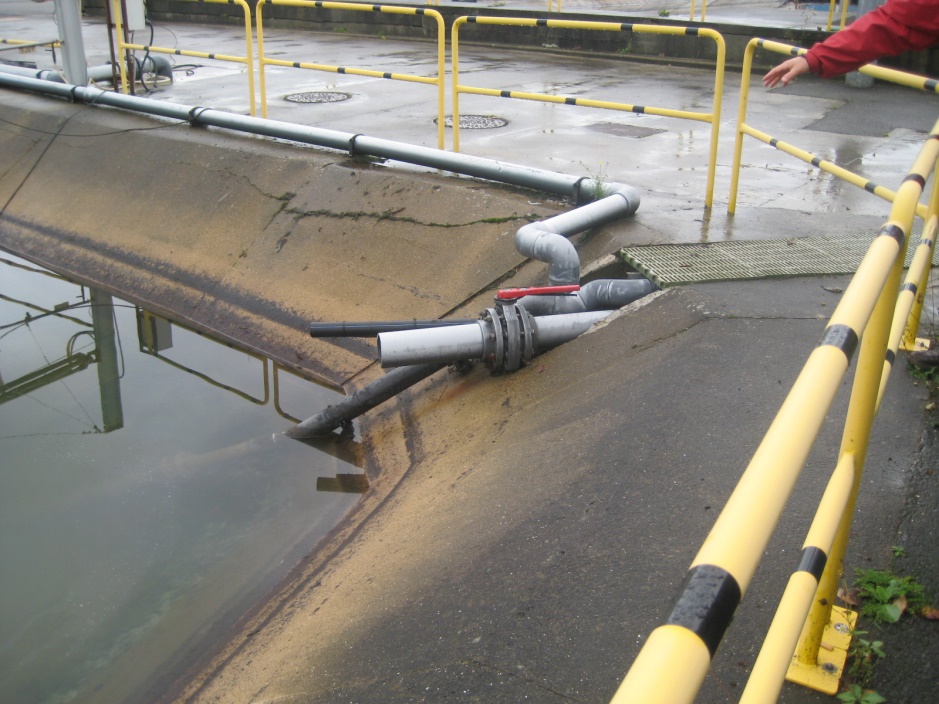 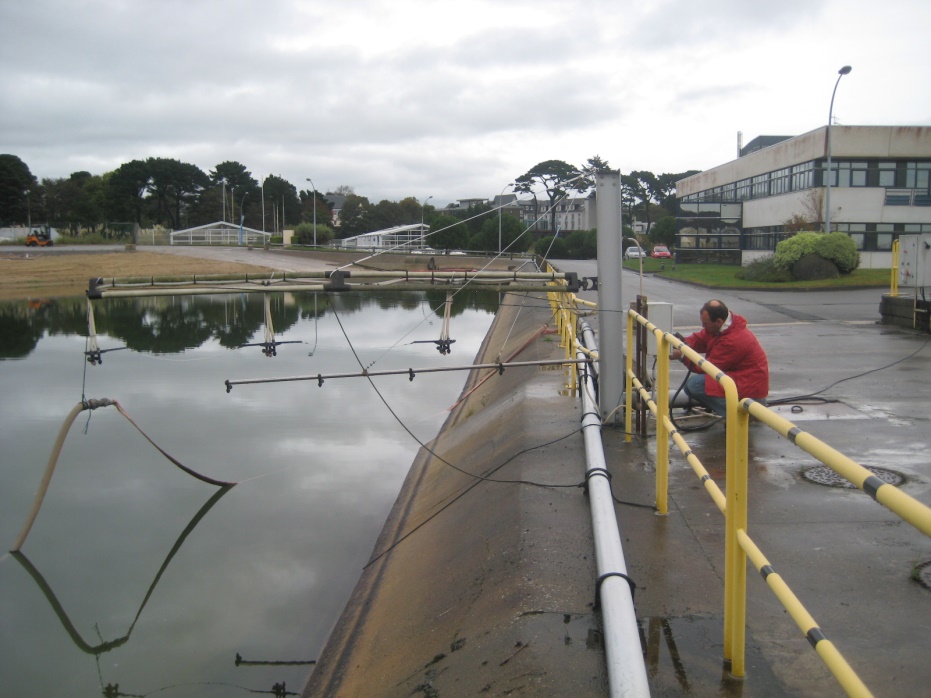 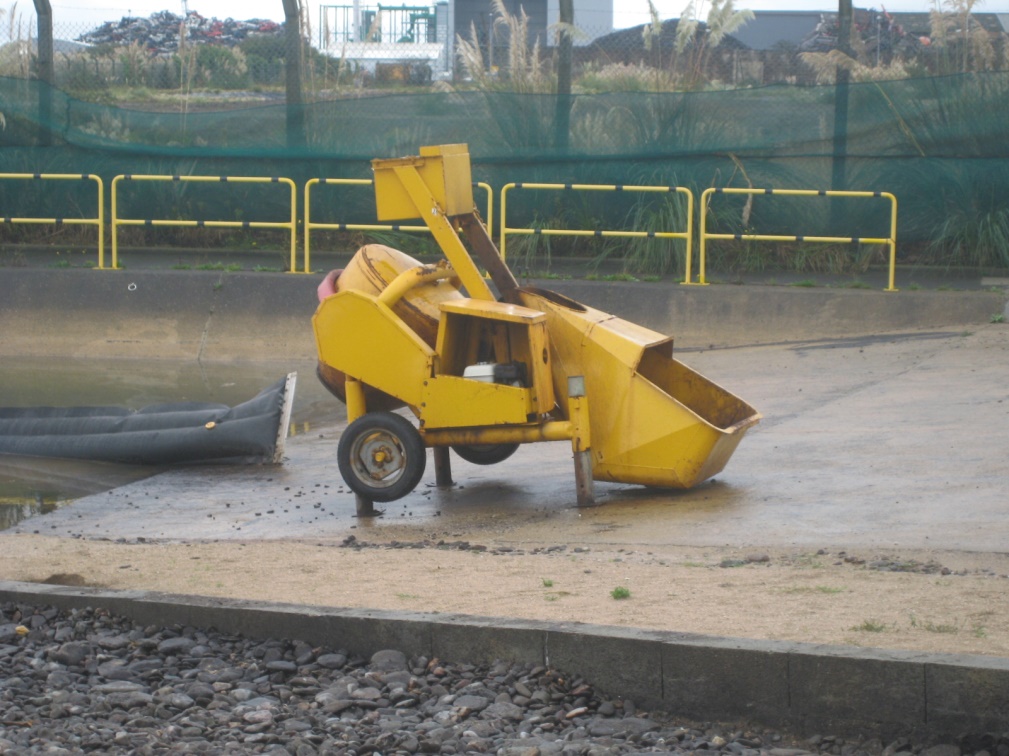 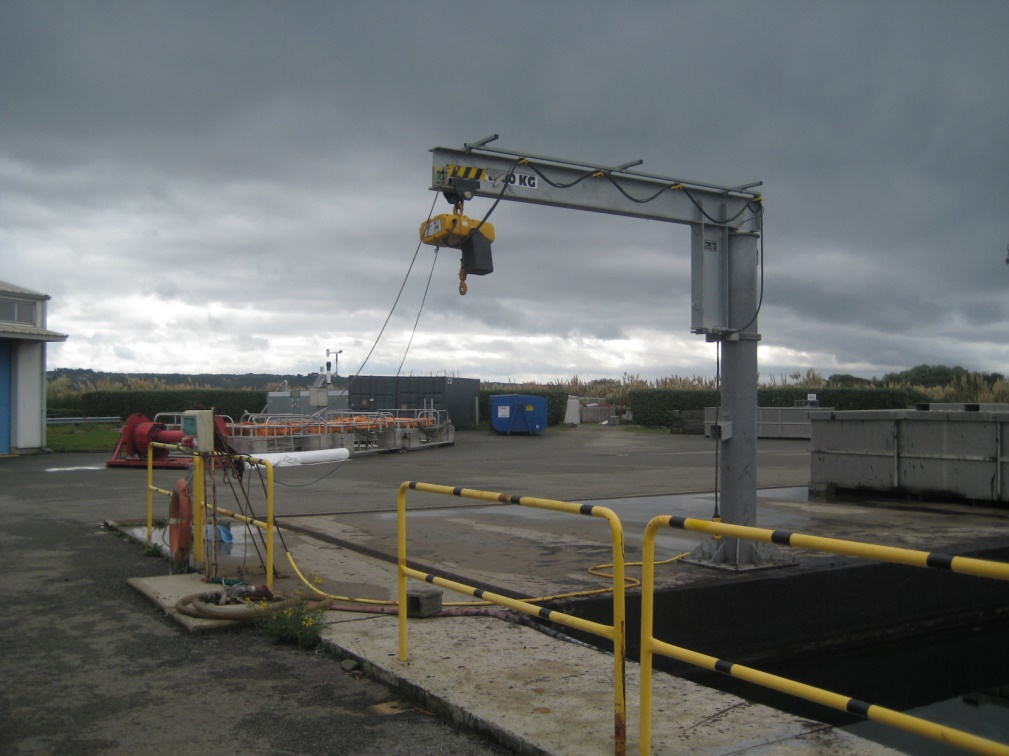 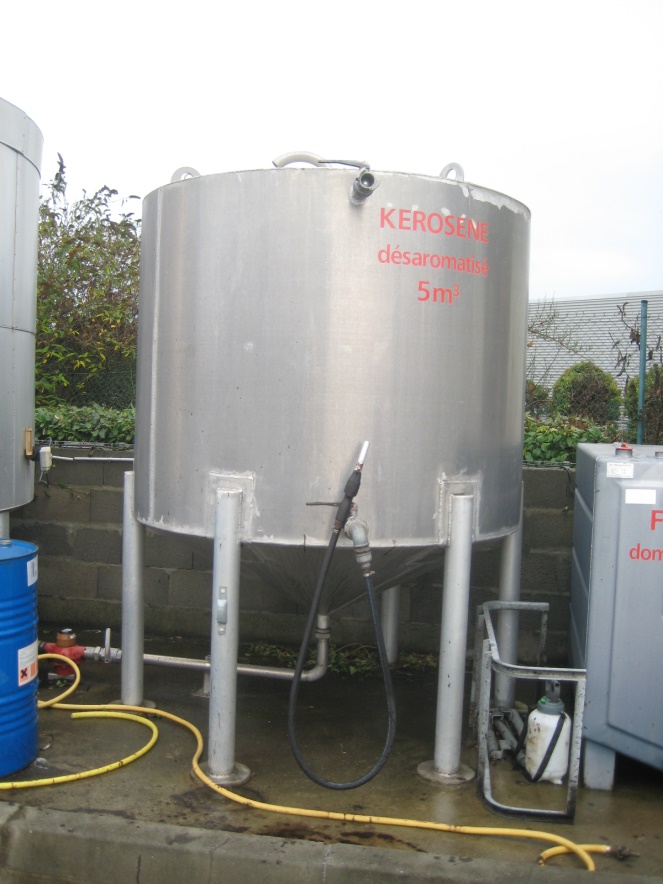 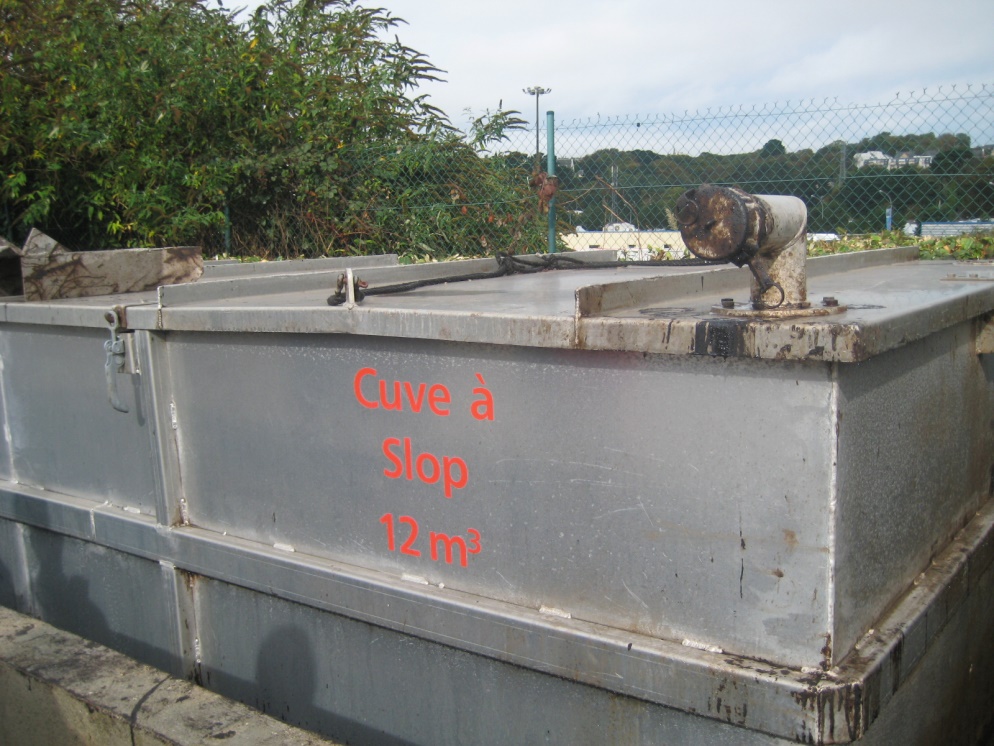 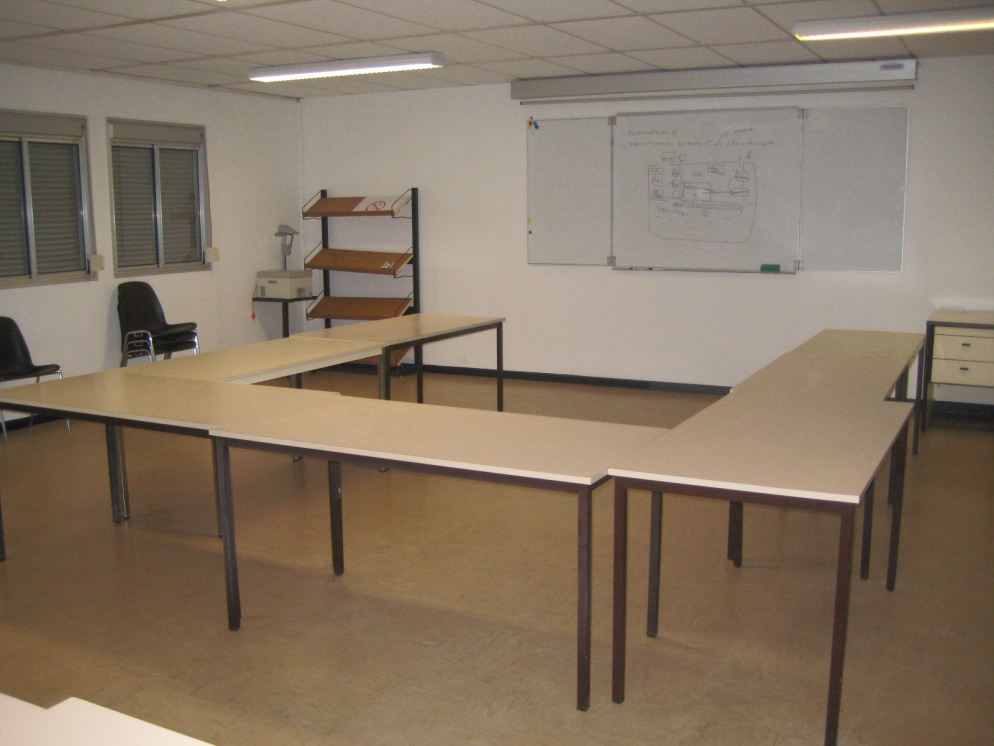 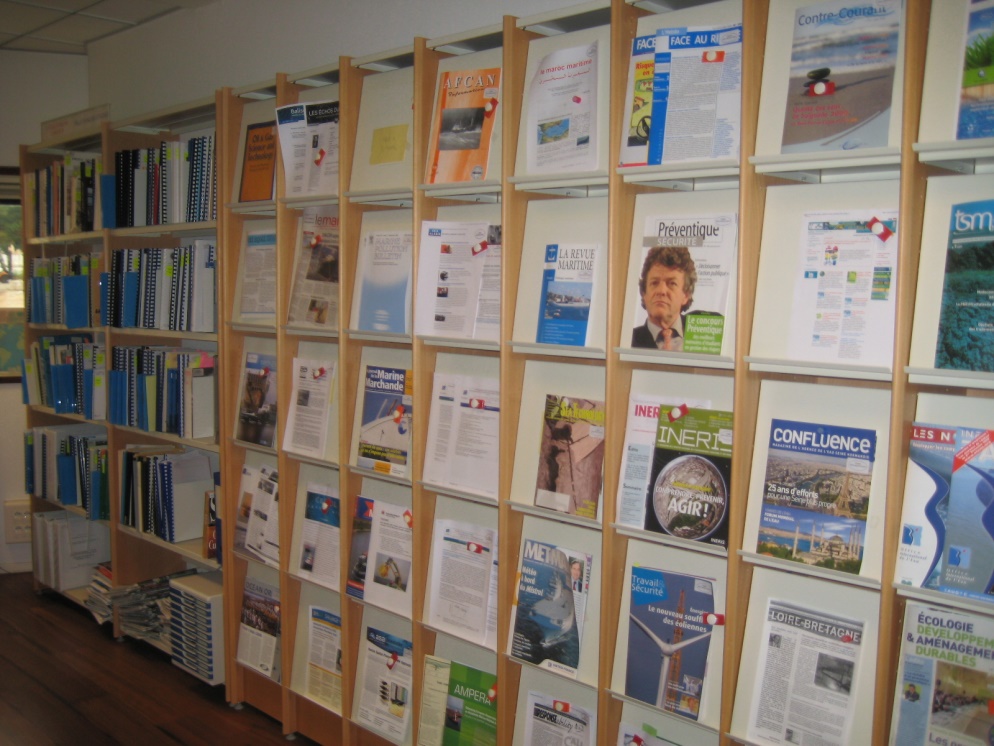 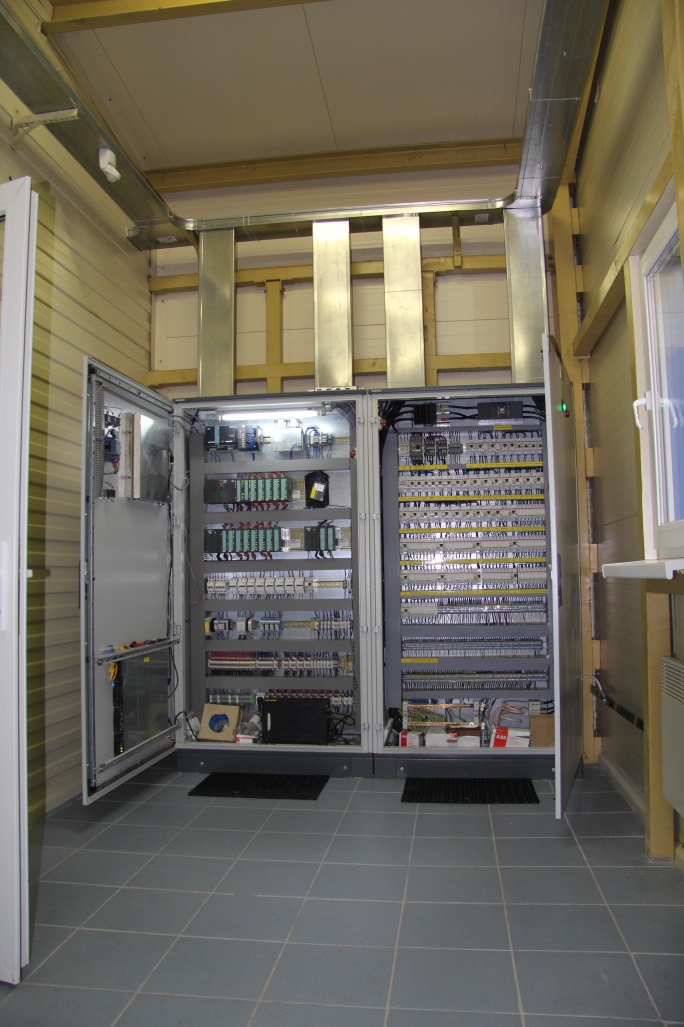 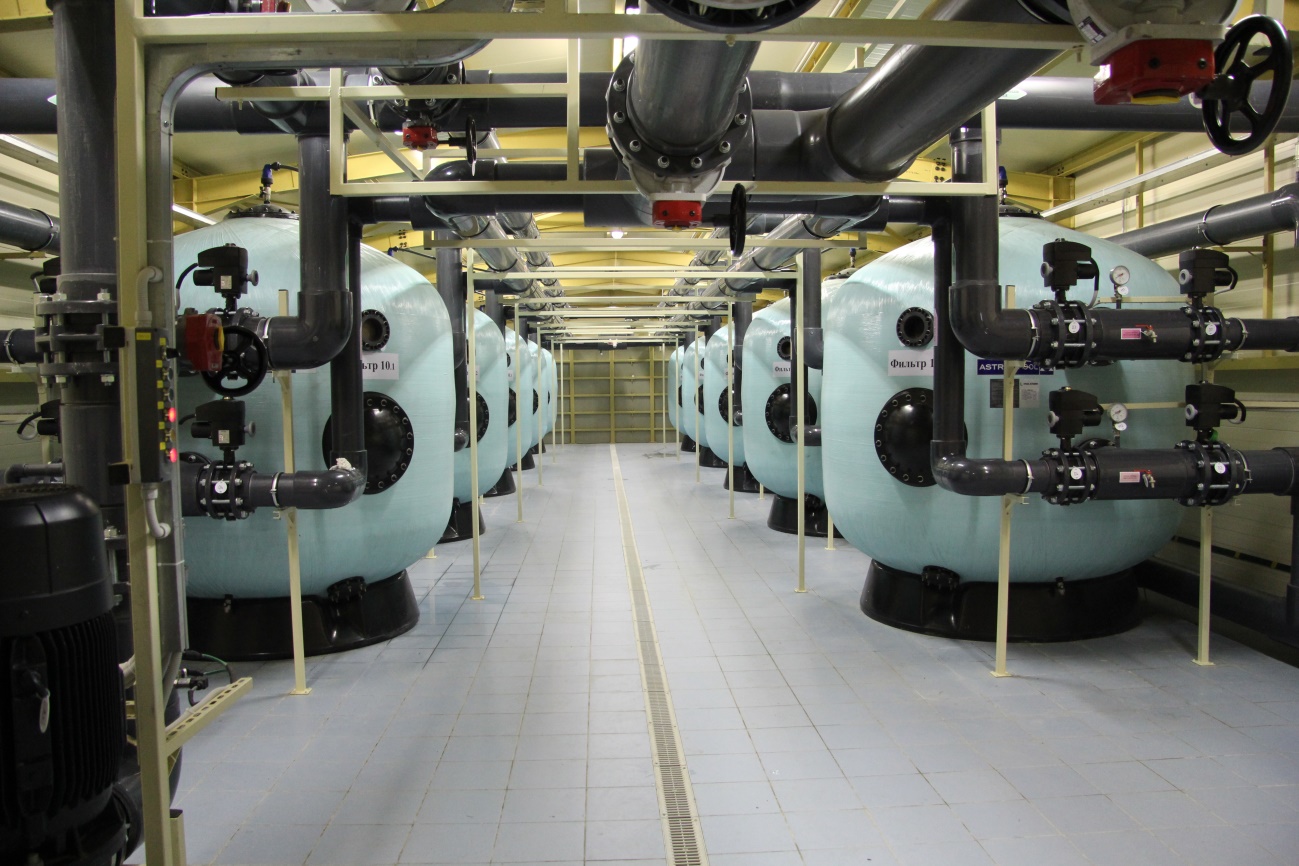 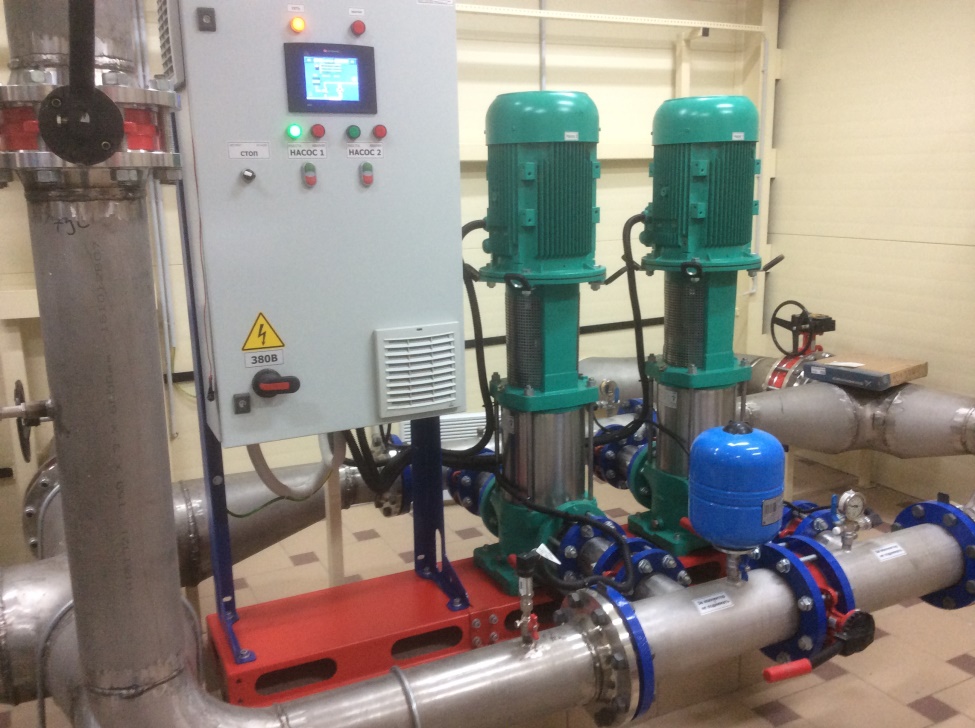 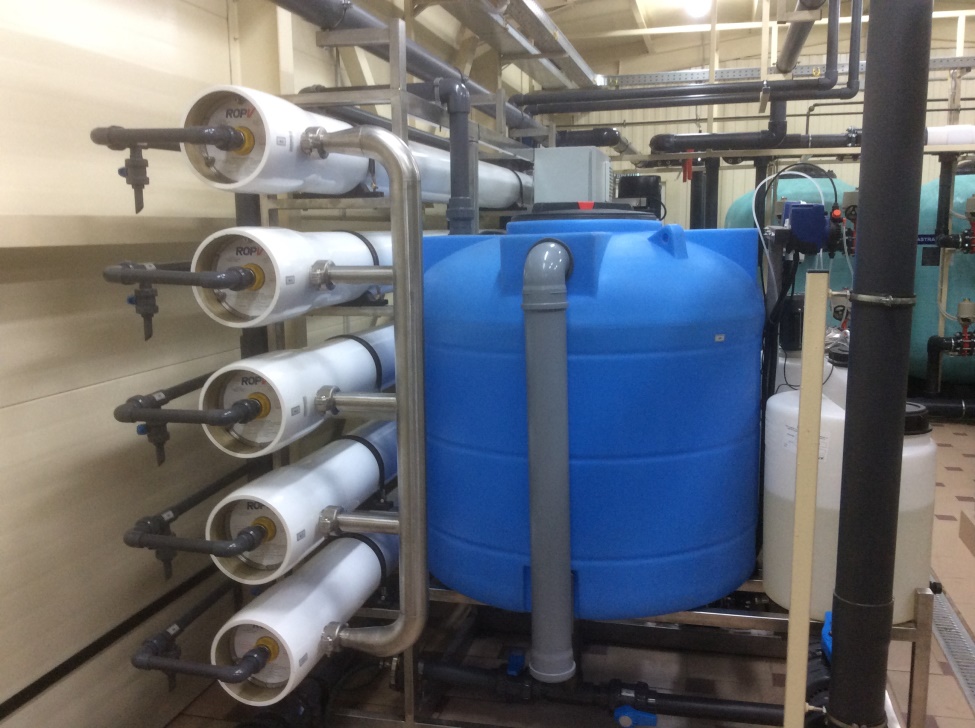 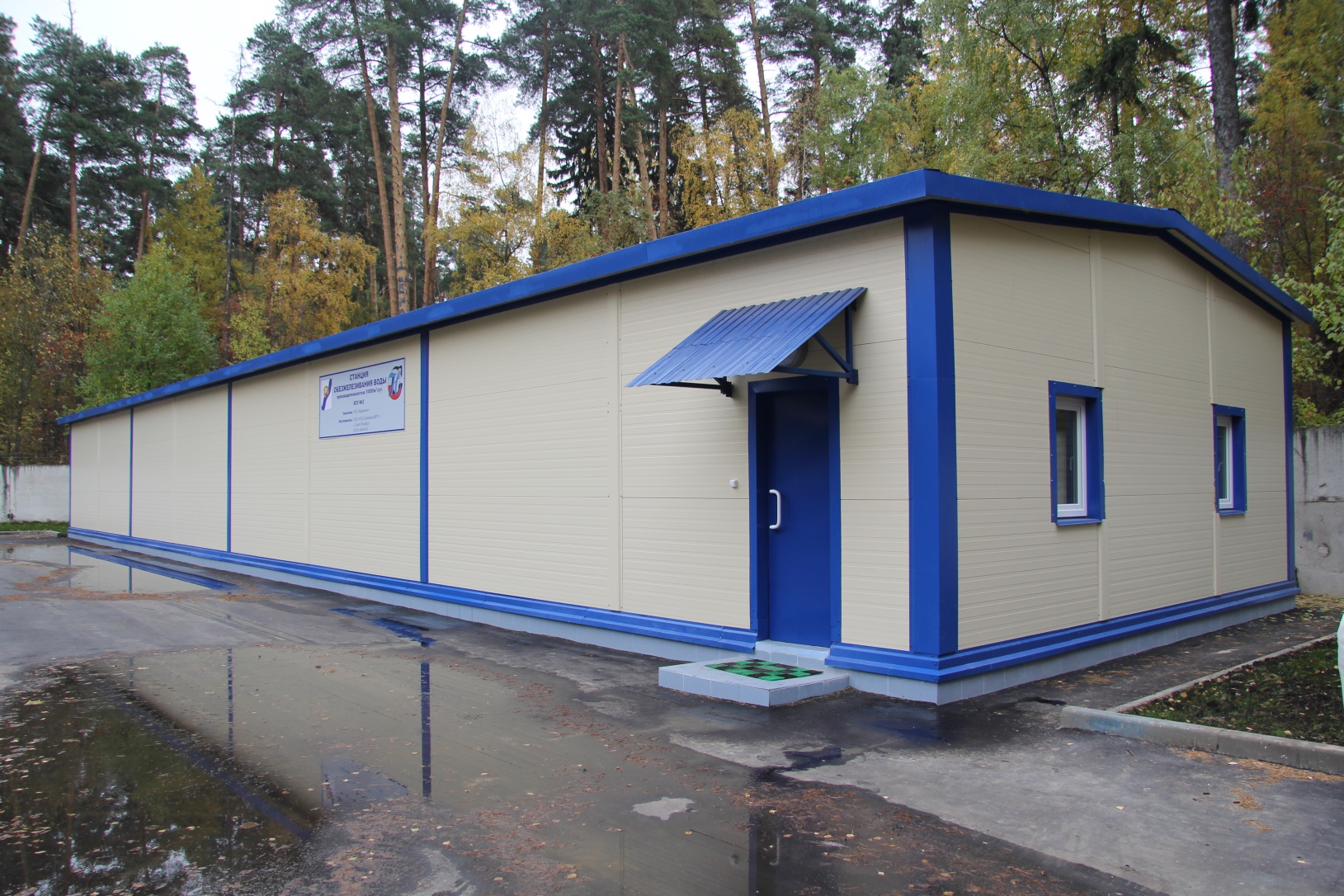 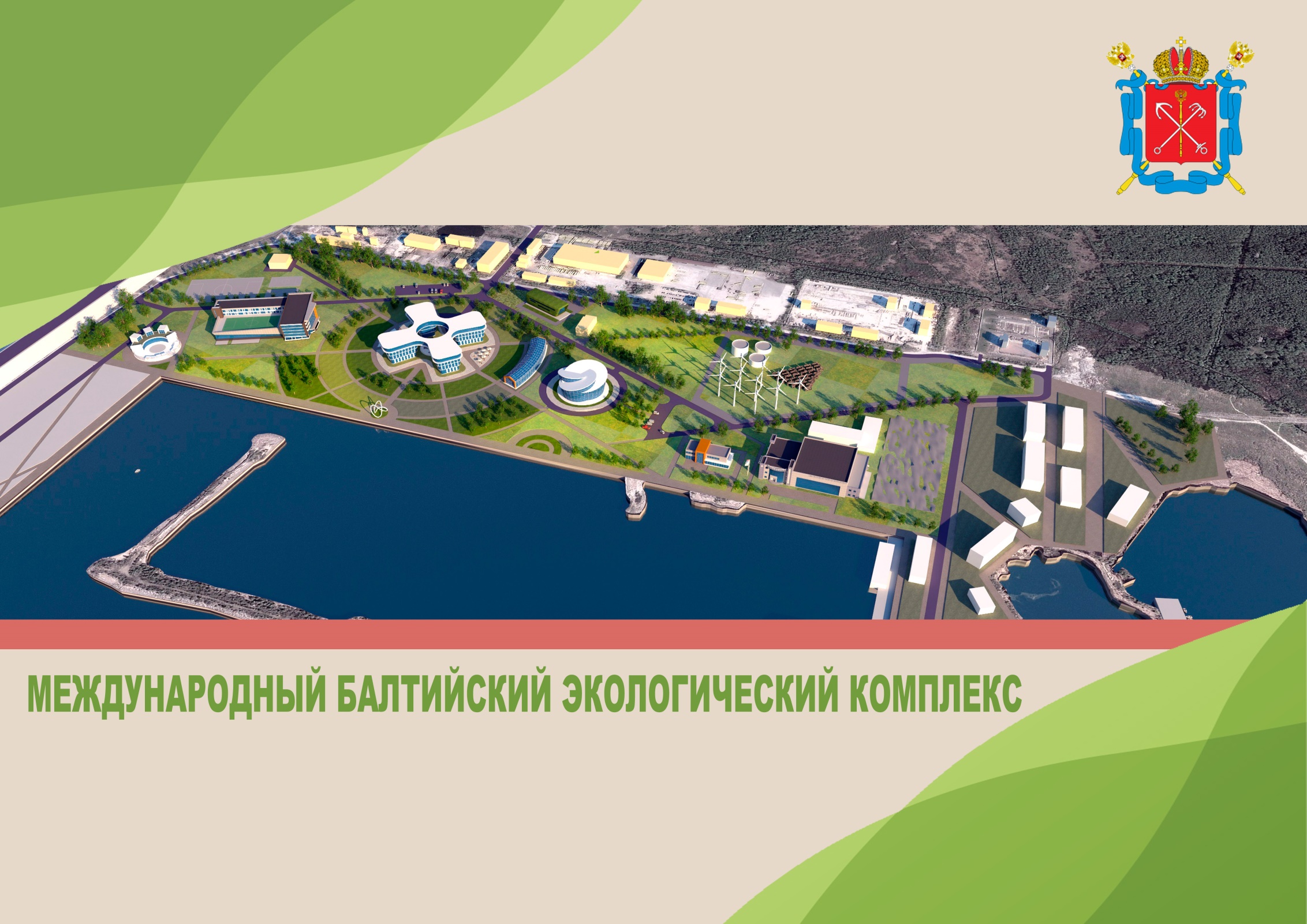 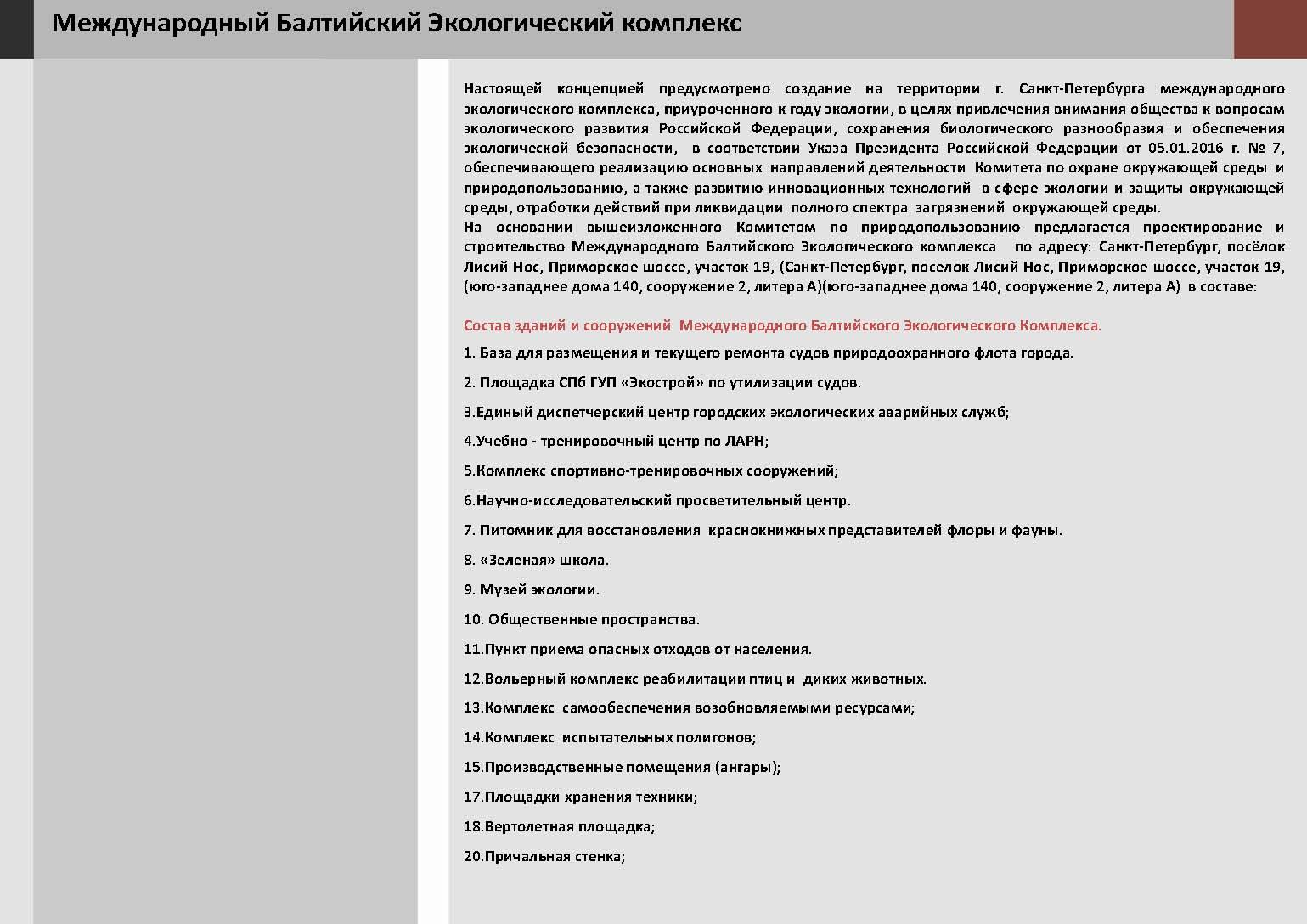 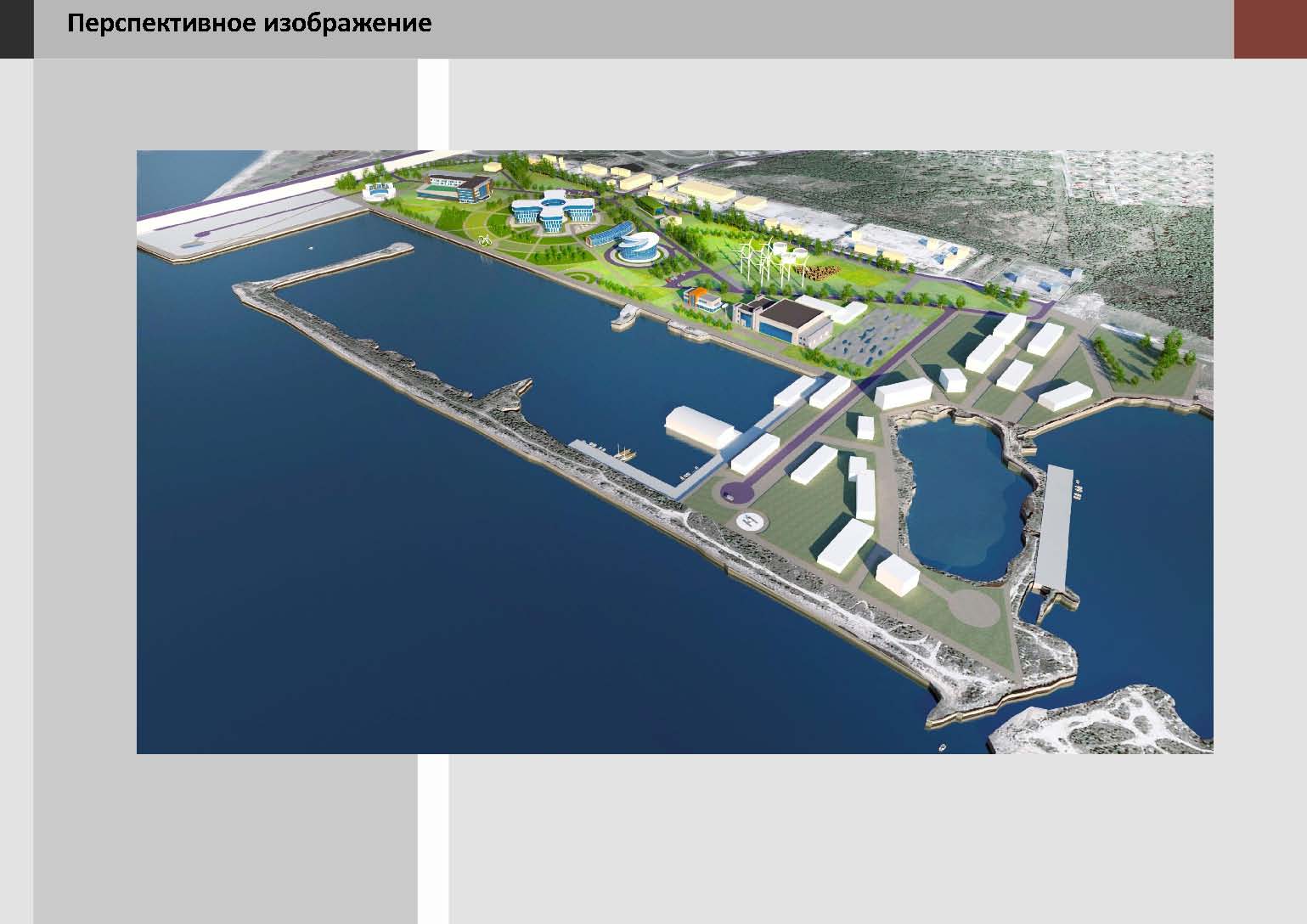 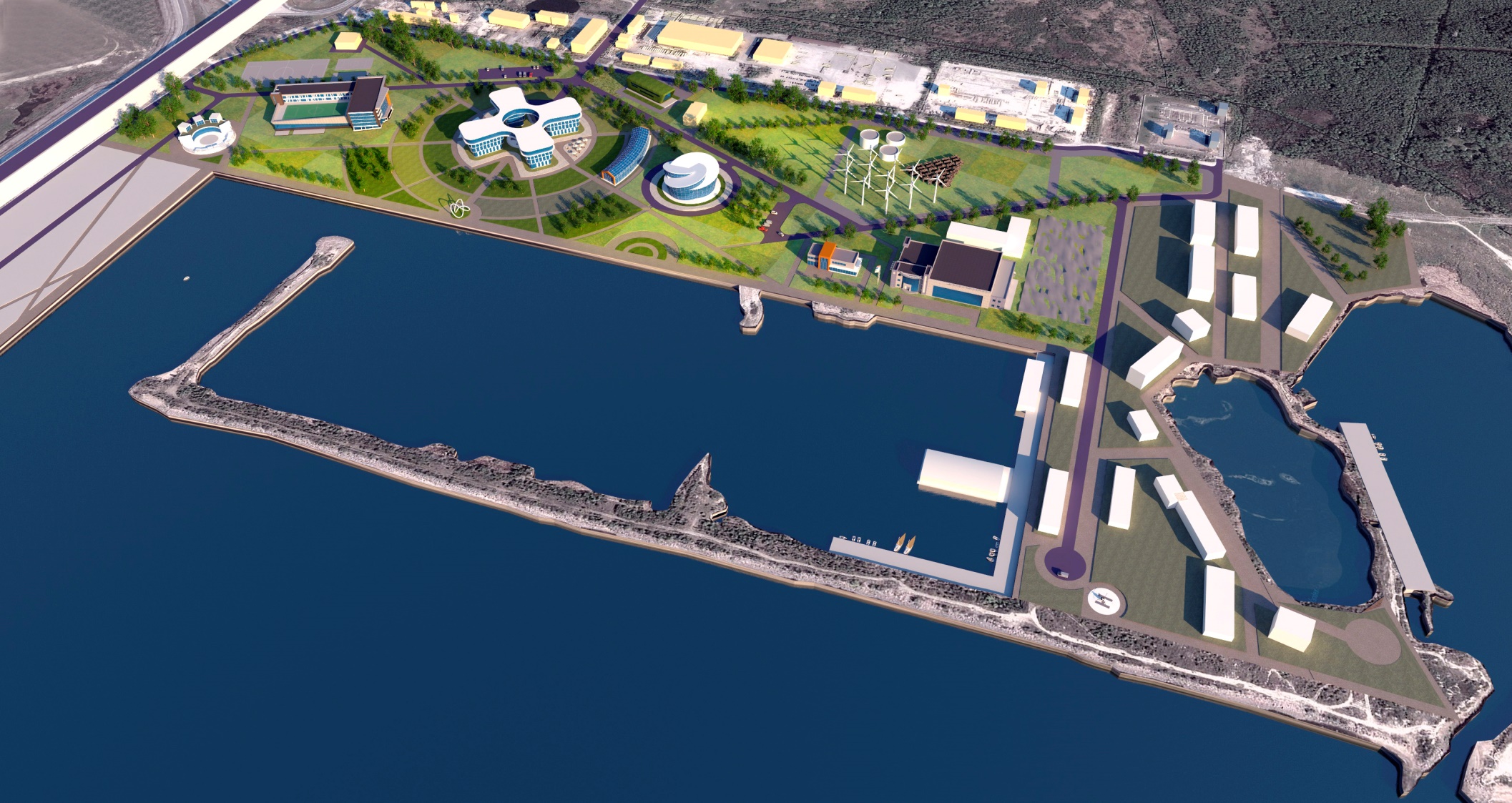 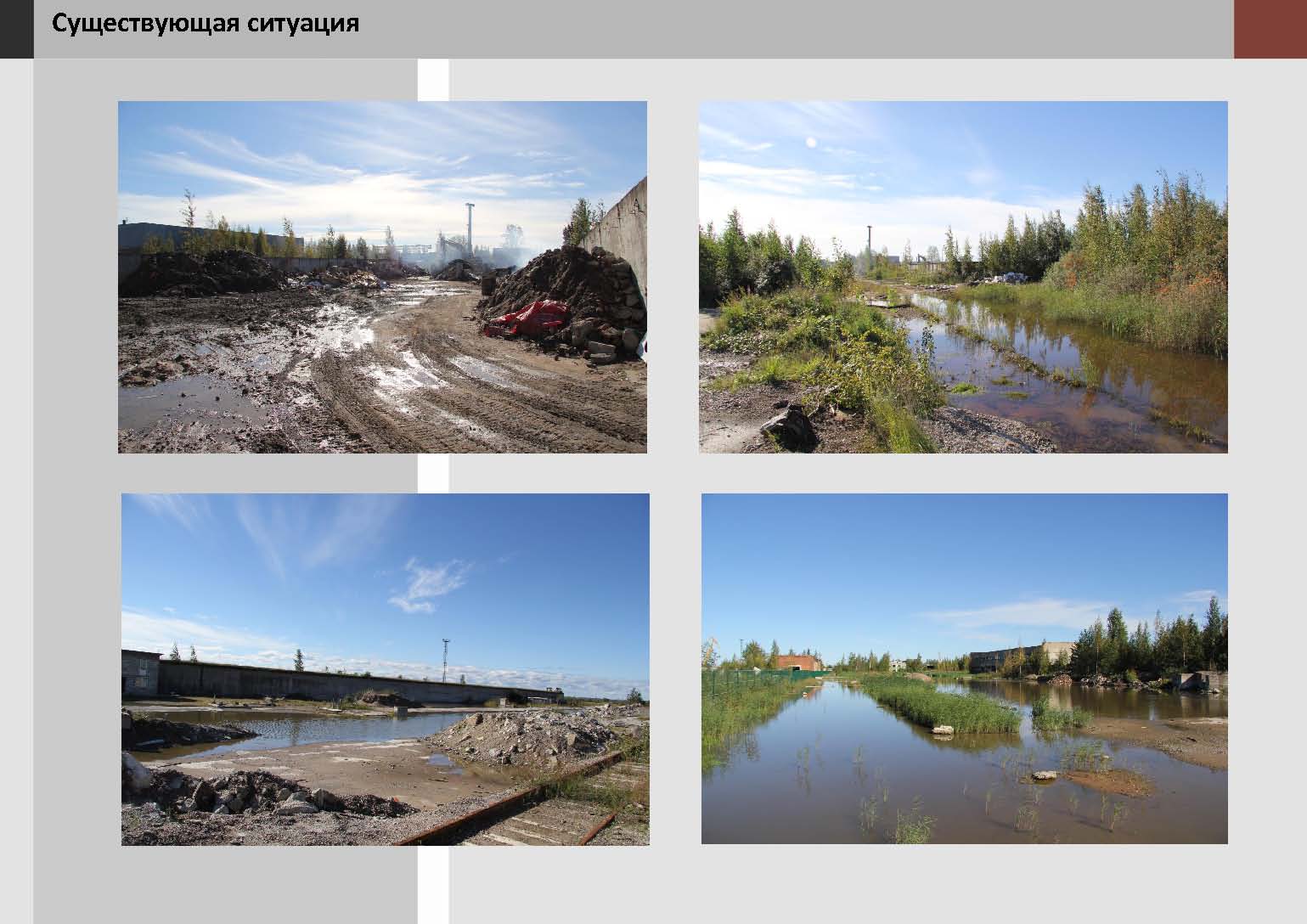 Существующая
ситуация
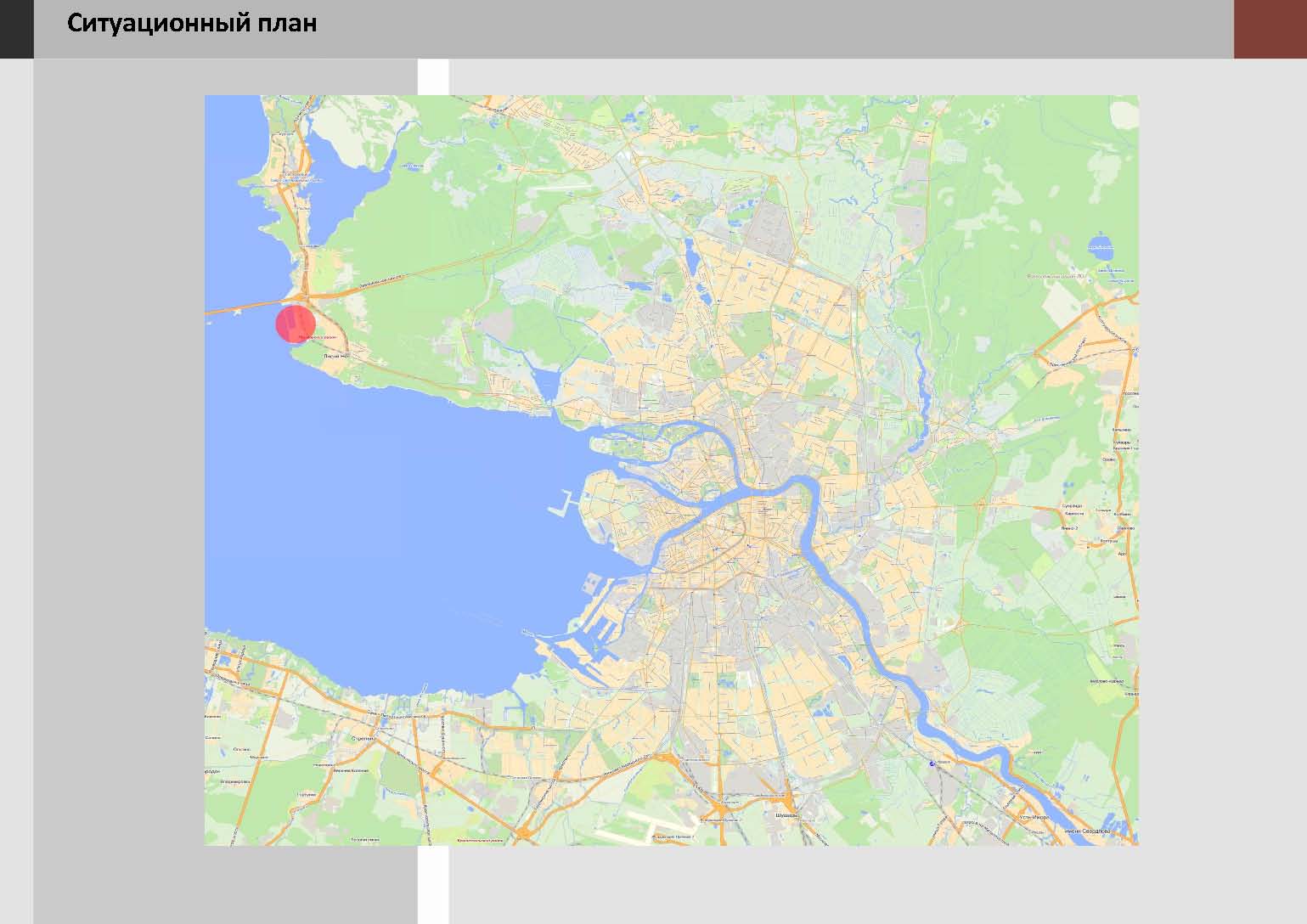 Ситуационный 
план
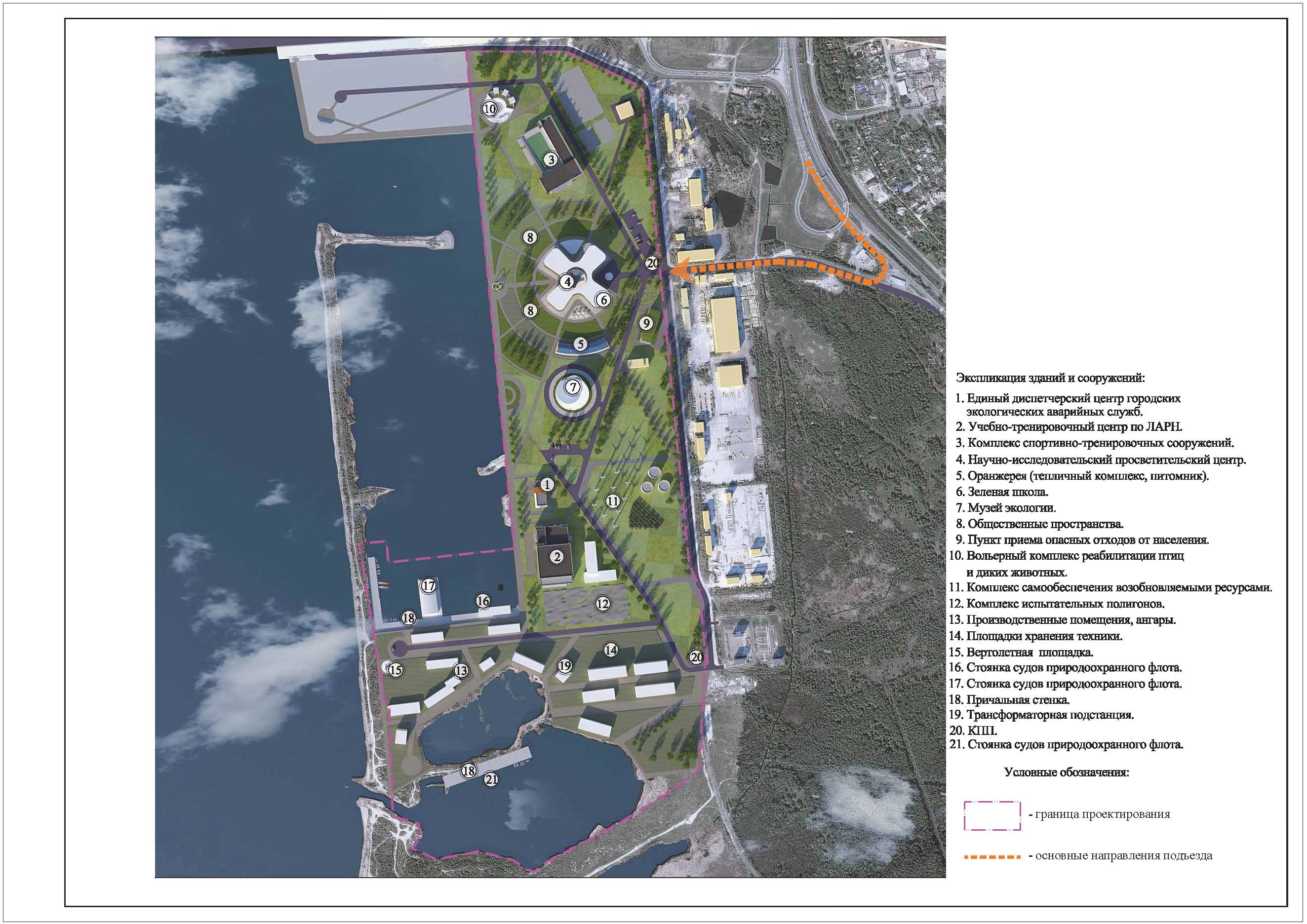 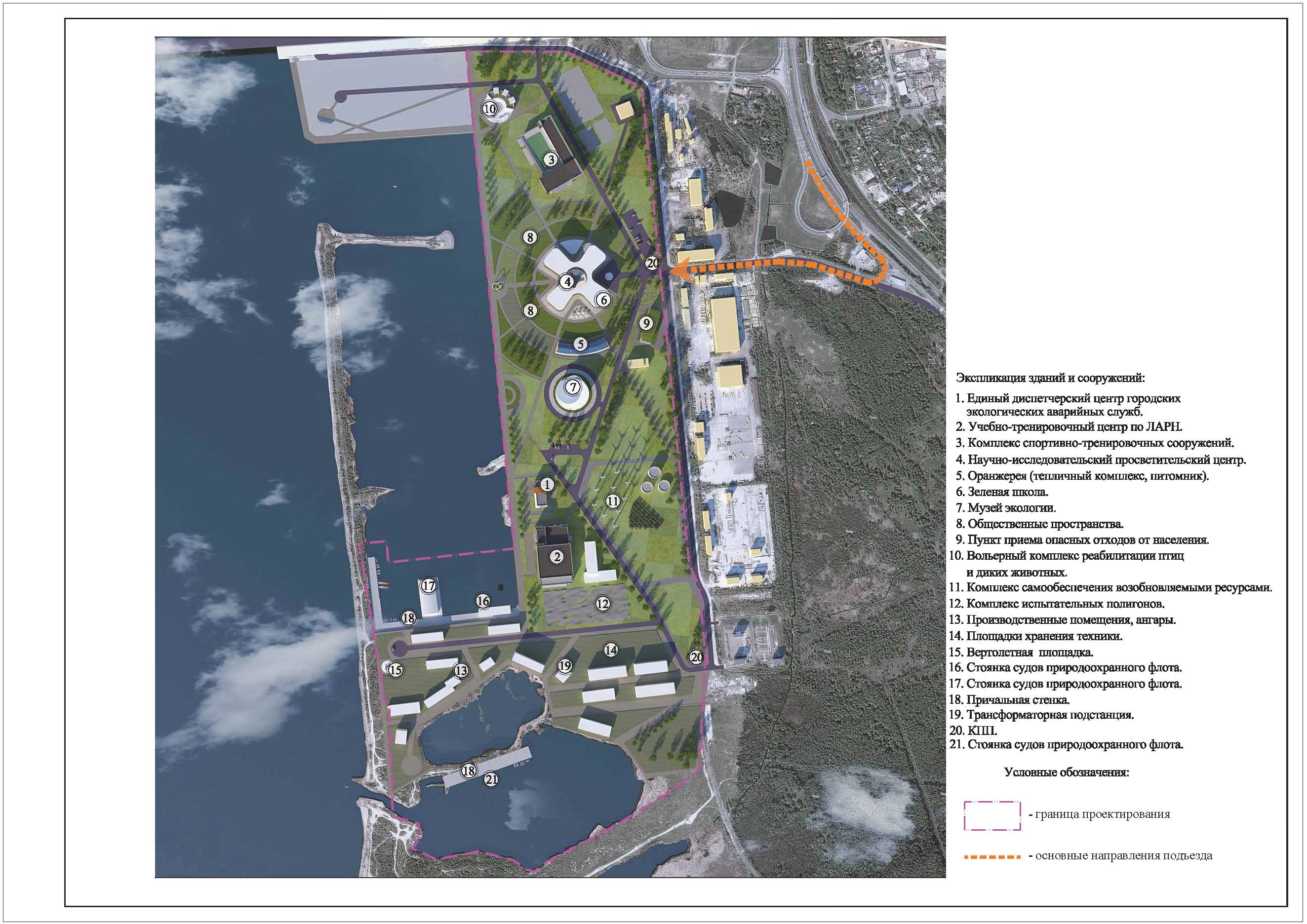 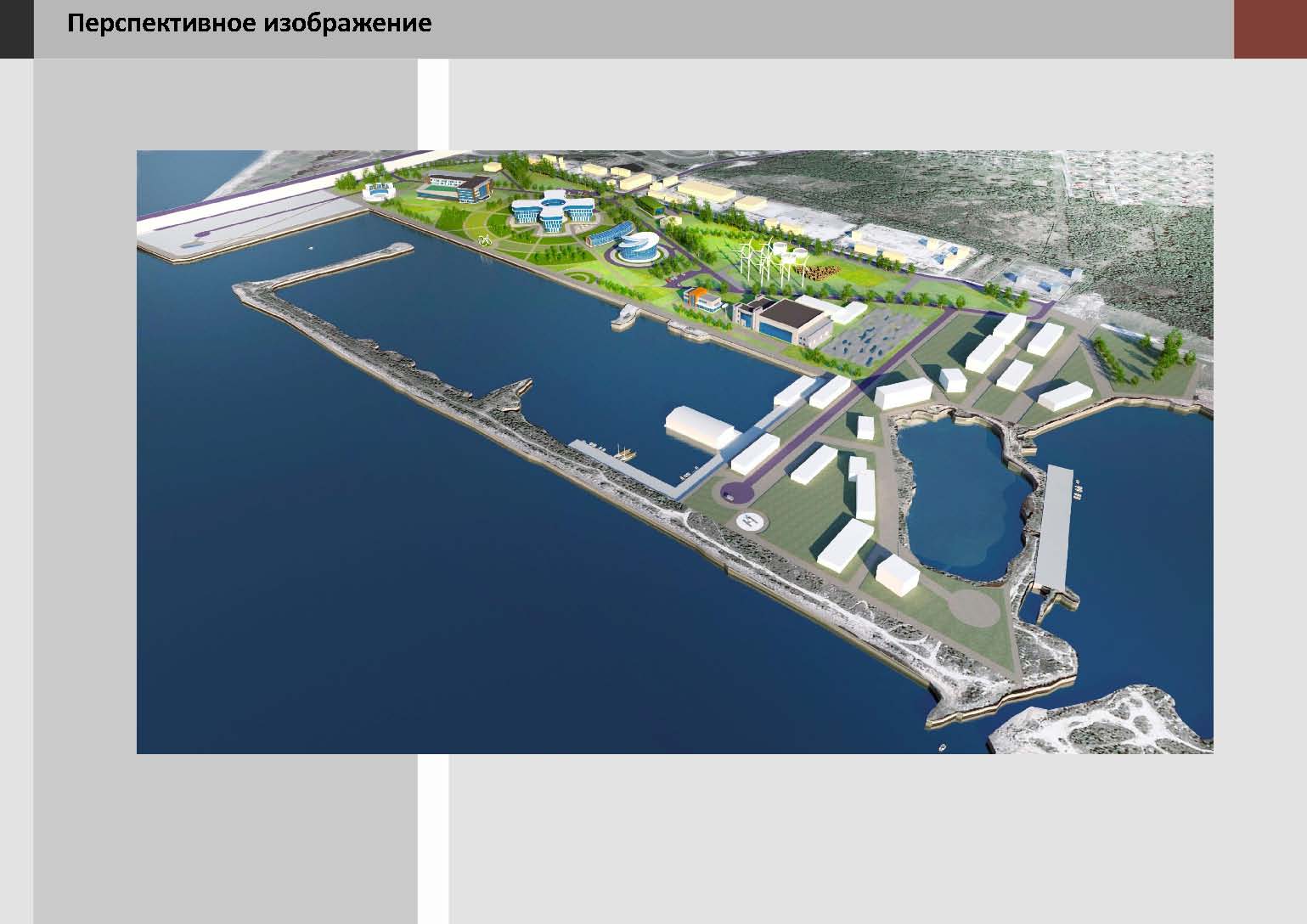 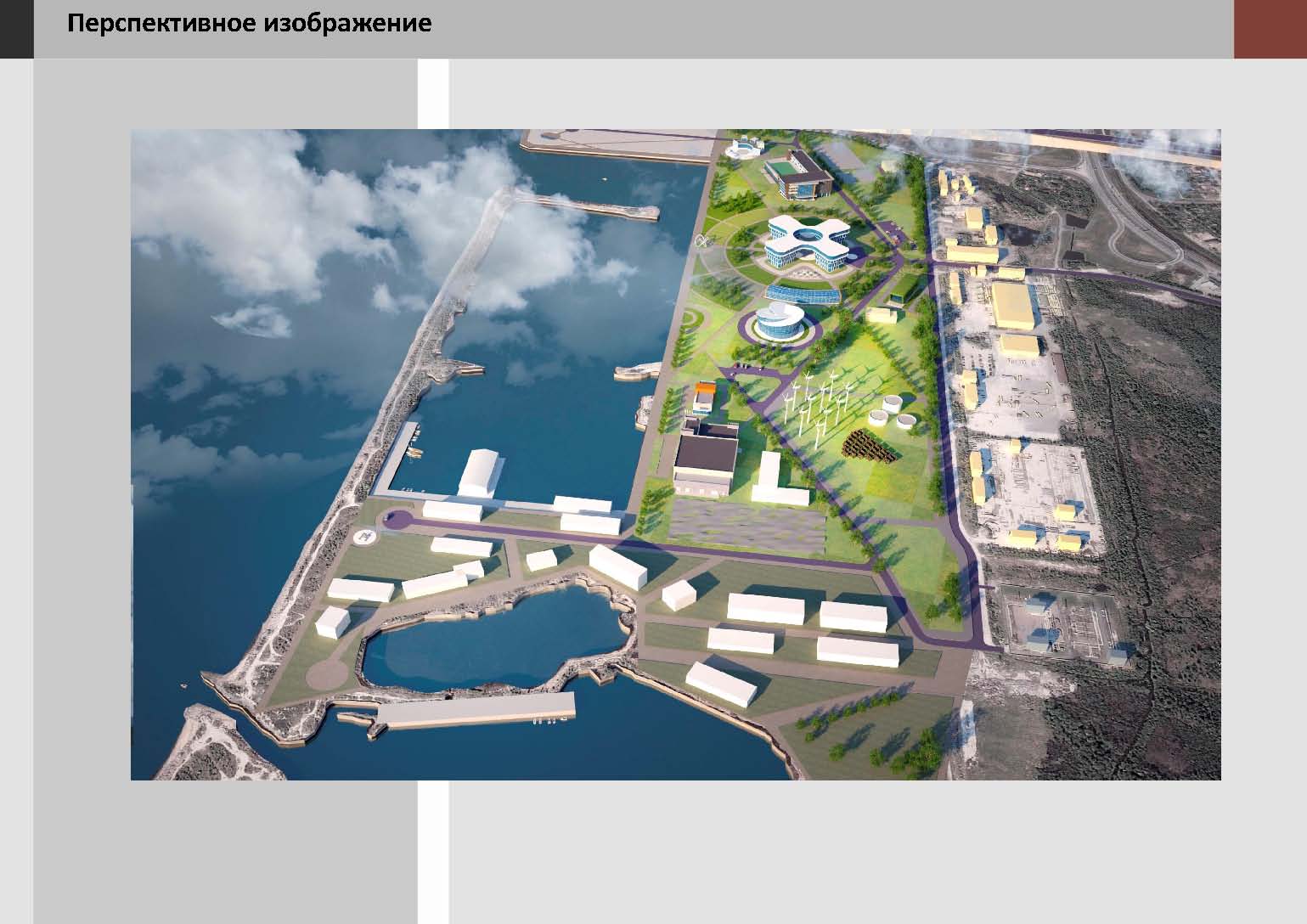 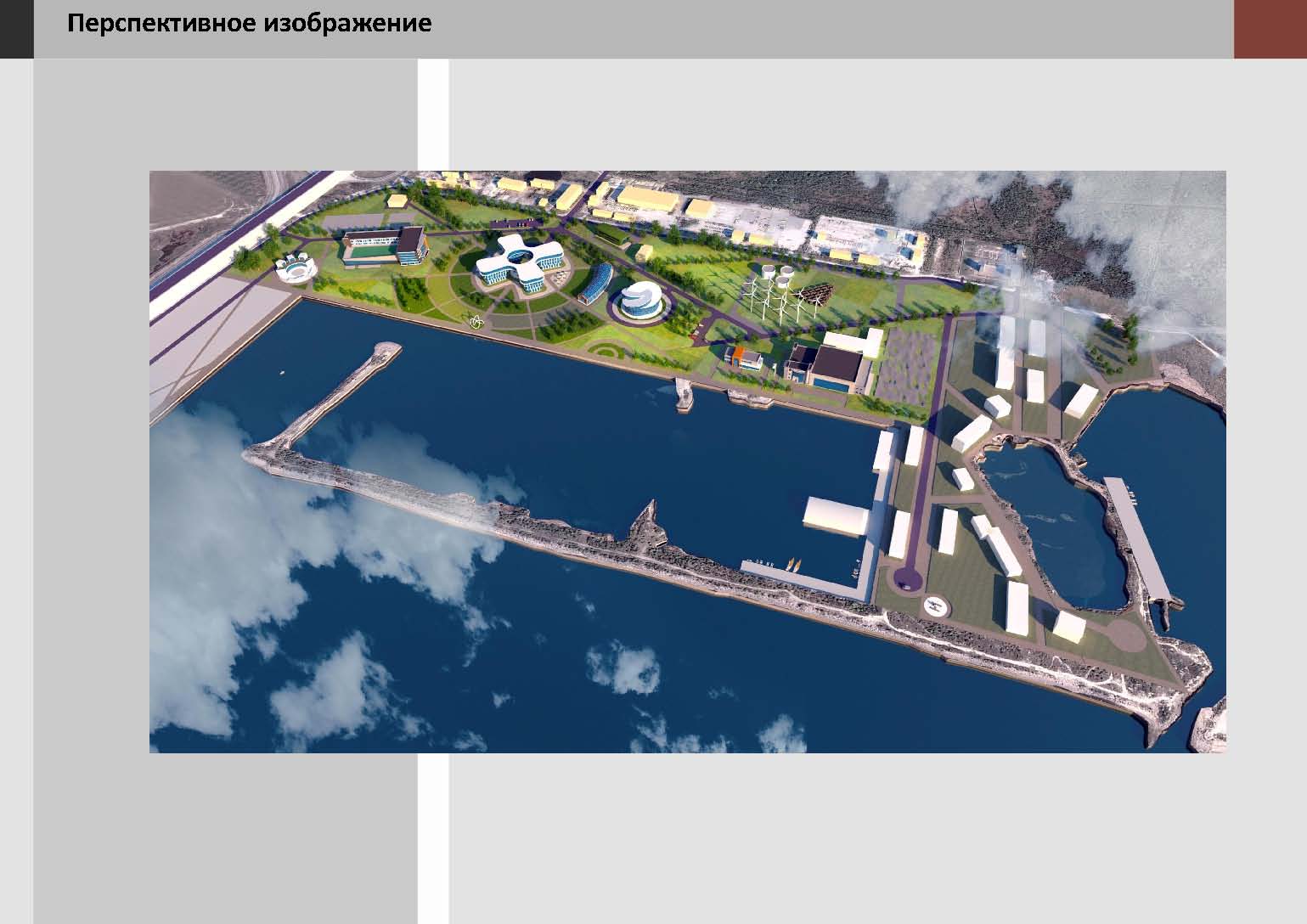 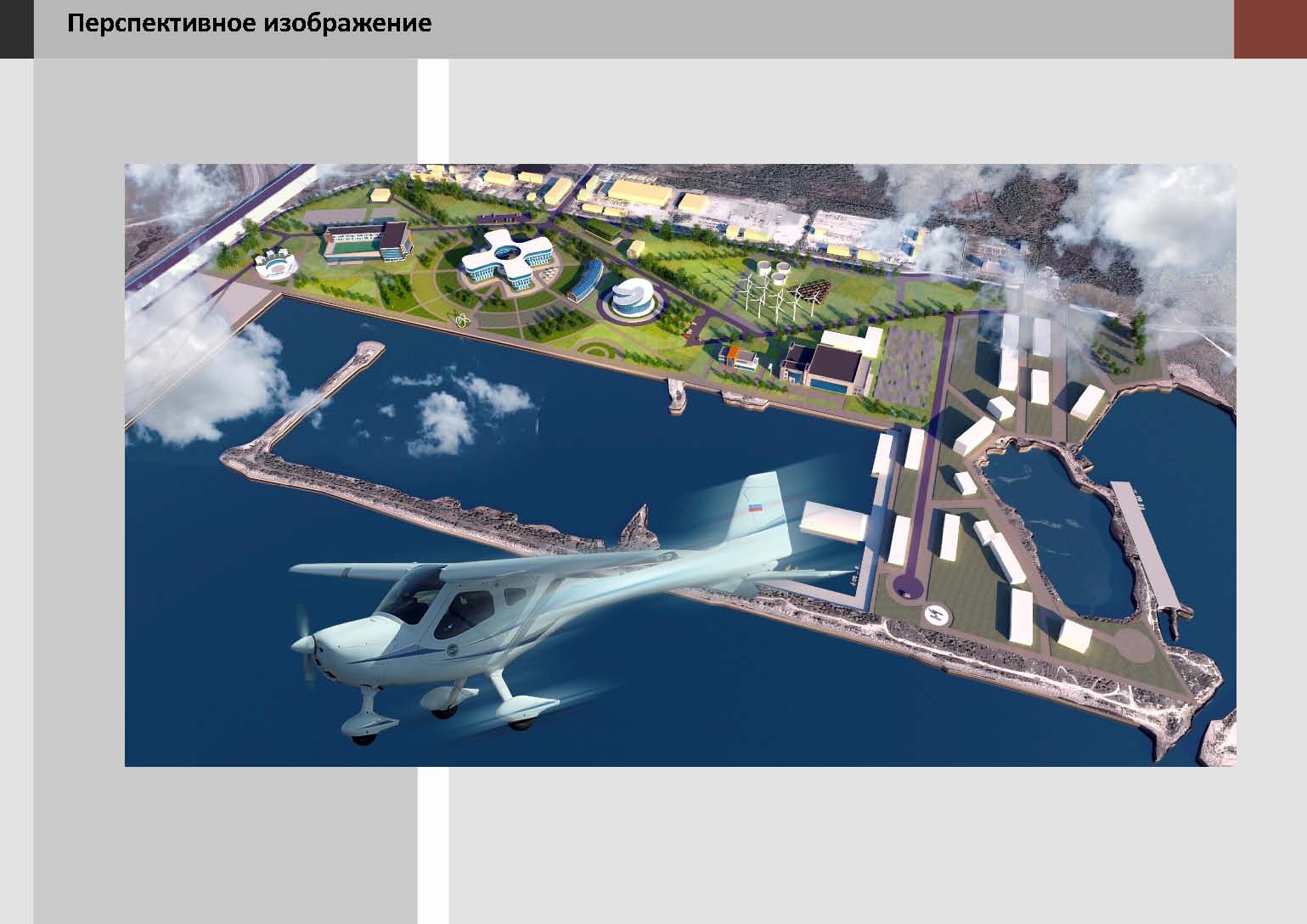 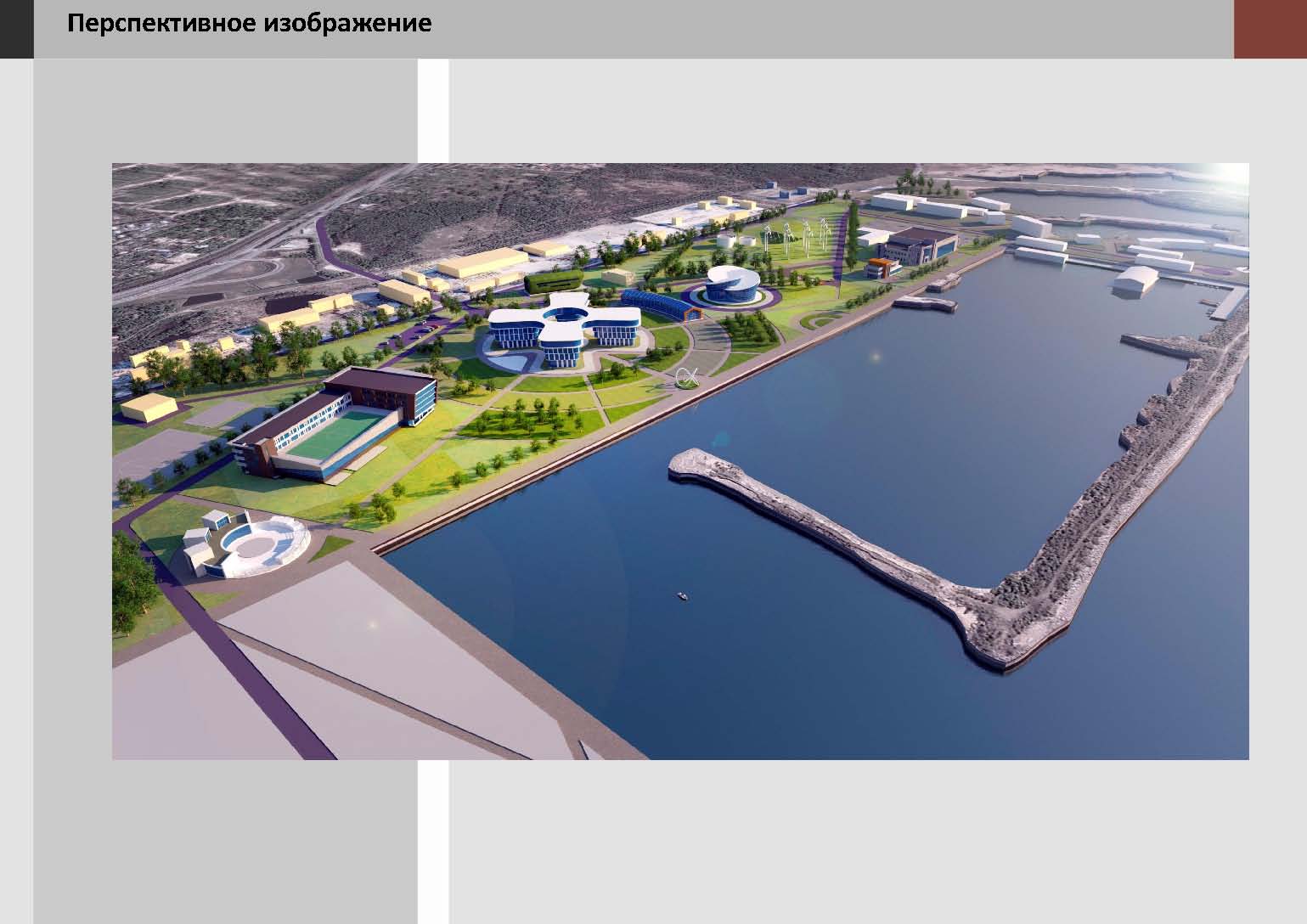 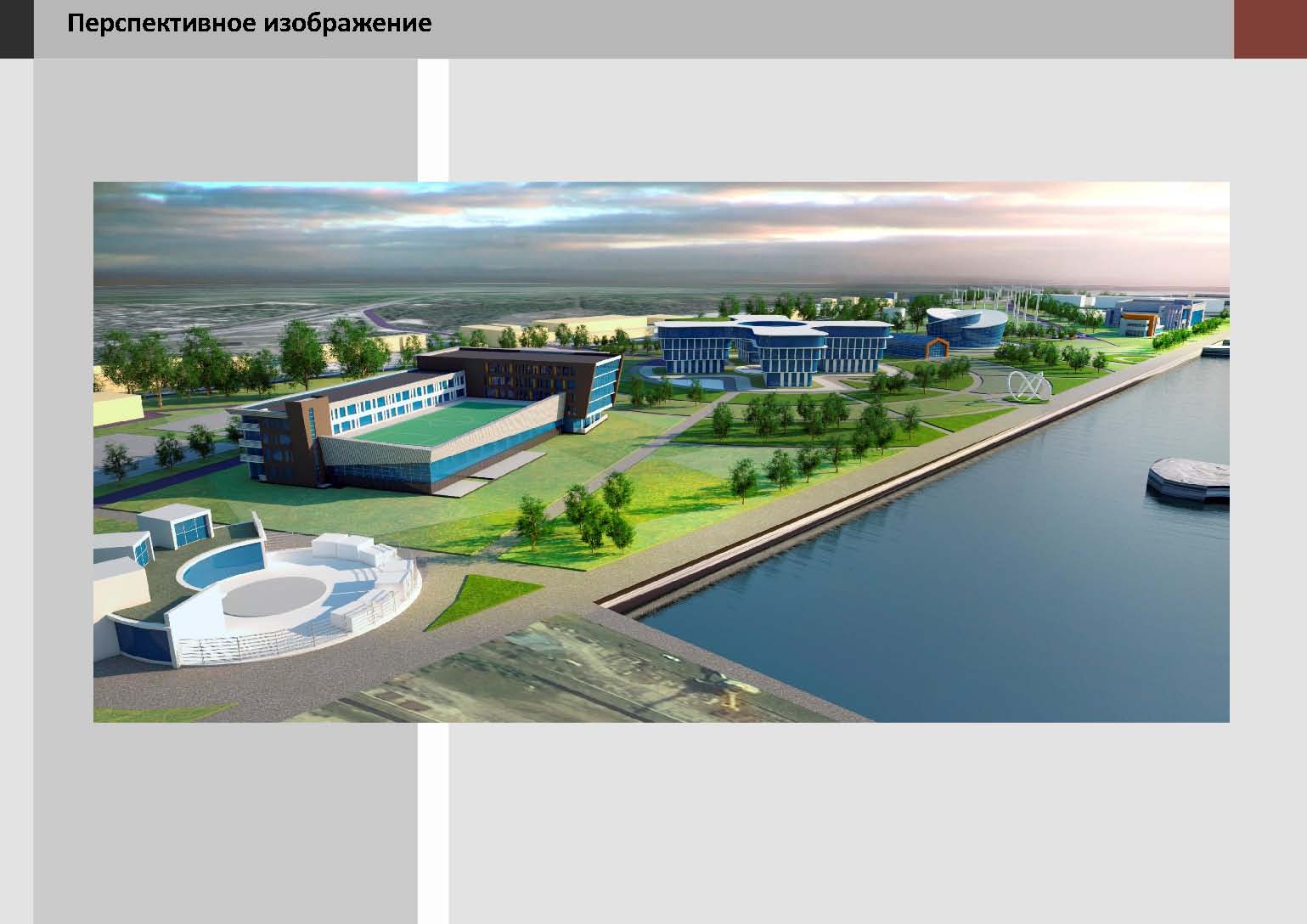 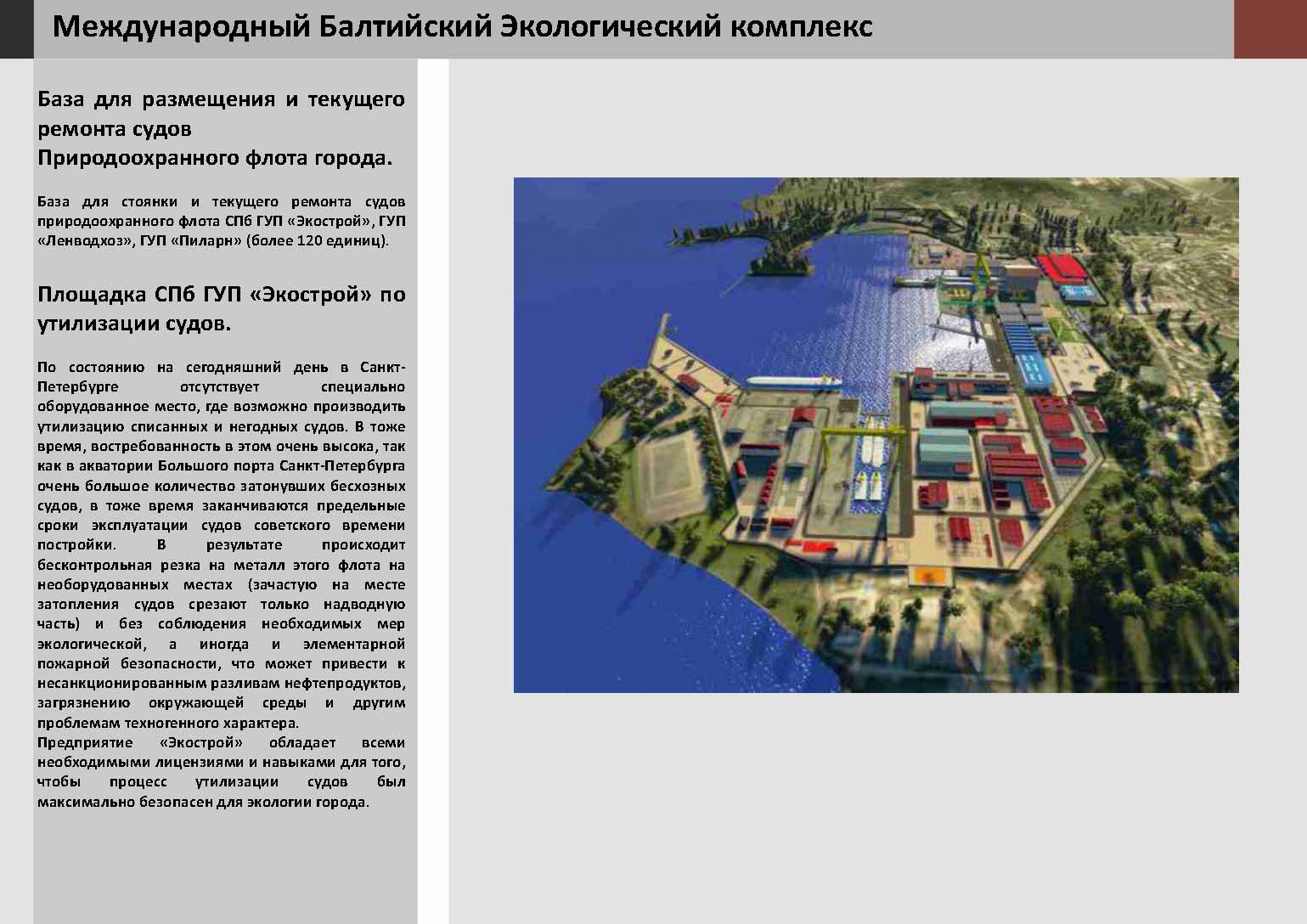 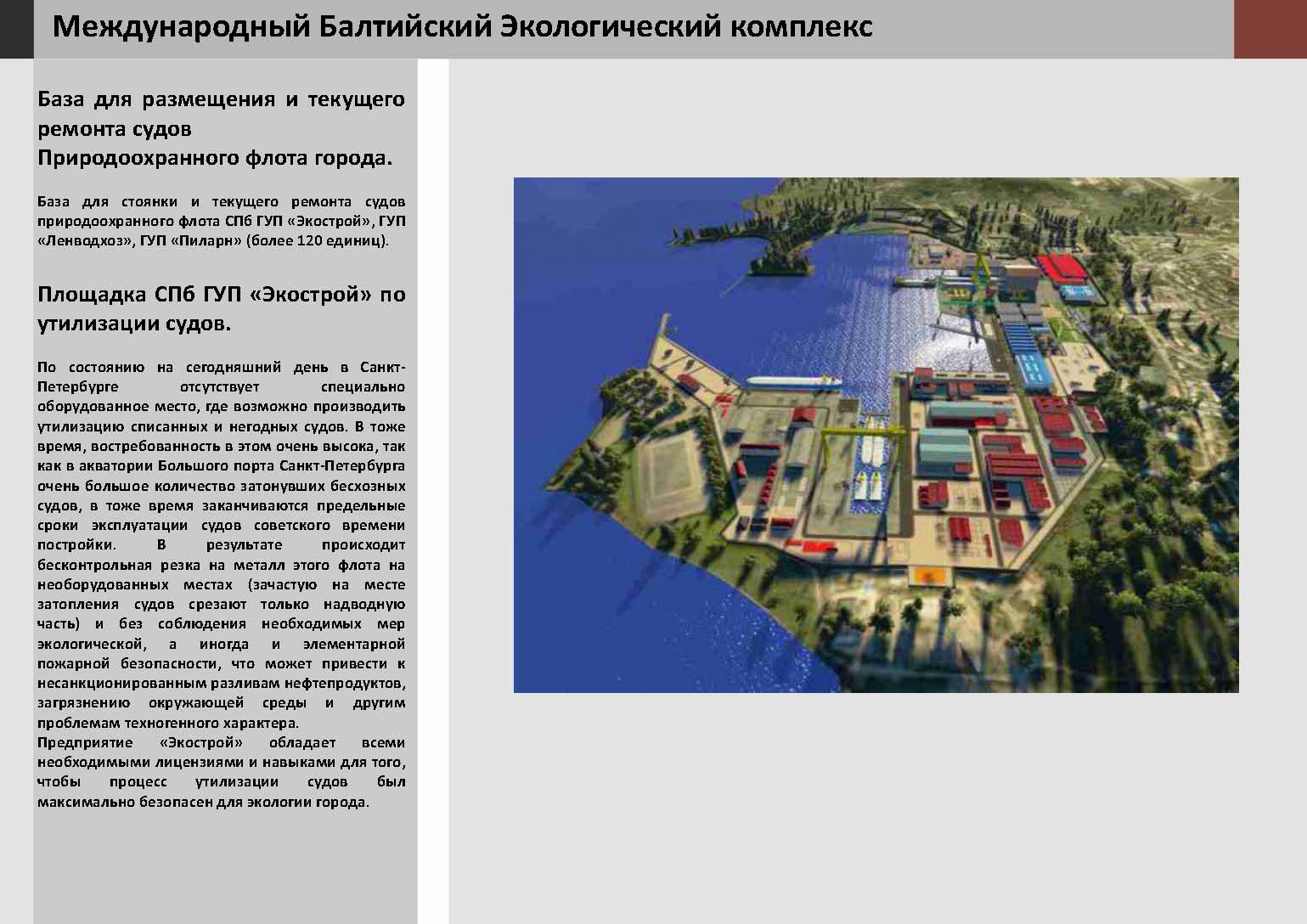 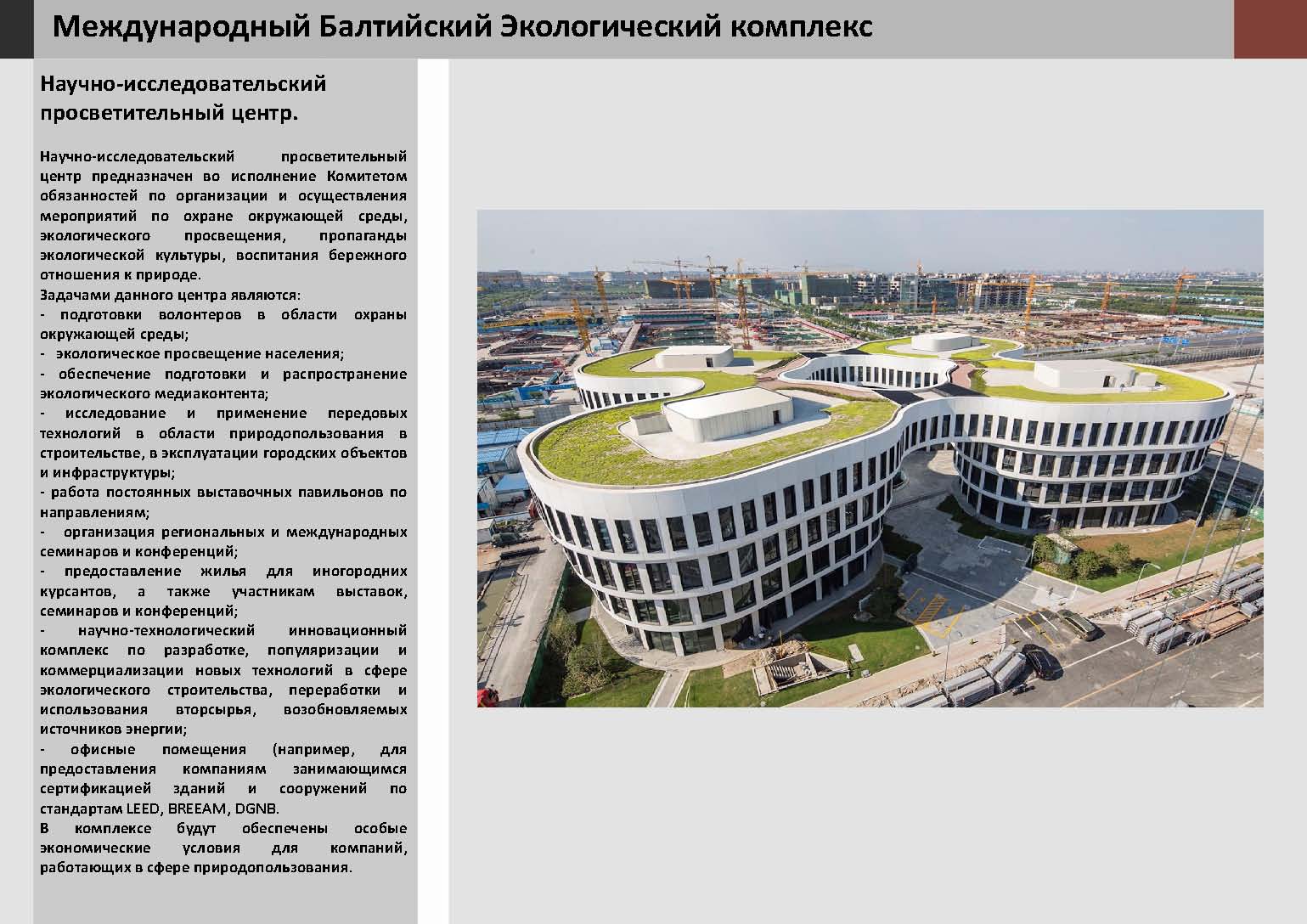 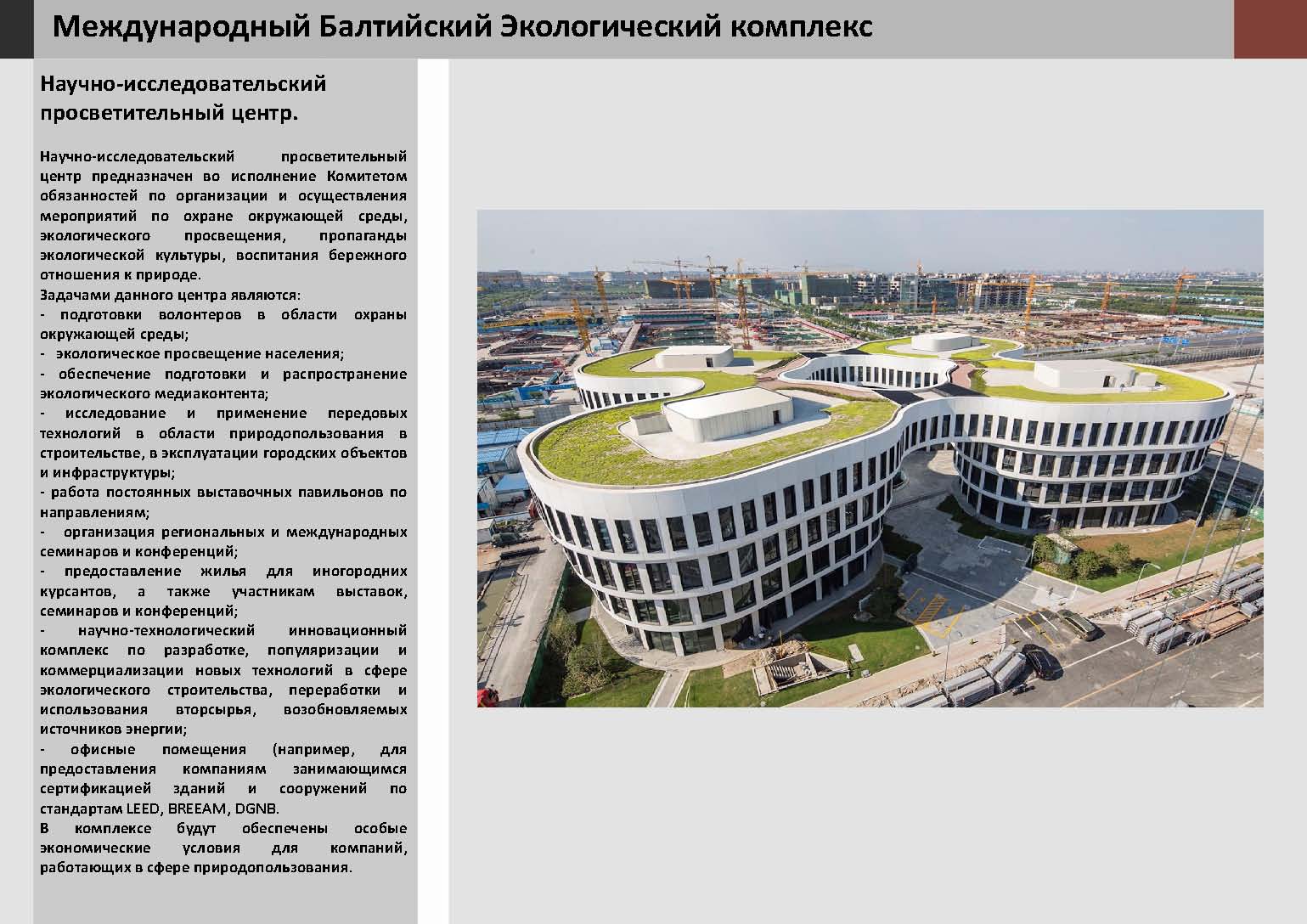 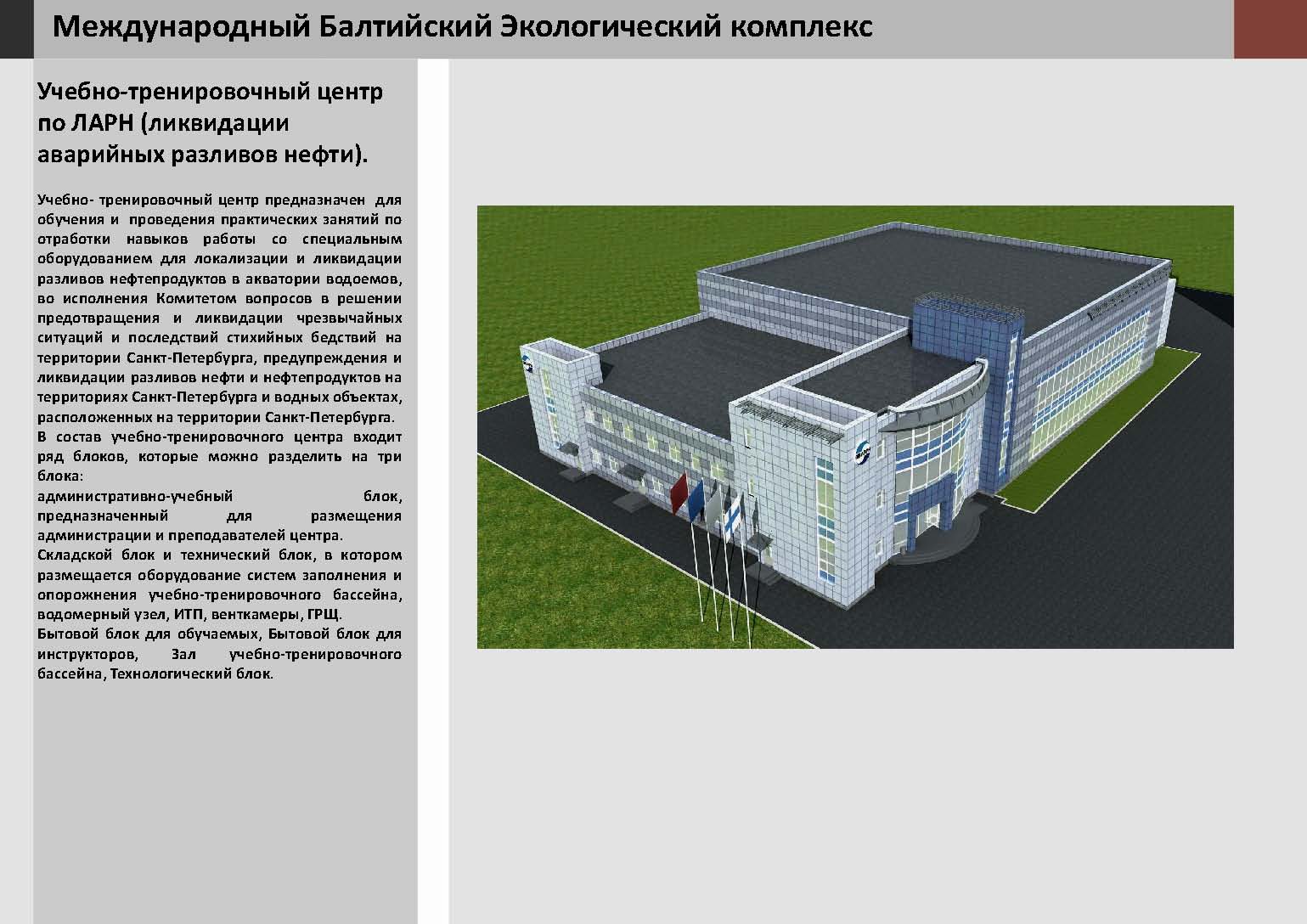 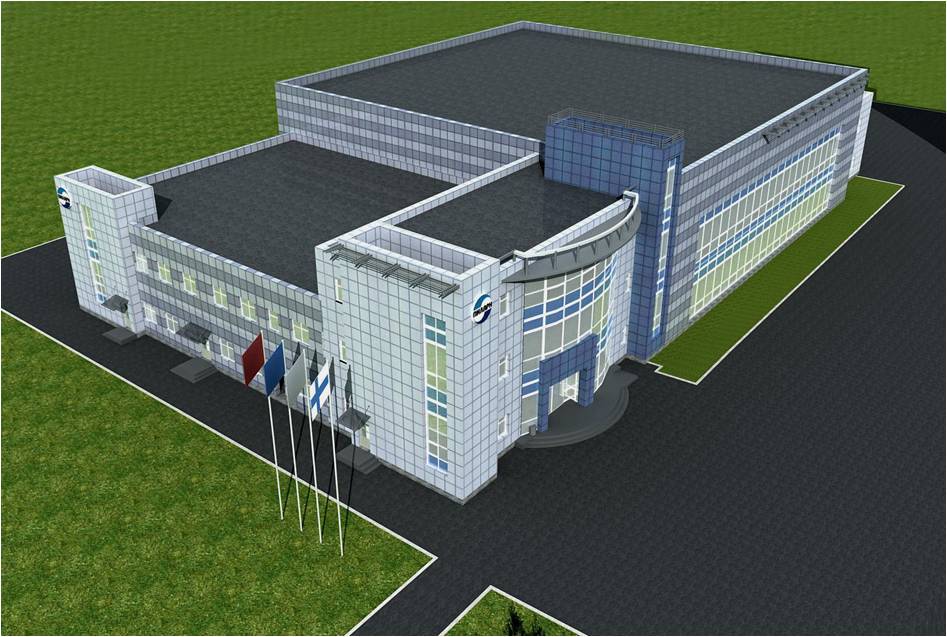 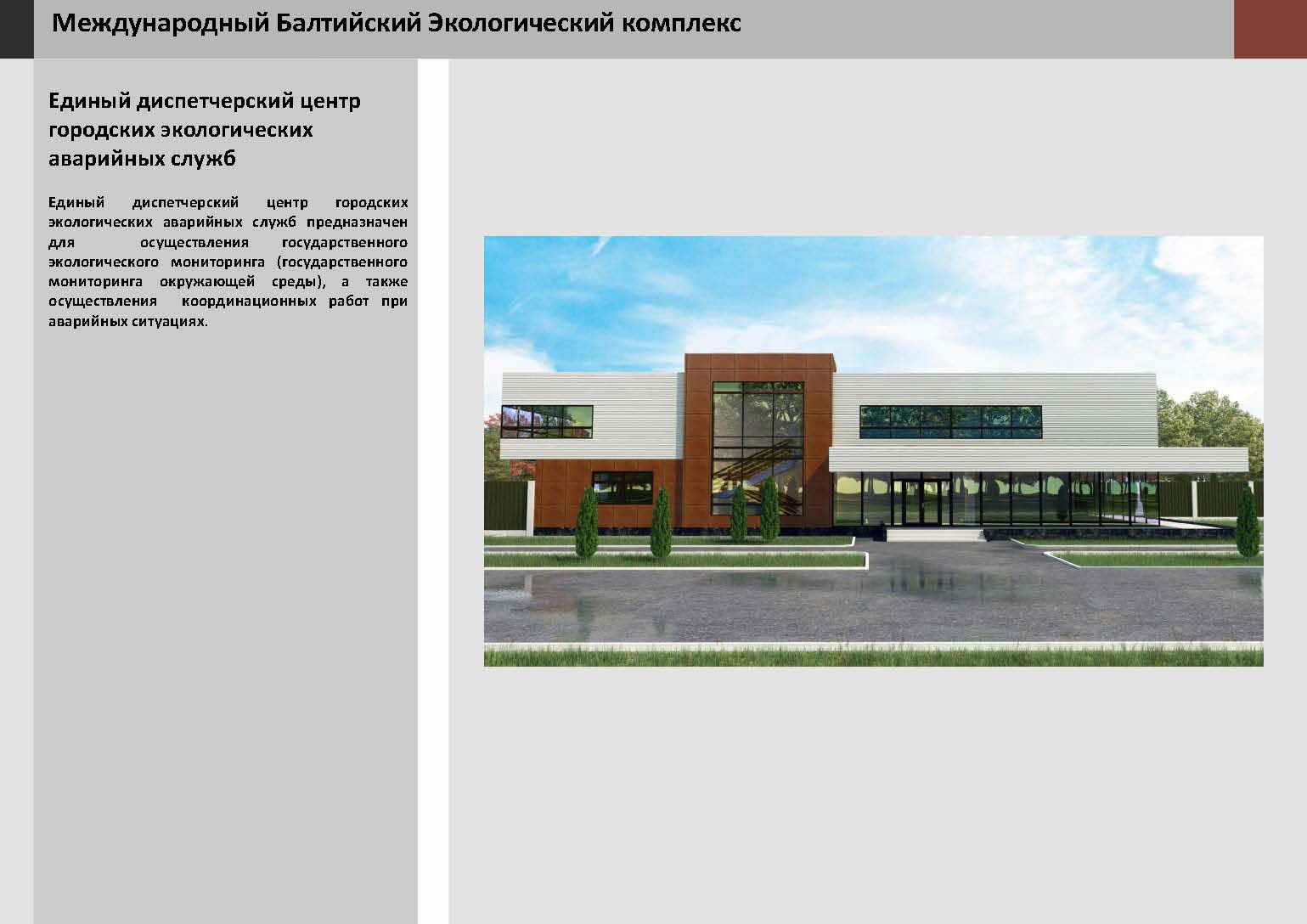 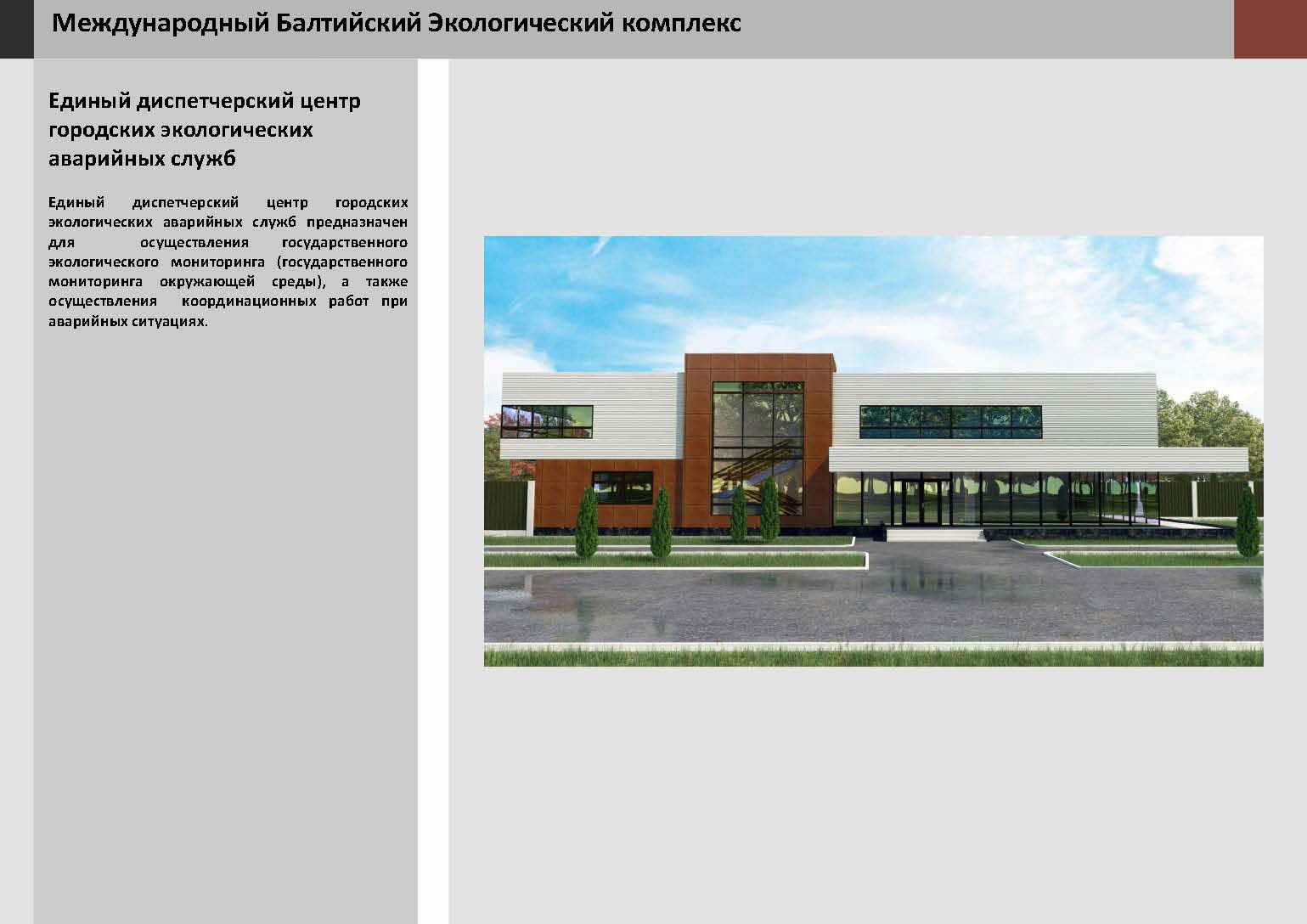 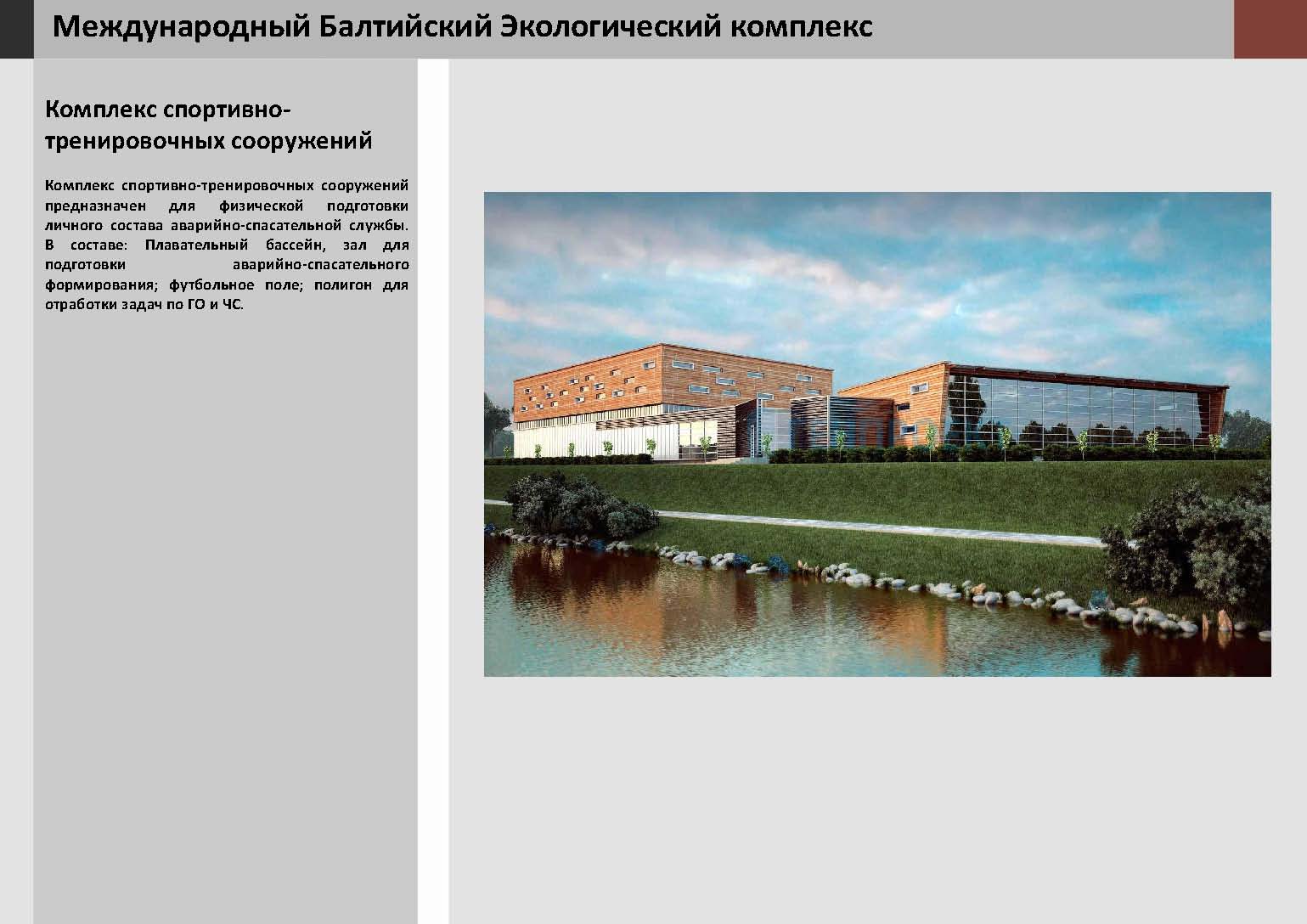 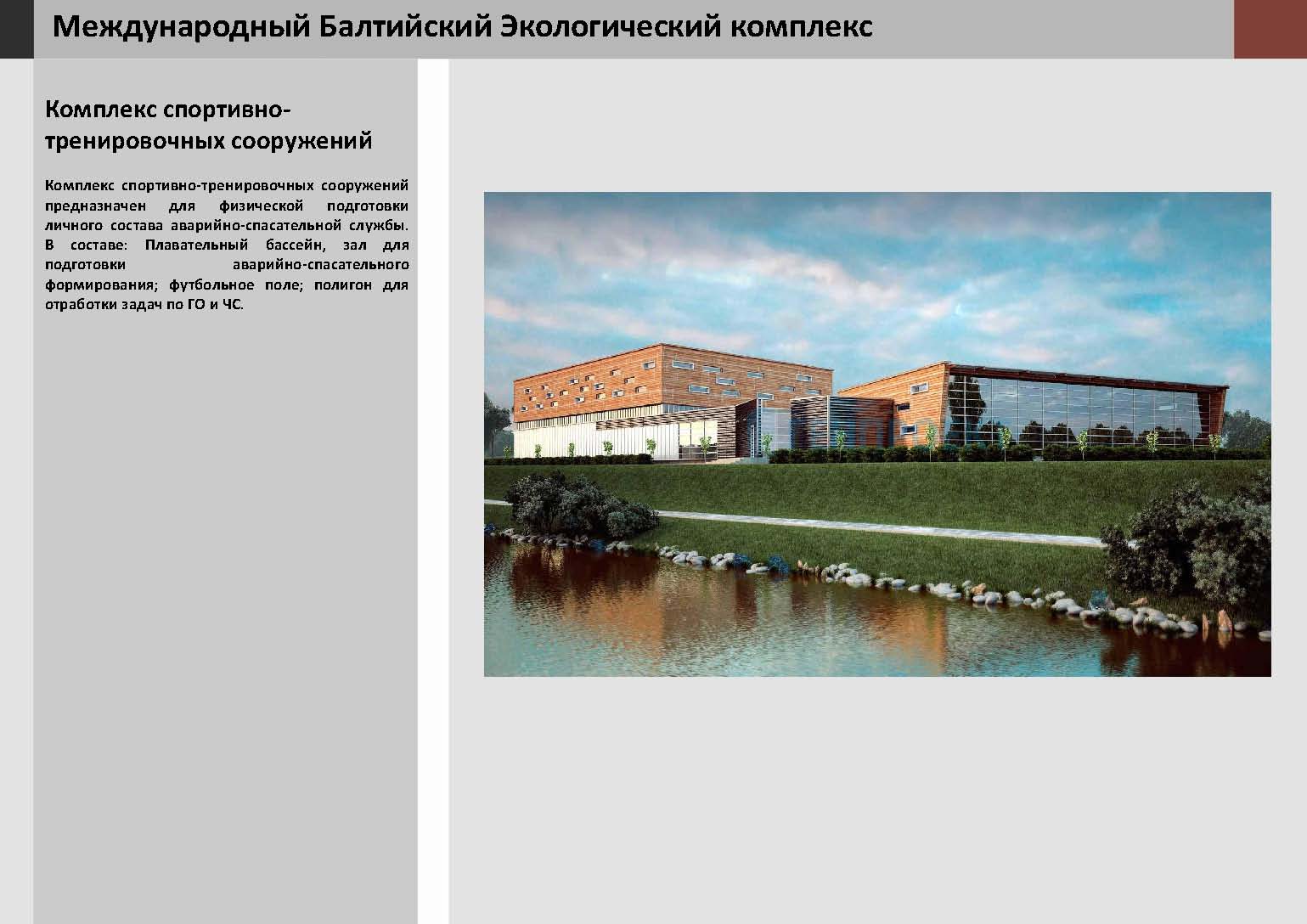 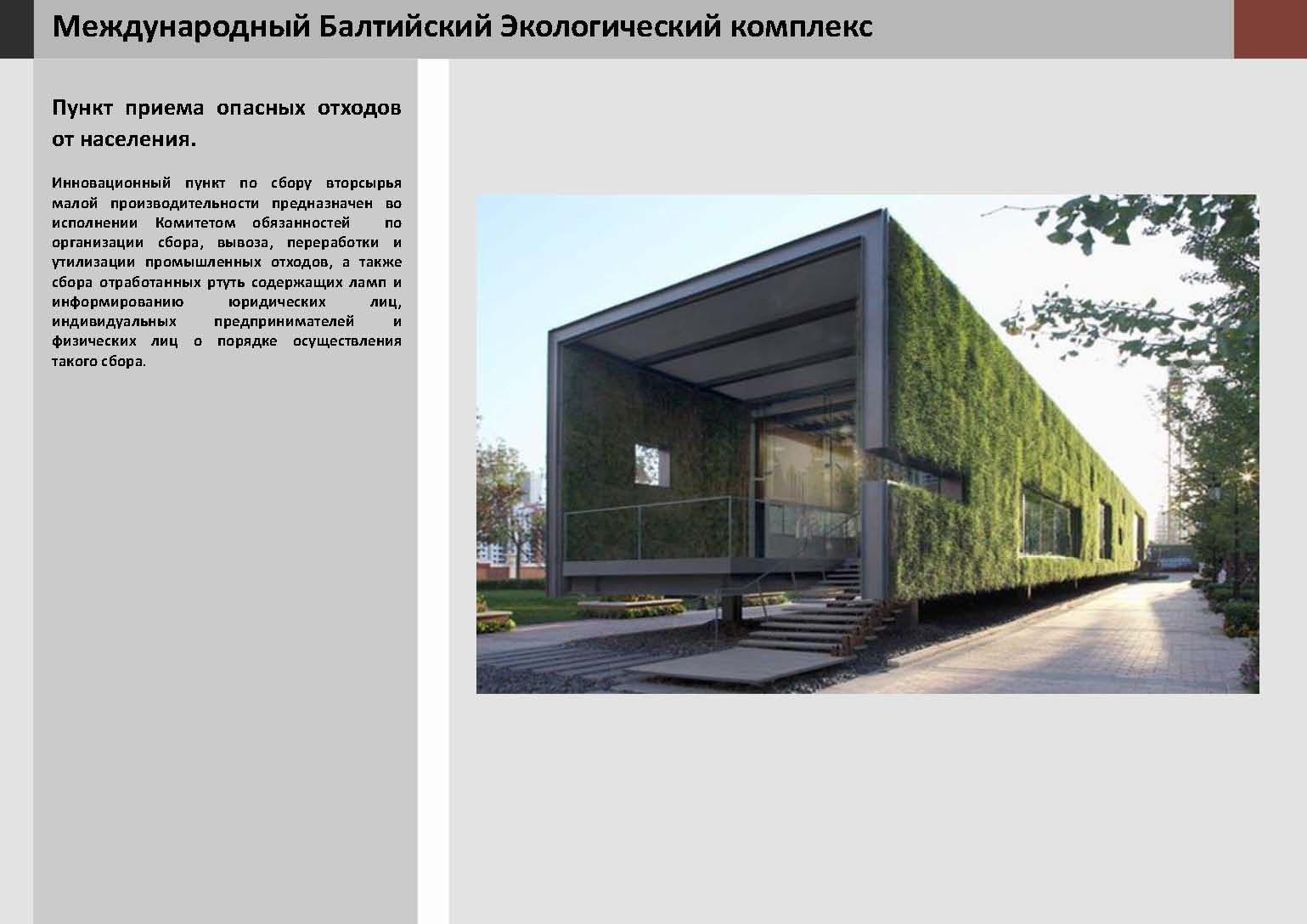 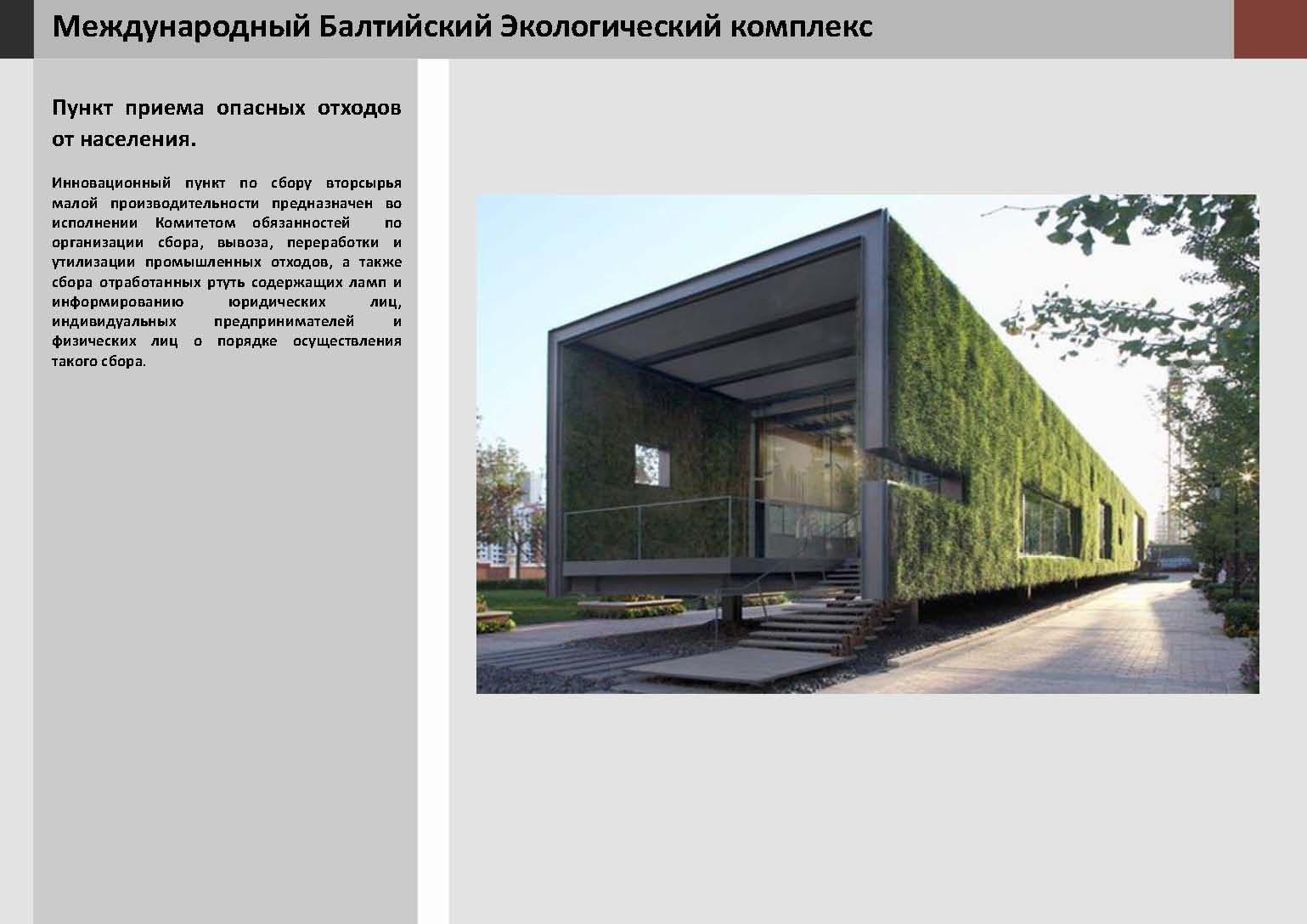 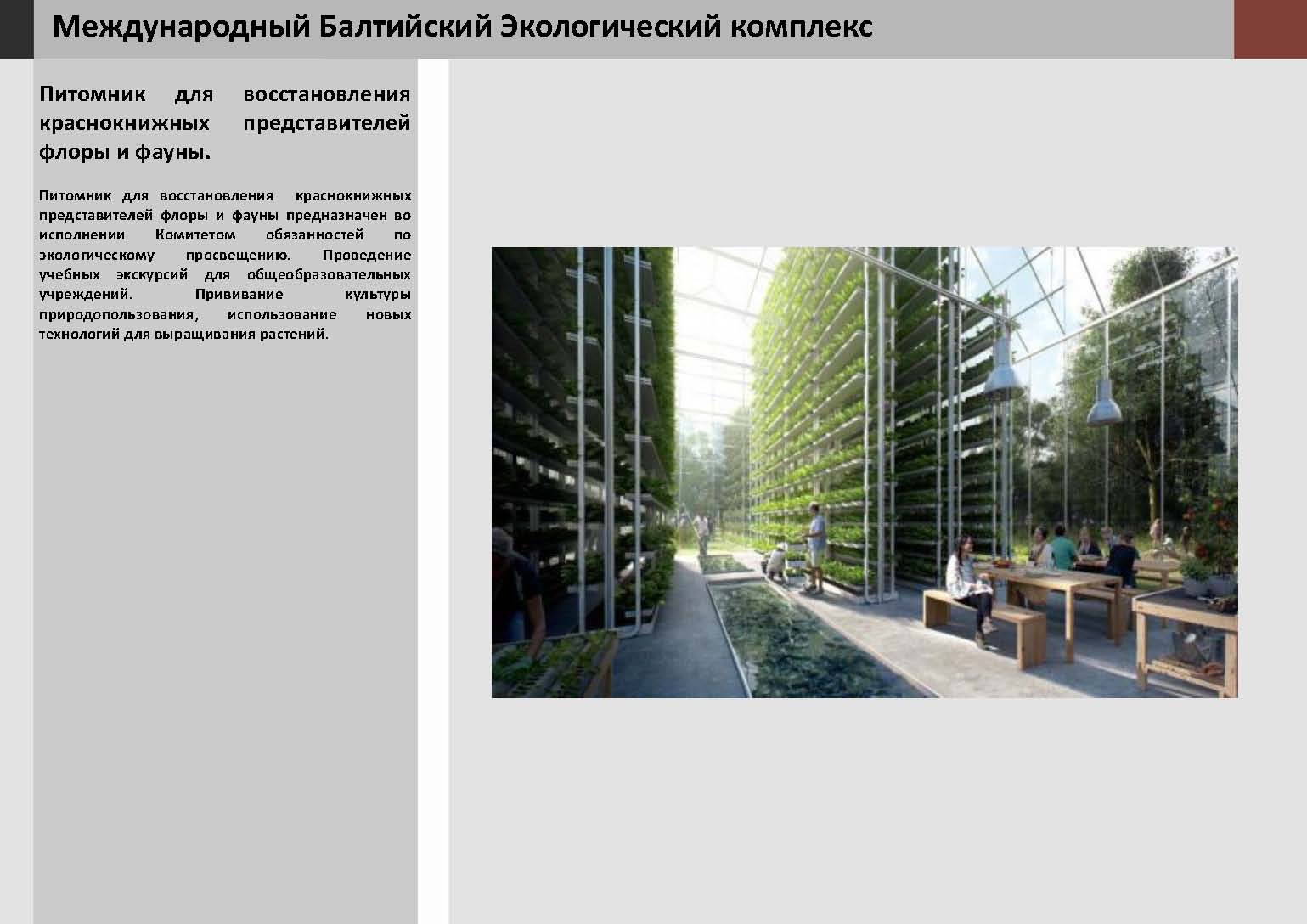 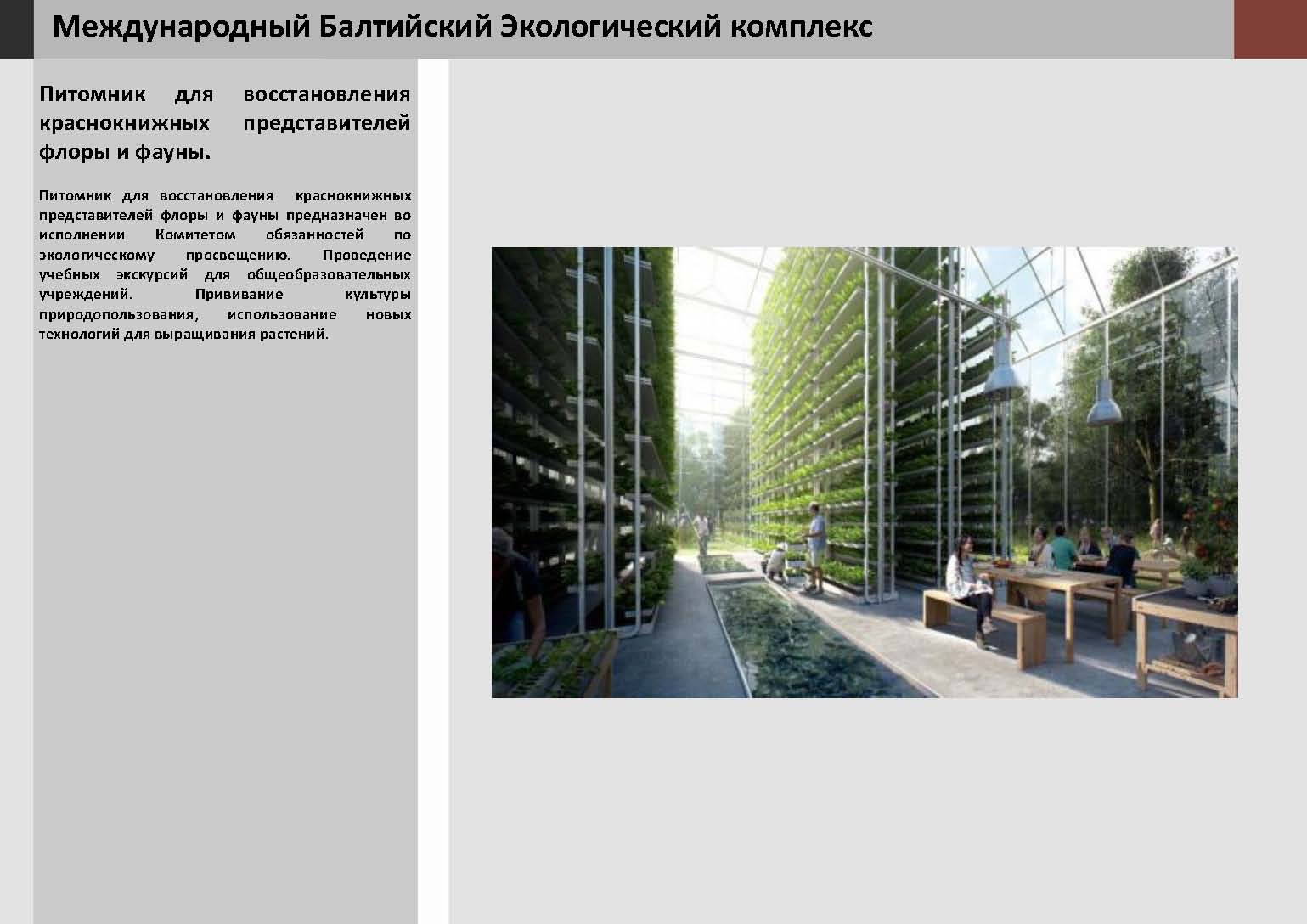 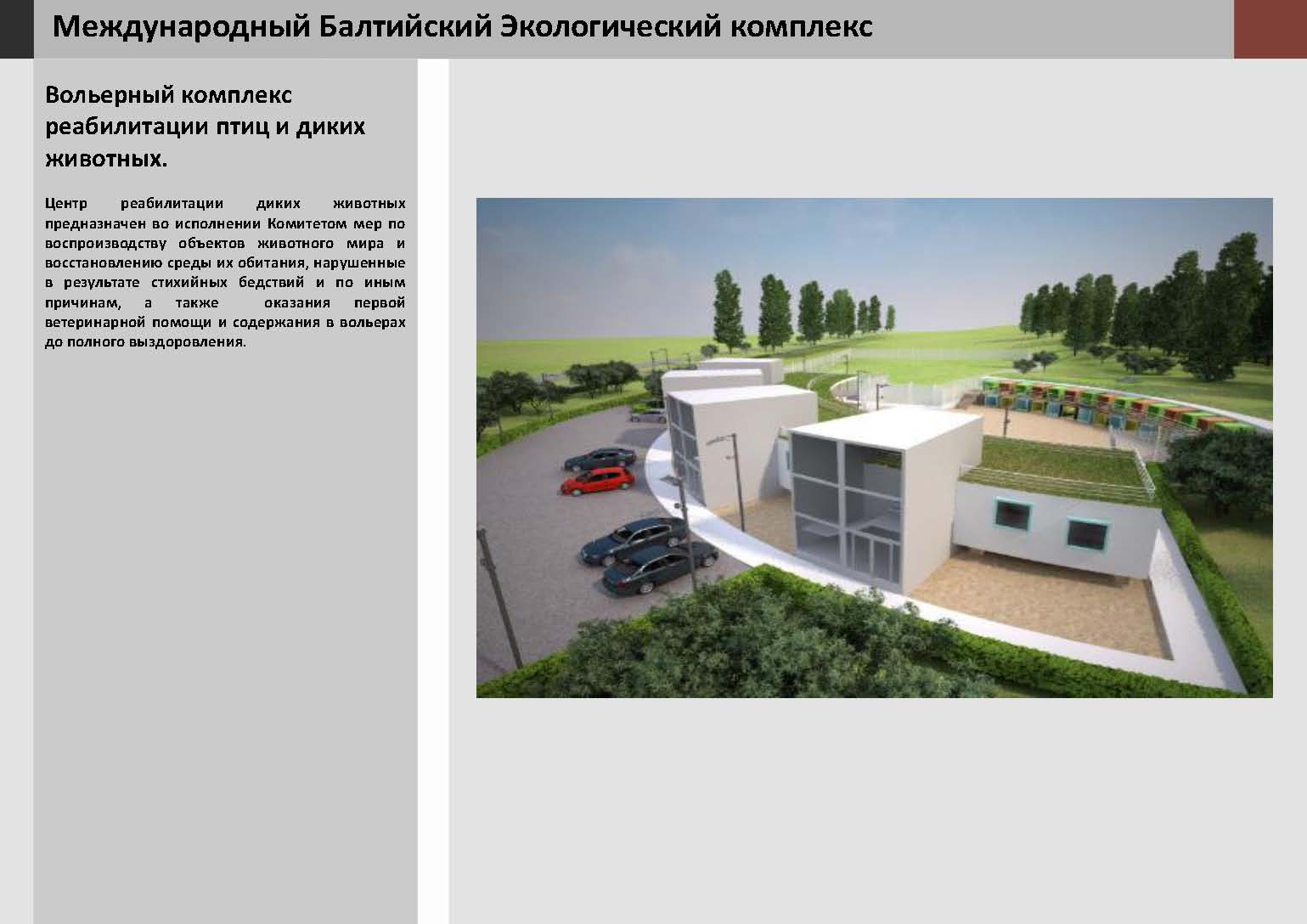 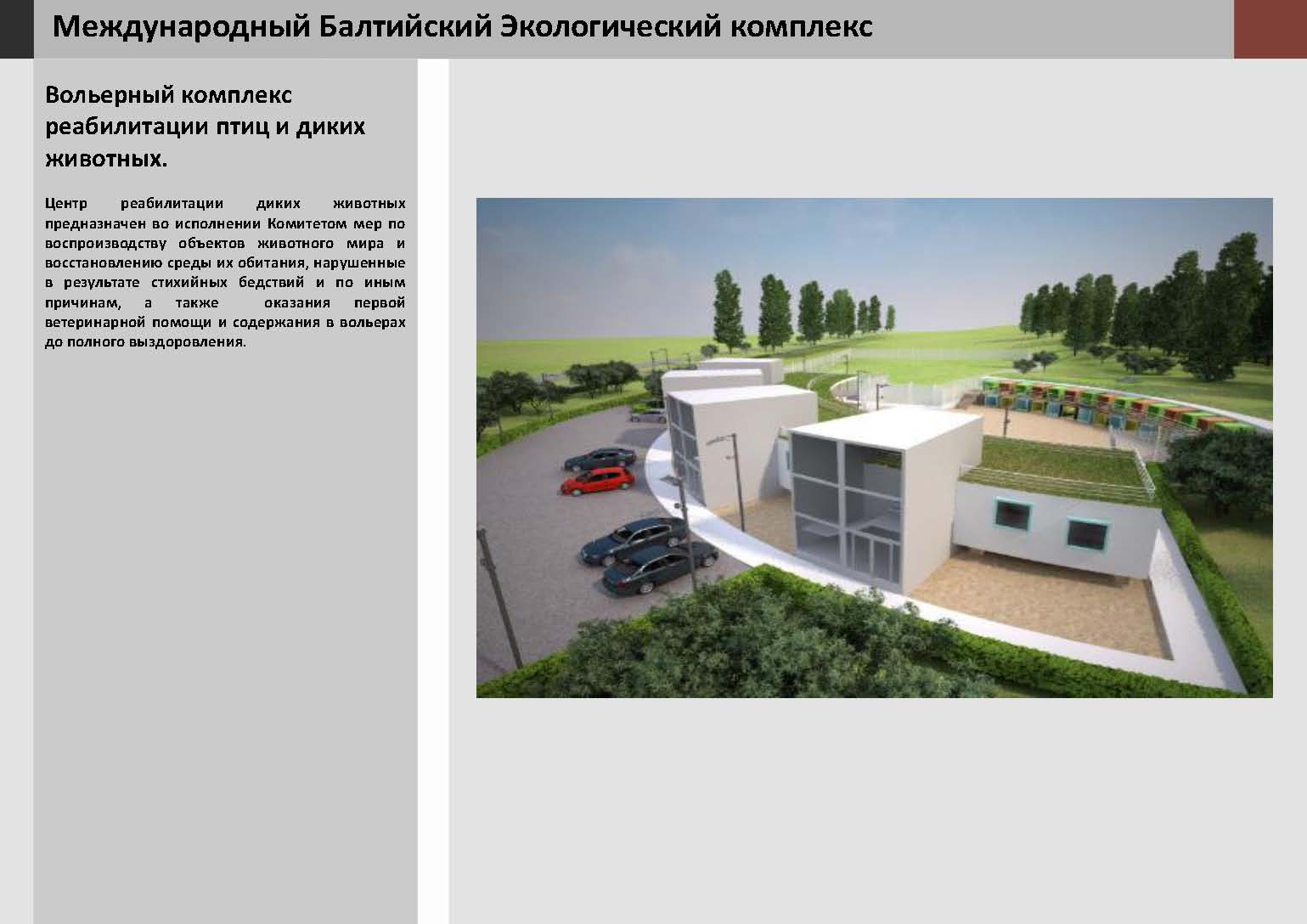 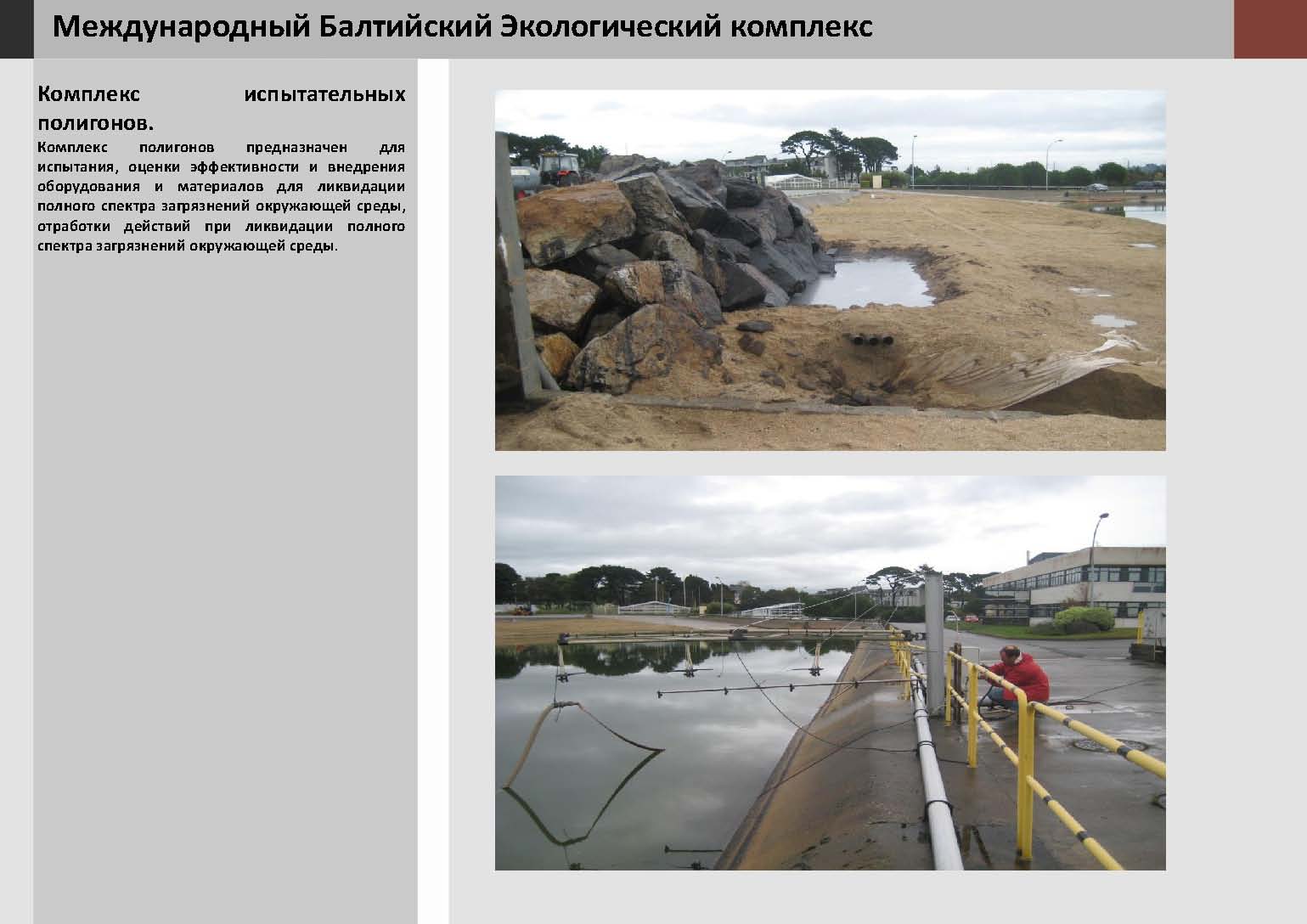 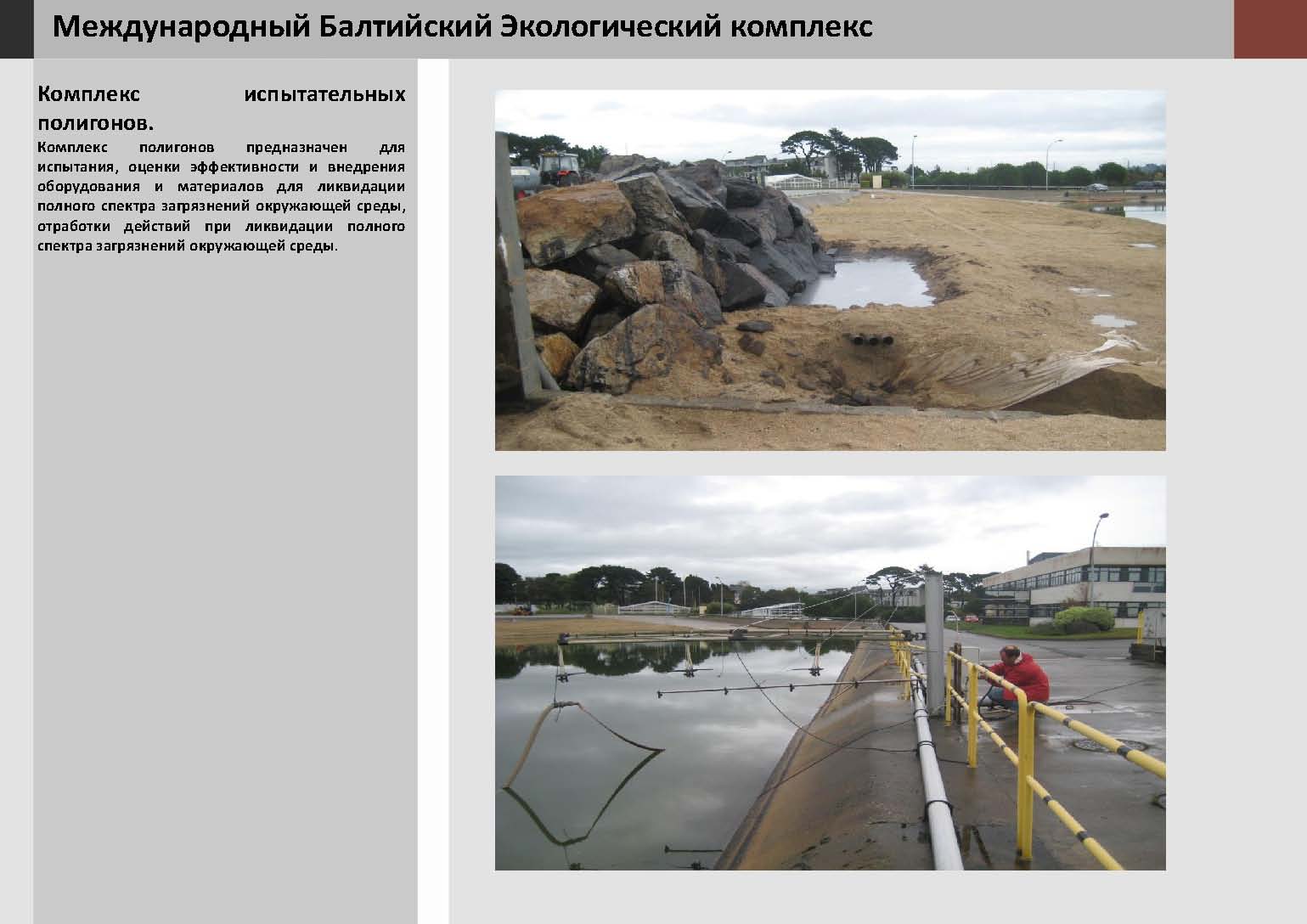 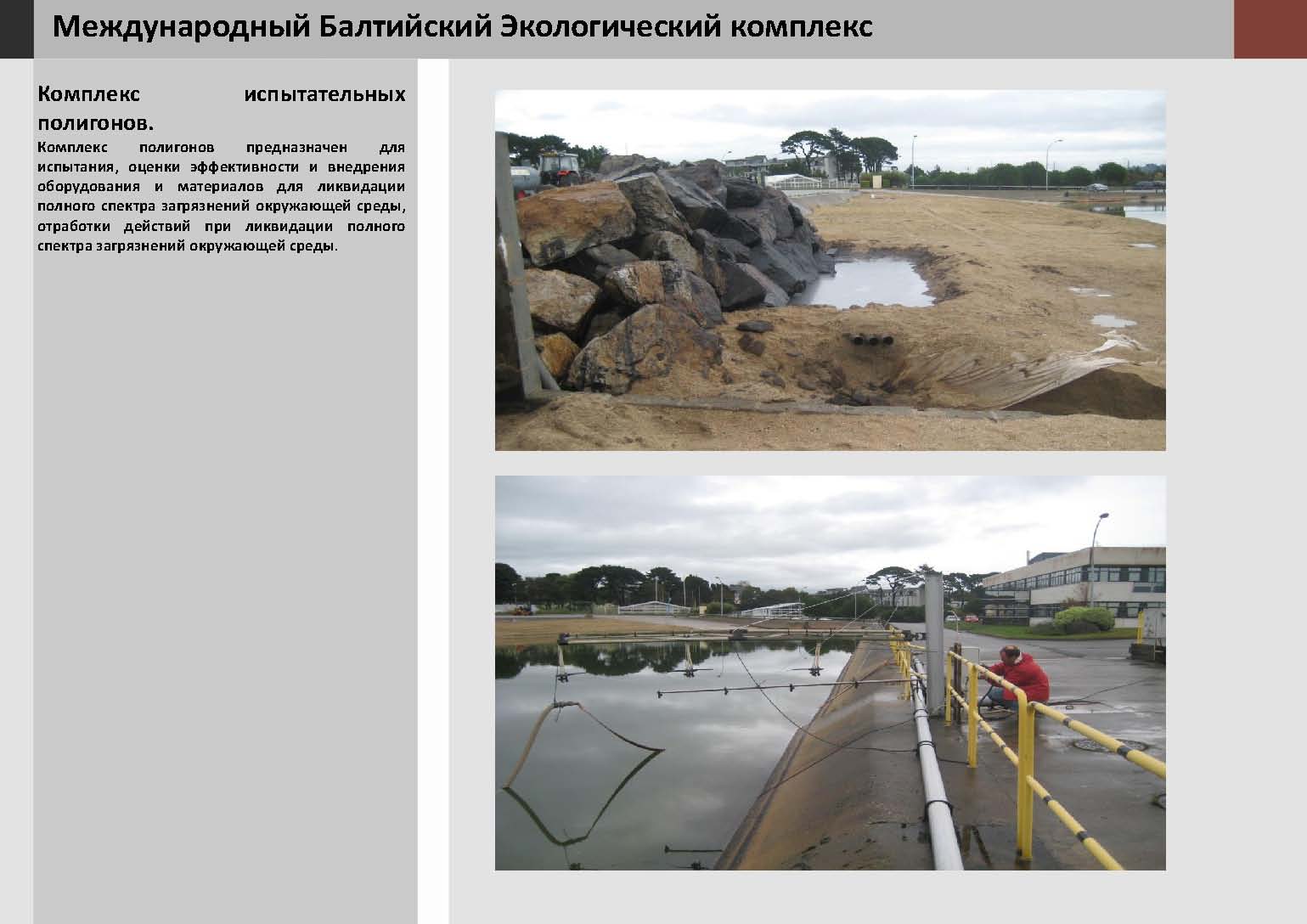 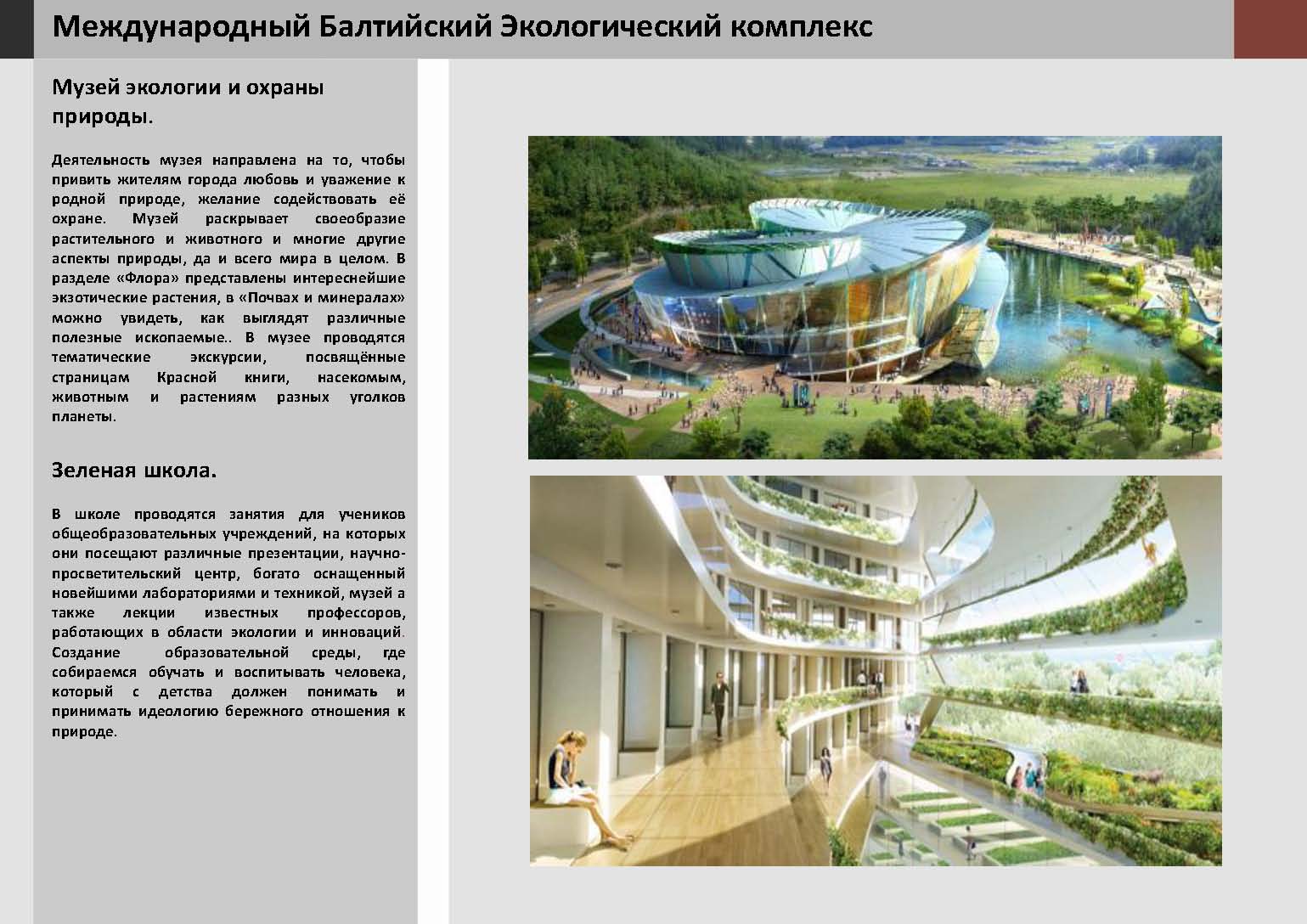 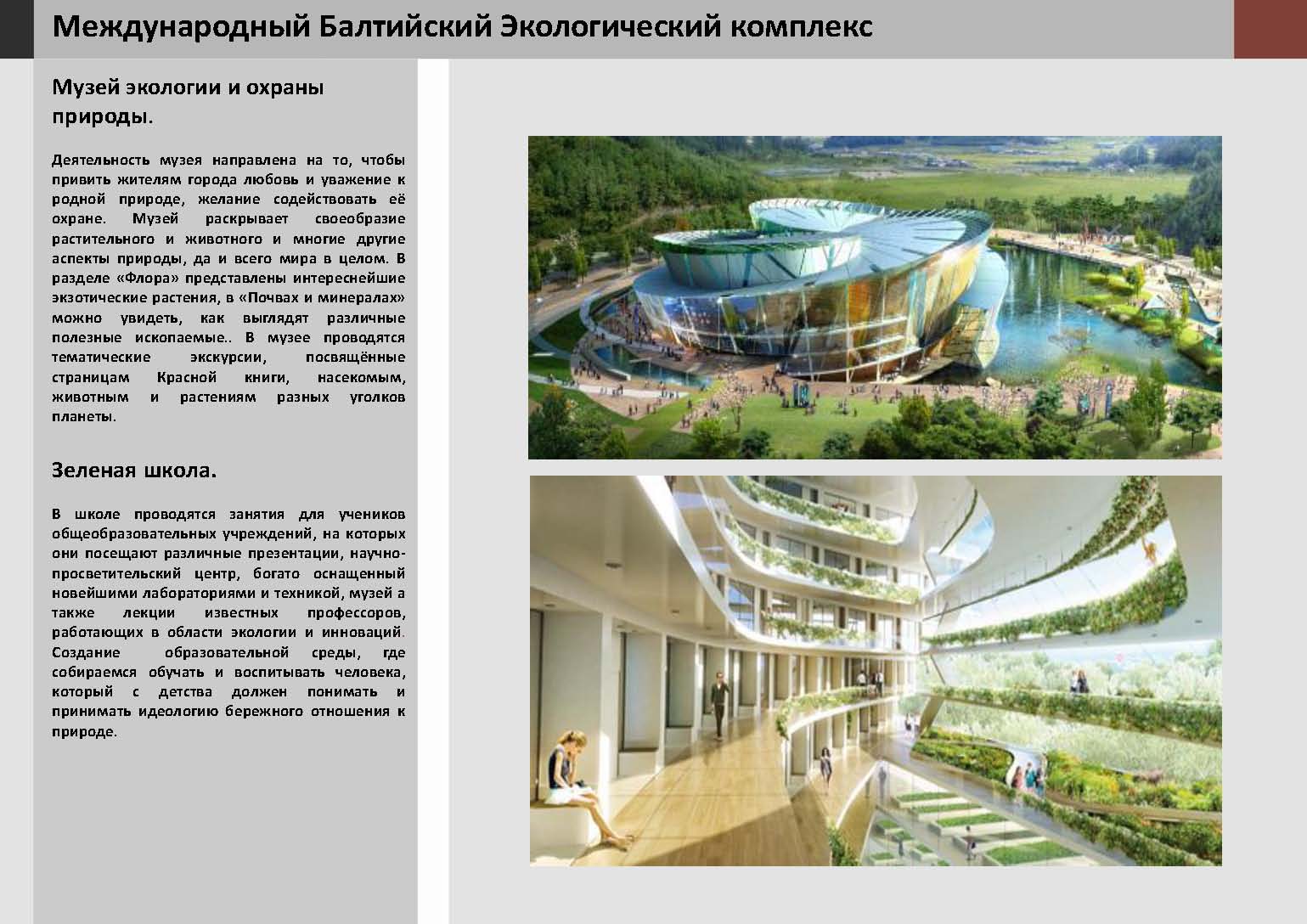 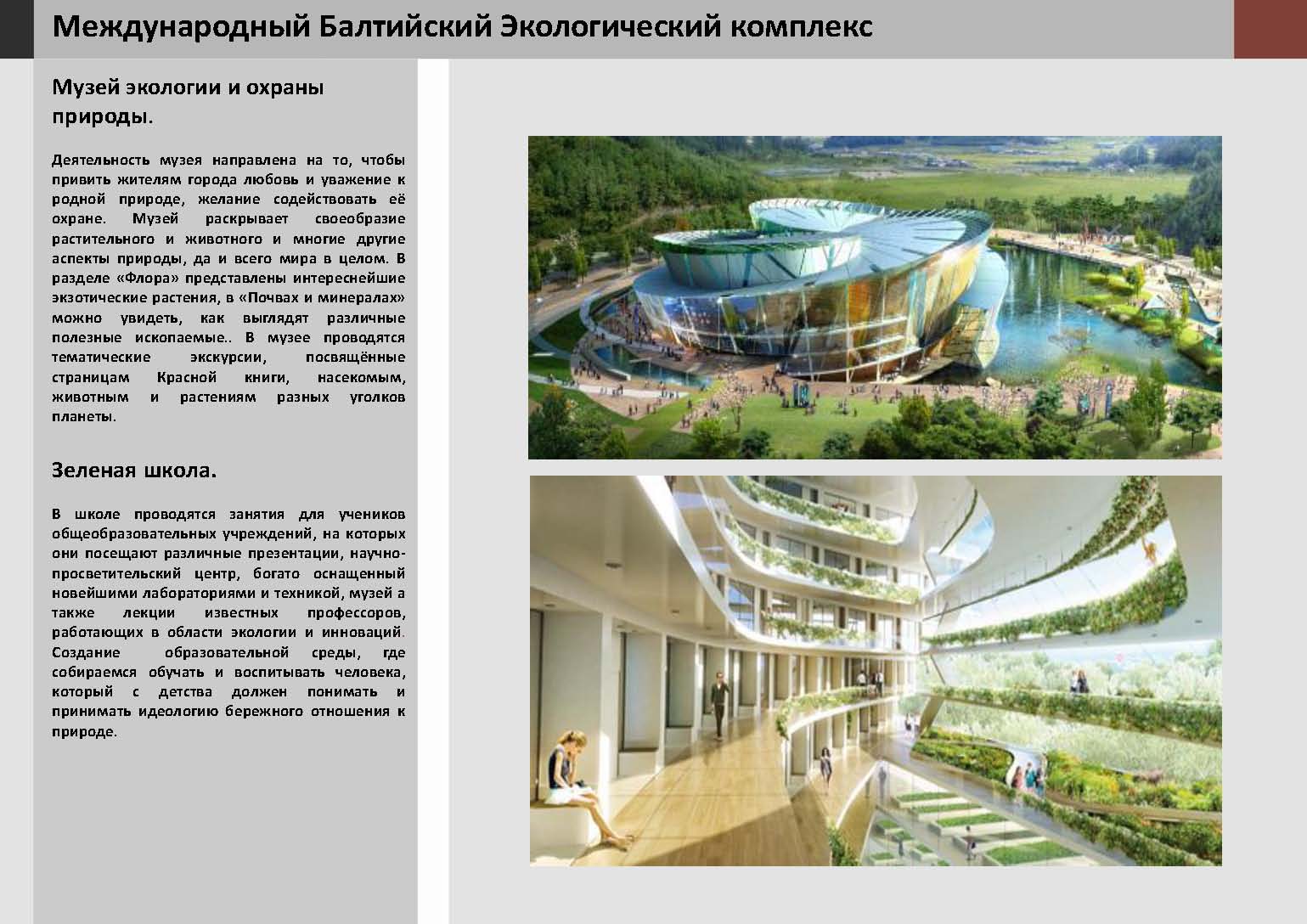 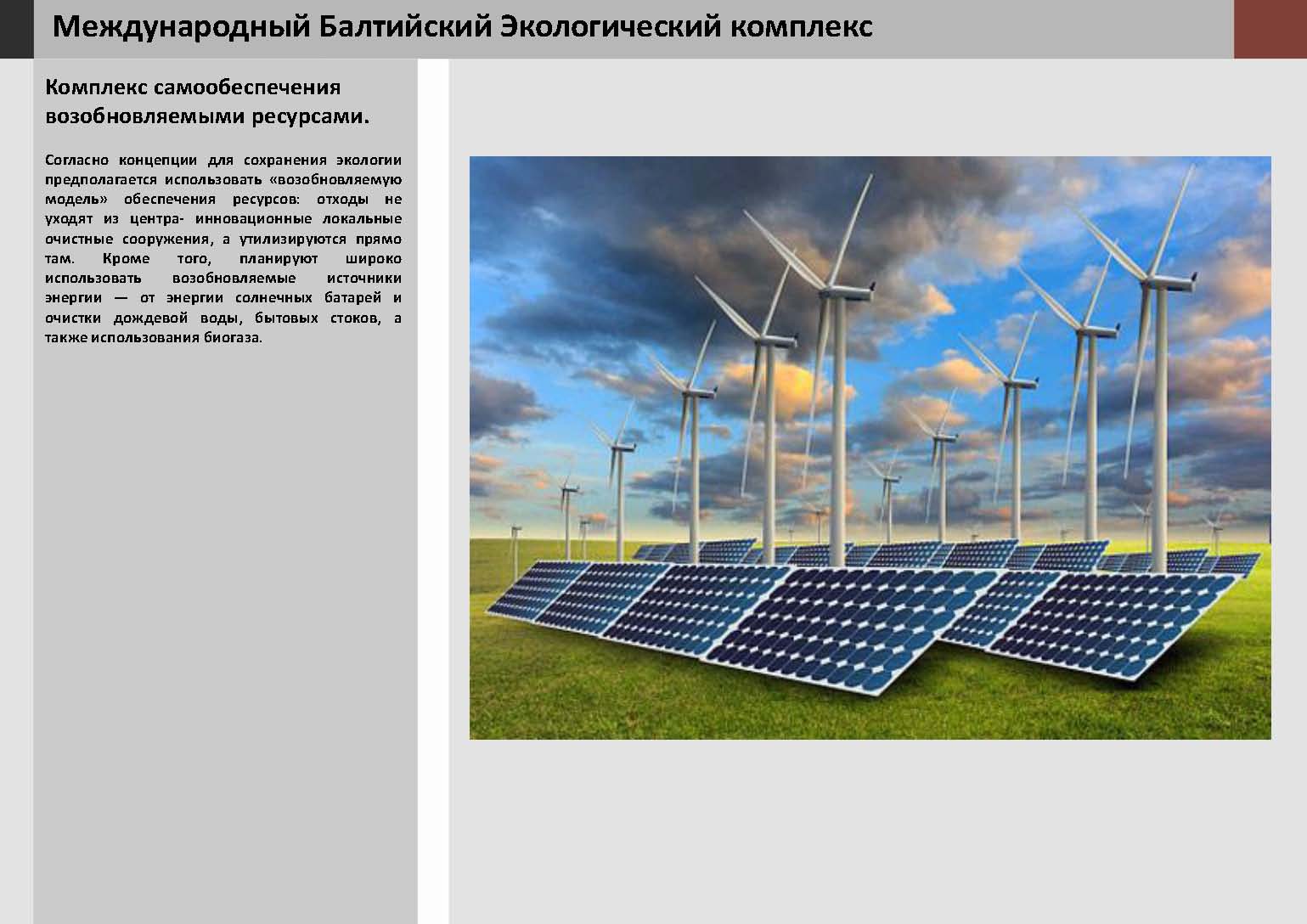 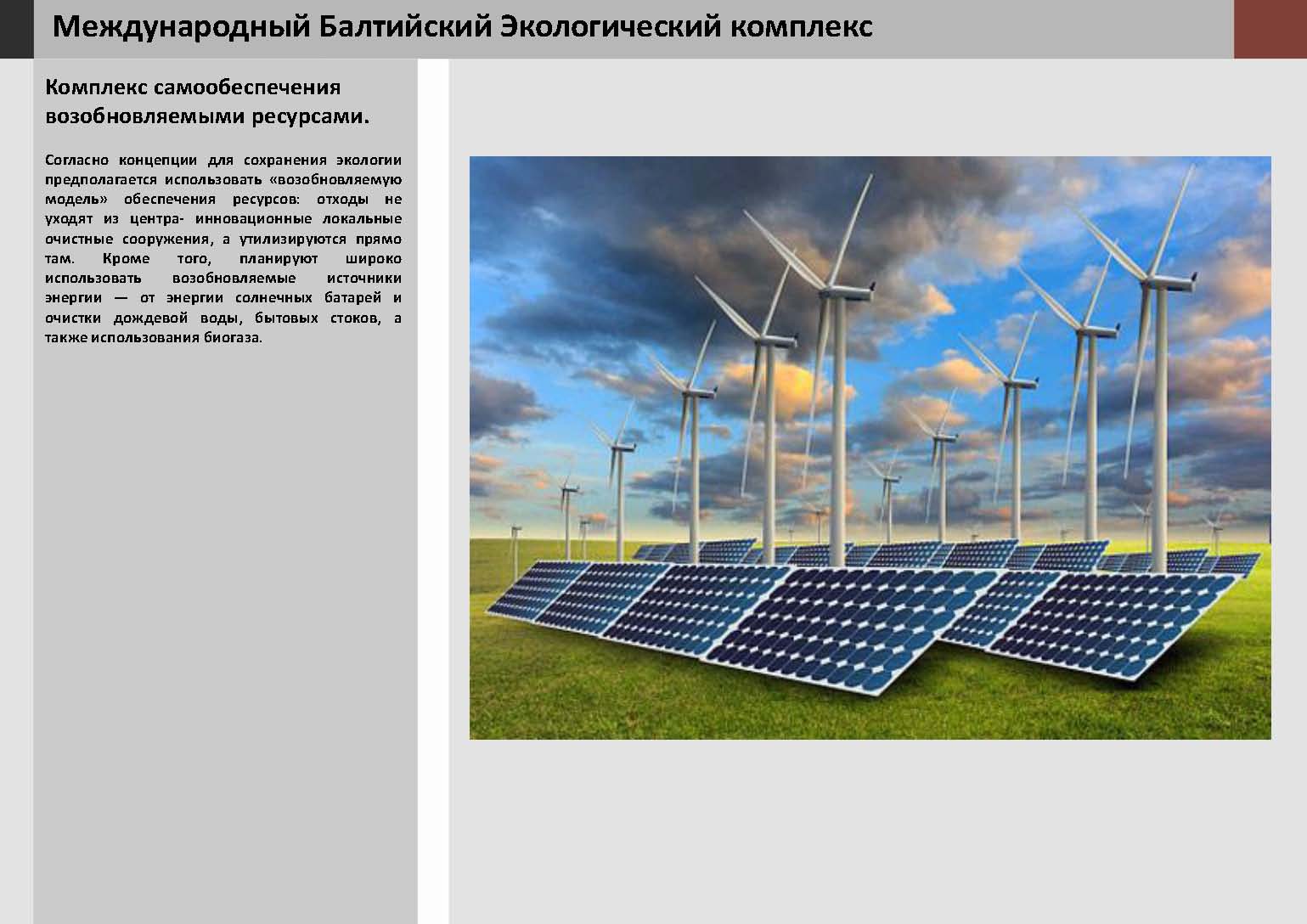 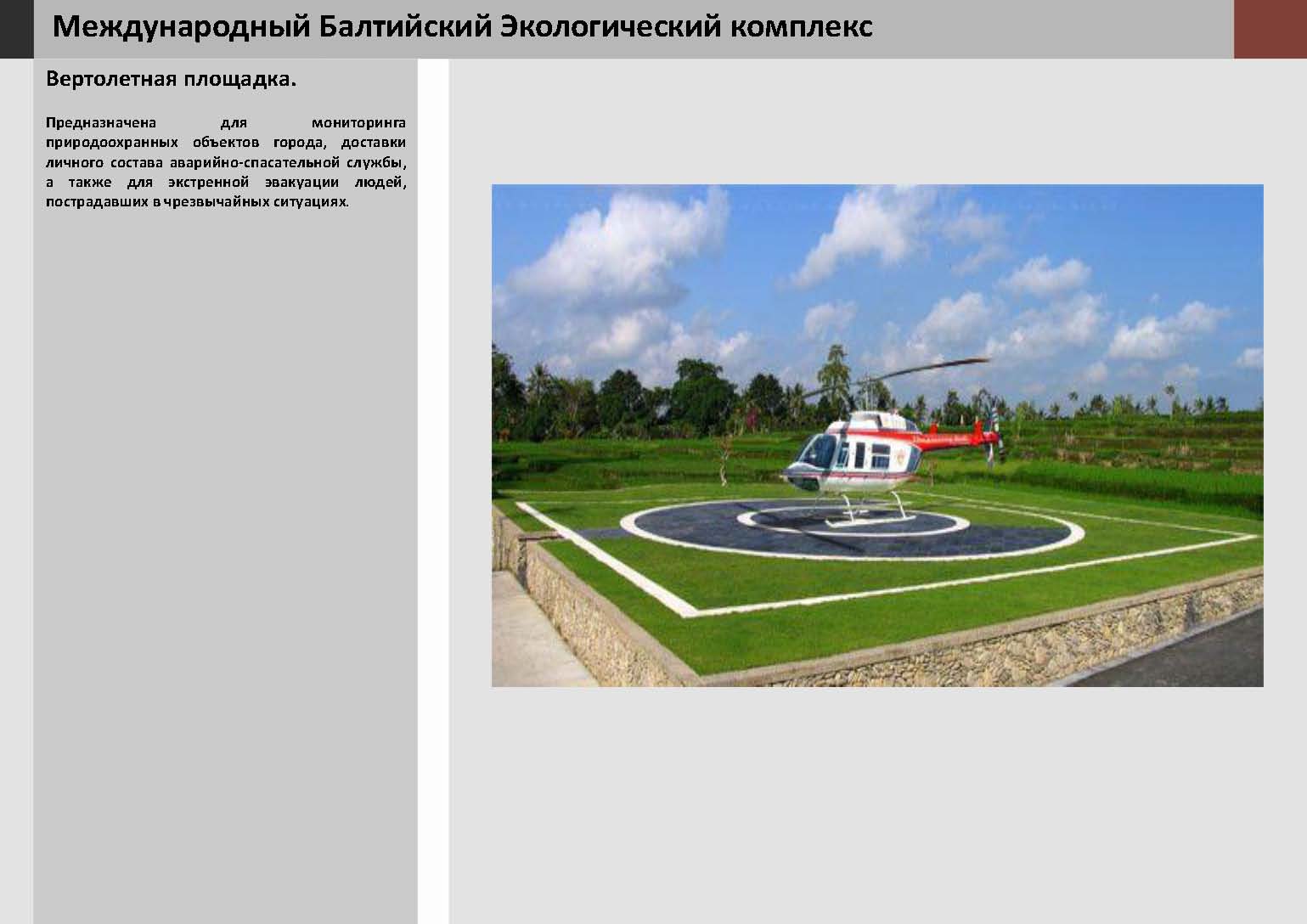 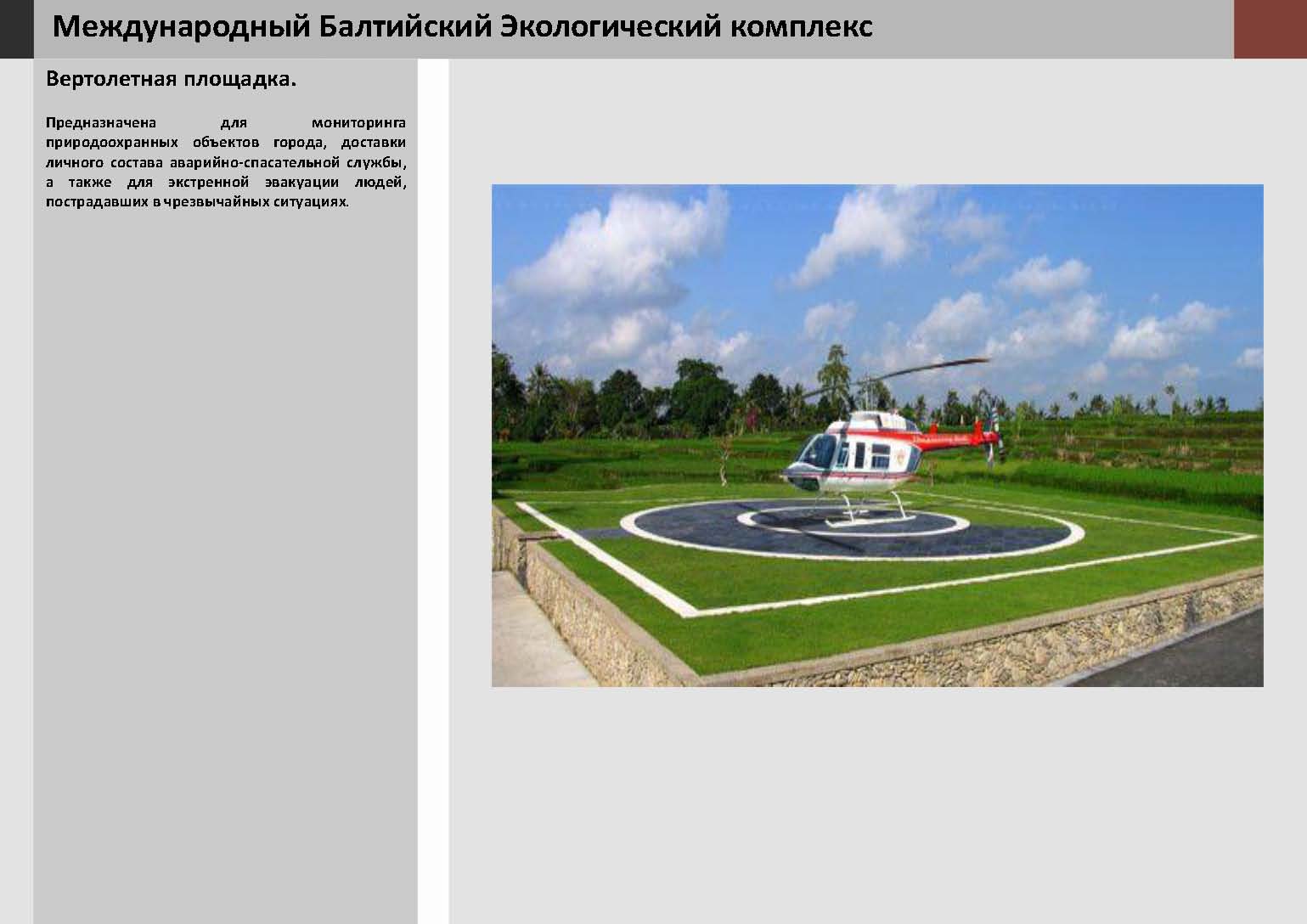 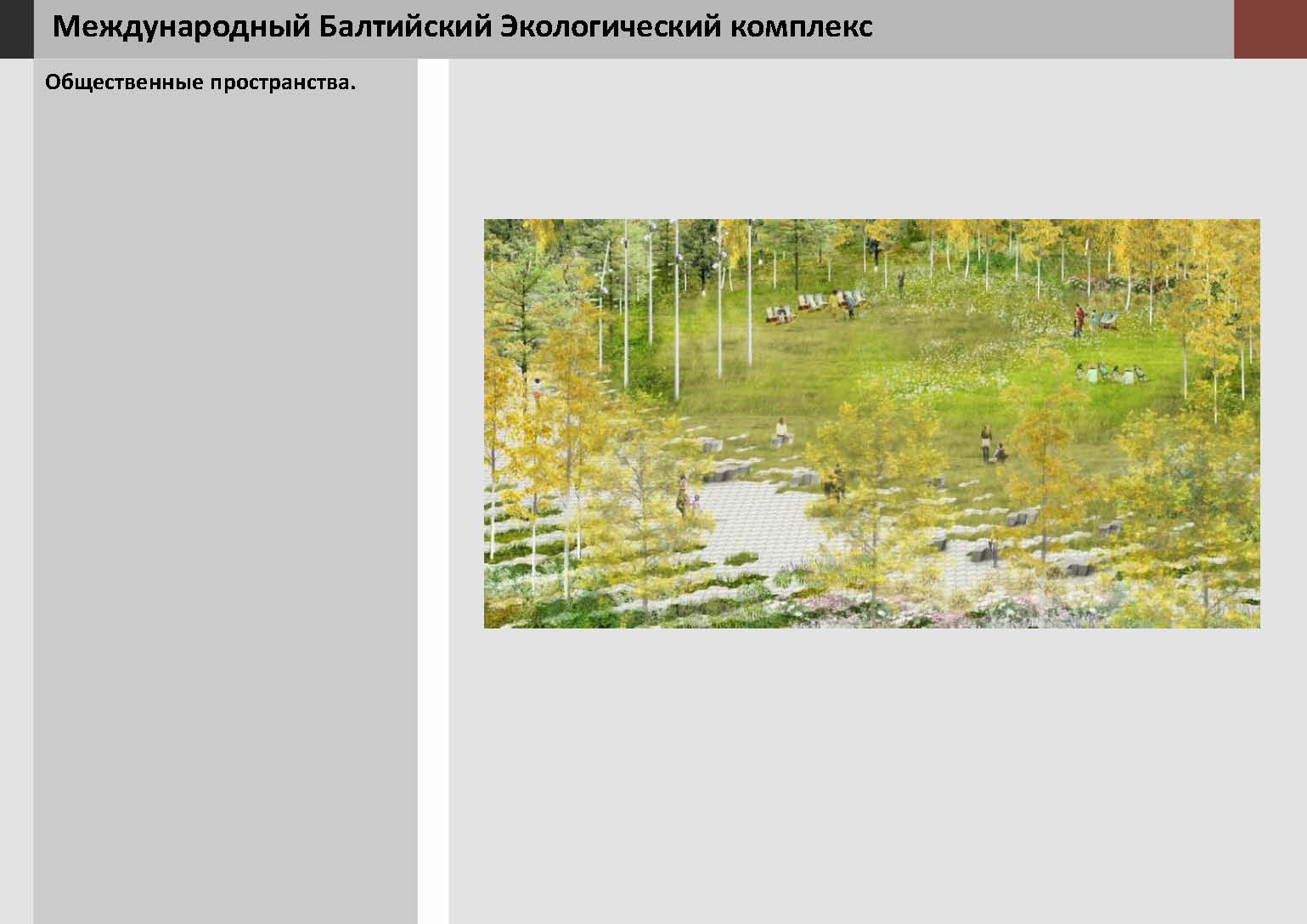 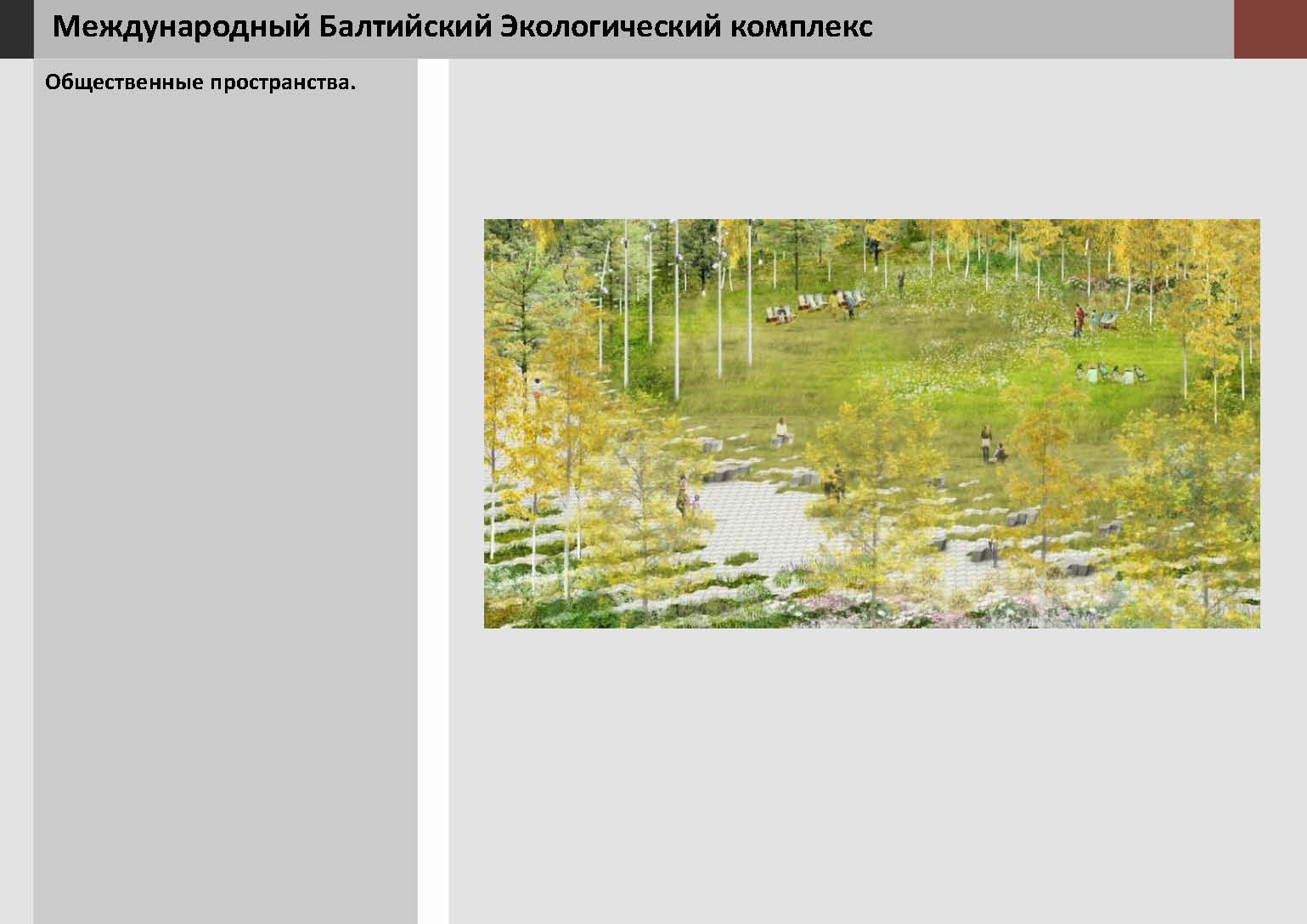 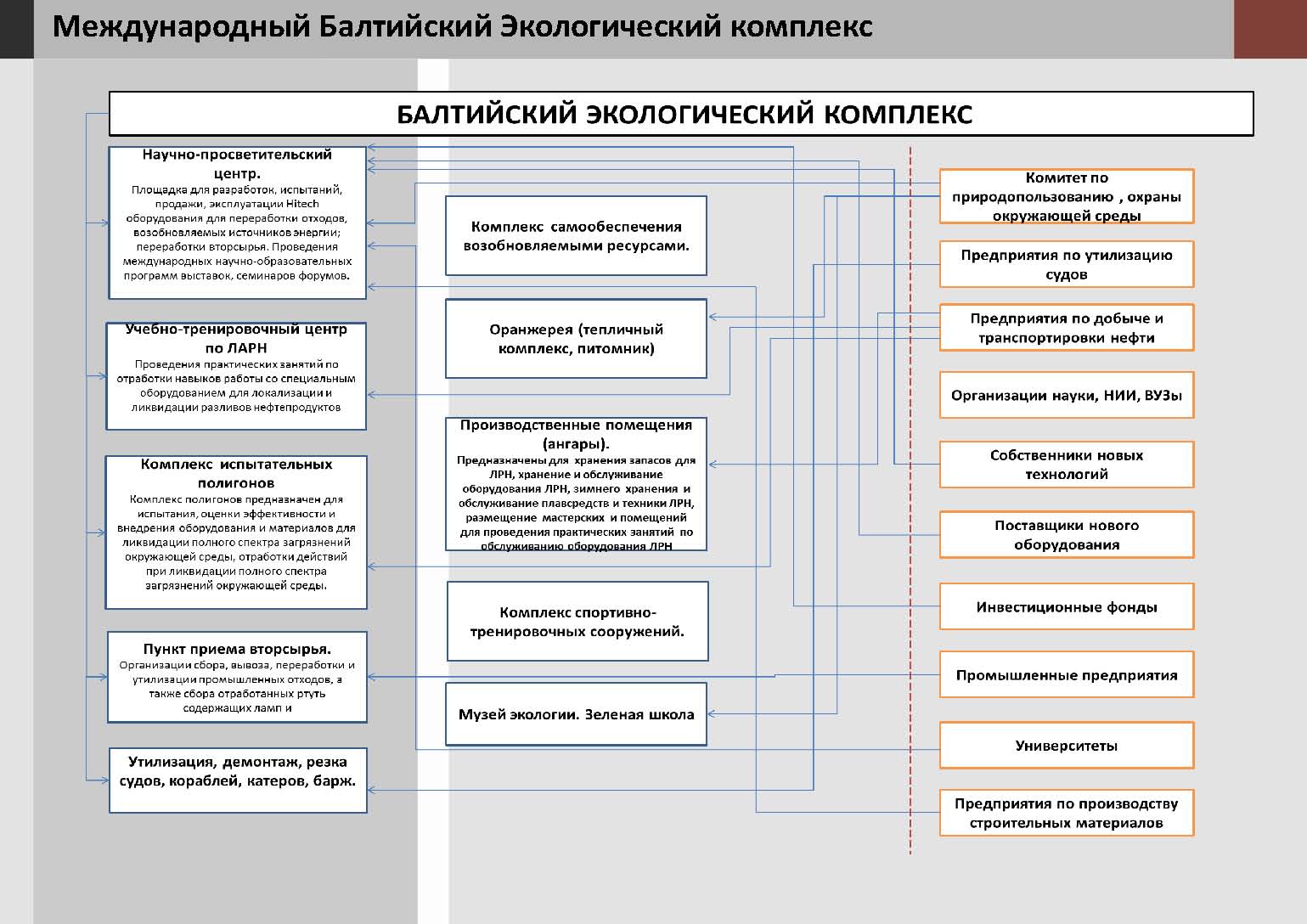 ВЫВОДЫ:
1. Внедрение установок водоочистки «Лазурь -2» на судоходных реках РФ позволит ликвидировать один из существенных источников загрязнения, причем , с возможностью преобразования продуктов водоочистки  в топливный ресурс
2. Строительство центров  обучения в области ликвидации нефтеразливов  послужит улучшению экологии РФ и уменьшению экологического ущерба в разы.     
3. Применение инновационных технологий  водоочистки и водоподготовки  позволит  значительно сократить  сброс сточных вод  (утилизация сухого остатка как промышленных отходов)
4. Строительство экологических комплексов  создаст возможность повышения экологической грамотности населения и воспитания в гражданах  с детства внимания к экологии и защите окружающей среды